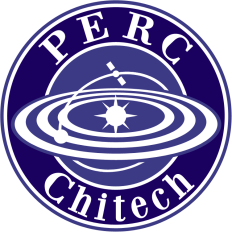 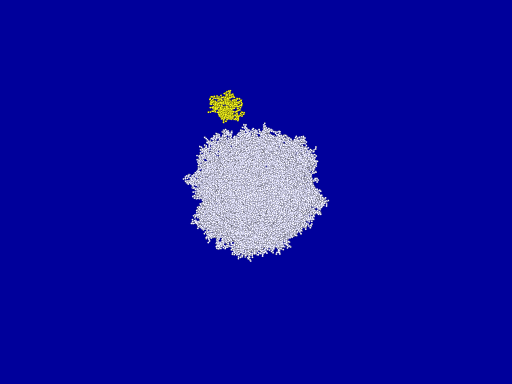 To Be Planetesimals, or Not to Be: That is the Question of Dust Aggregates. Numerical Simulations of Dust Aggregate Collisions
Koji Wada
     Planetary Exploration Research Center, Chiba Institute of Technology (PERC/Chitech)
Hidekazu Tanaka, Tetsuo Yamamoto
     Institute of Low Temperature Science, Hokkaido University
Toru Suyama
     Niigata Science Museum
Hiroshi Kimura
     Center for Planetary Science (CPS), Kobe University
[Speaker Notes: N=32000+500, ice, xc = 8Å, ucol = 70 m/s, b=0.39]
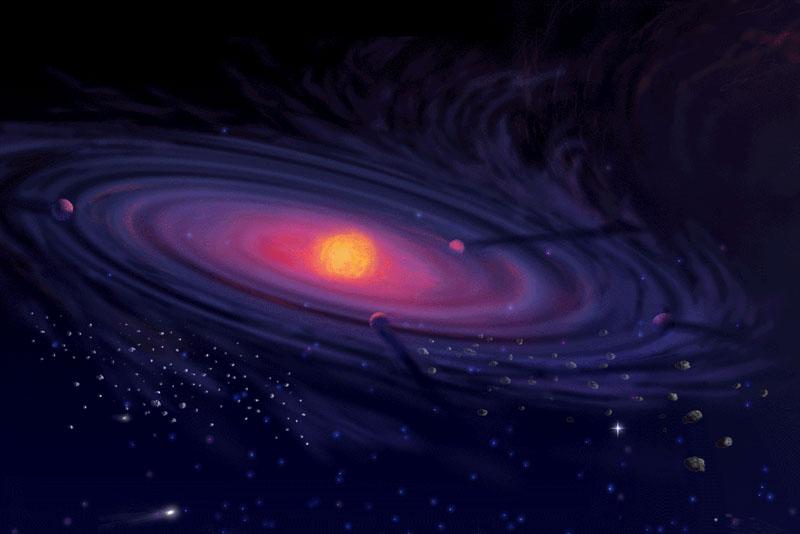 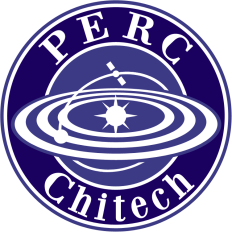 Background
?
Collisional growth of dust
Planetesimal formation
(< mm)
(> km)
Structure evolution of dust aggregates in protoplanetary disks:
When and how are aggregates compressed and/or disrupted ?
Can dust aggregates grow through collisions?
Numerical simulation of dust aggregate collisions!
ダストアグリゲイト衝突の数値シミュレーション！
©NASA
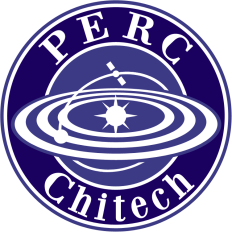 d
d
x
s
j
Johnson, Kendall and Roberts (1971)
Johnson (1987), Chokshi et al. (1993)
Dominik and Tielens (1995,96)
Wada et al. (2007)
Grain interaction model
Elastic spheres having surface energy
Normal
twisting
Sliding
rolling
Contact & Separation
Energy dissipation
s, x, j > critical displacements
Critical slide　　scrit　~ 1.5 Å (for 0.2 mm quartz)
Critical roll　     xcrit　~ 2 Å    (or ~30 Å (Heim et al.,1999))
Critical twist     jcrit   ~ 1°
Ebreak
: Energy to break a contact
Eroll
: Energy to roll a pair of gains by 90˚
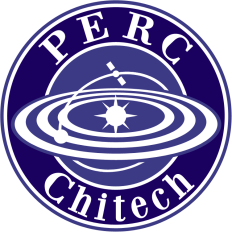 Today’s topics
Can dust grow through collisions?
for Low-velocity collisions
Does “bouncing barrier” for dust growth really exist?
No!
for high-velocity collisions
Do collisions between different-sized aggregate   encourage dust growth?
Partly Yes.
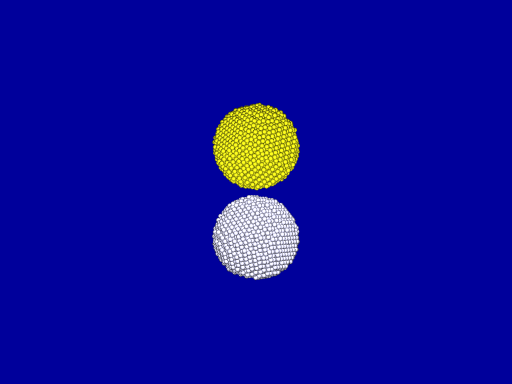 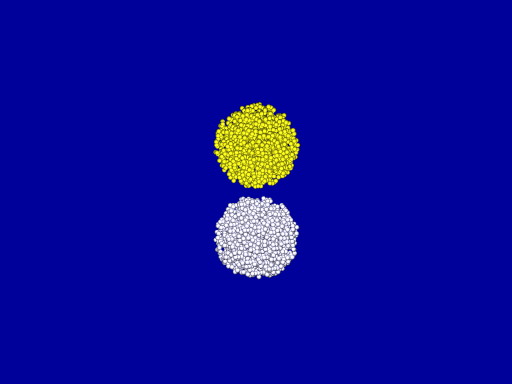 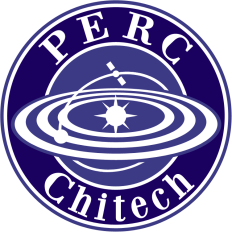 Bouncing Conditions
To bounce, or not to bounce?
Bouncing Problem
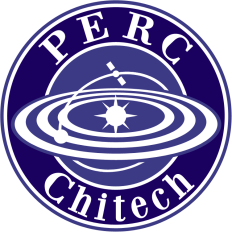 “Bouncing” prevents dust from growing
Dominik & Tielens 1997; 
Wada et al. 2007, 2008, 2009;
Suyama et al. 2008, etc…
Previous numerical simulaitons:
No bouncing
Collisional growth is feasible!
BPCA, N=8000+8000, ice, xc = 8Å, ucol = 70 m/s  ( Eimp = 42 NEbreak )
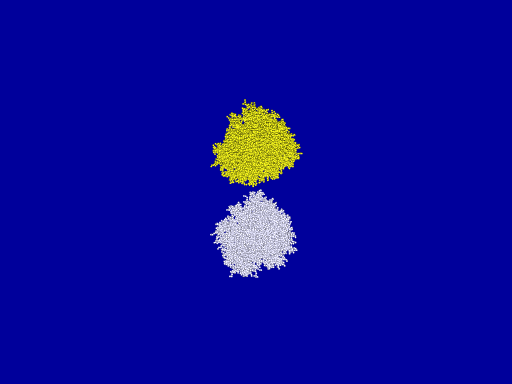 Bouncing in experiments
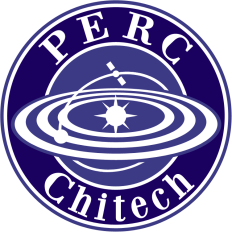 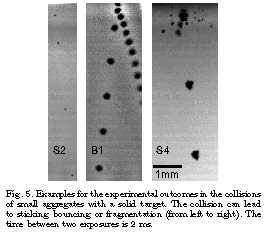 Güttler et al. 2010
Fragmentation 
and/or sticking
Stiking
Bouncing
ucol
~ 1 m/s
Bouncing condition
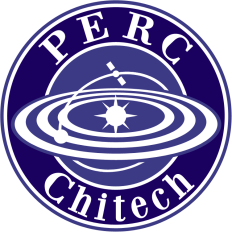 Why bouncing in experiments？
What’s the condition for bouncing？
Hypothesis： Number of contacts controls？
Bouncing would be caused by immobility of particles, 
inhibiting energy dissipation.
Aggregates in numerical simulations：
Number of particles in contact with a particle
（Coordination number, C.N.）＝ ２～４, on average
More C.N. in experiments？
Objective
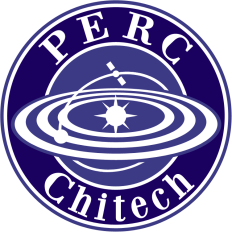 To reveal the dependence on coordination number 
                                        for aggregate bouncing
Simulation of aggregate collisions
parameter : Coordination Number (C.N.)
Idea for making required C.N.：
Extracting particles randomly 
               from close-packed structure (C.N.=12)
aggregates with C.N. = ~12 to ~3
Initial conditions and settings
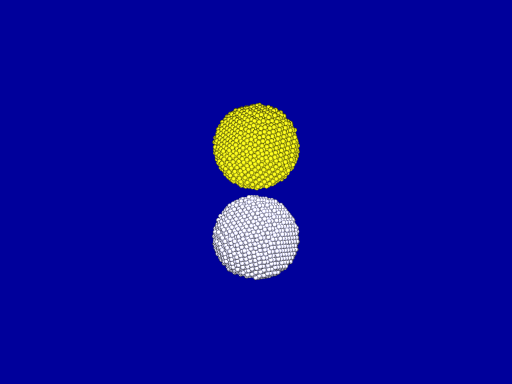 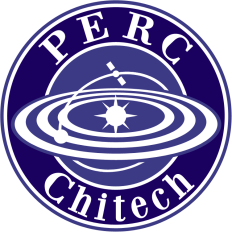 (hexagonal) close-packed aggregates：
　　mean C.N. ～ １１
 Number of particles：４１９７　（3 types randomly produced）
particle-extracted aggregates：
　　 extraction rate f = 0.05 - 0.75      C.N.～12 (1 – f )
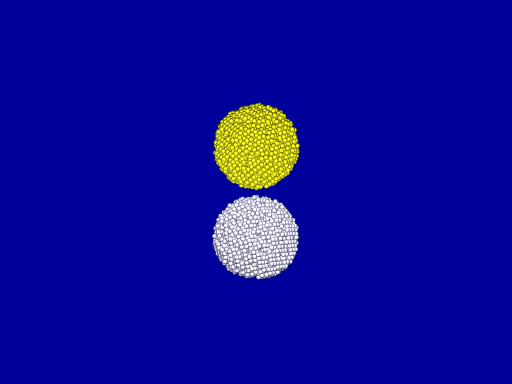 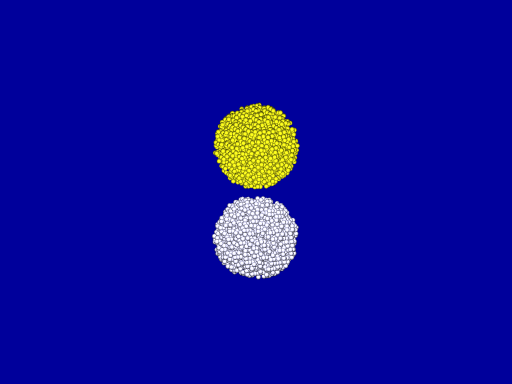 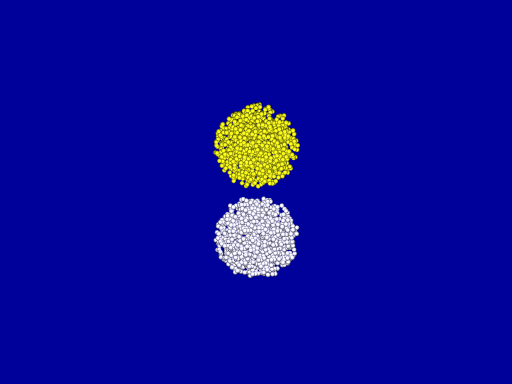 f = 0.2
mean C.N. = 8.8
f = 0.5
mean C.N. = 5.5
f = 0.75
mean C.N. = 2.8
Ice (E = 7.0 GPa, n = 0.25, g = 100 mJ/m2, R = 0.1mm) , critical rolling displace.　xcrit = 8Å
SiO2 (E = 54 GPa, n = 0.17, g = 25 mJ/m2, R = 0.1mm) , critical rolling displace.　xcrit = 8Å
ucol =  0.1 - 22  m/s  (Ice),  0.01 - 2.2  m/s (SiO2)
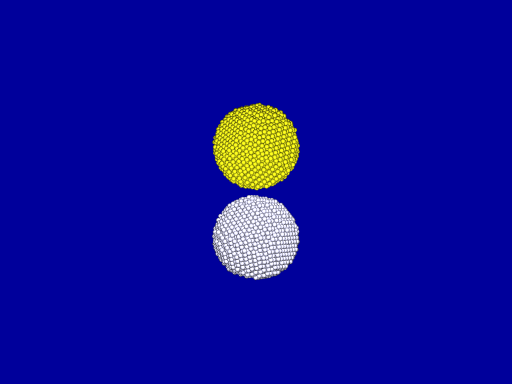 Examples of simulation (Ice)
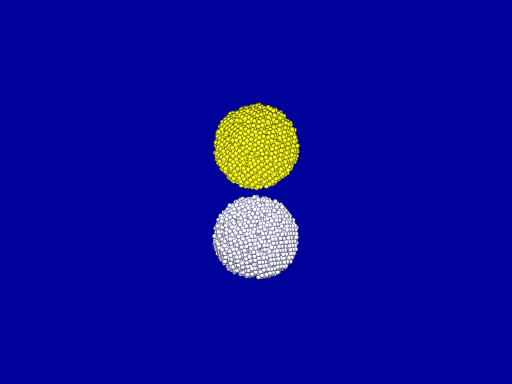 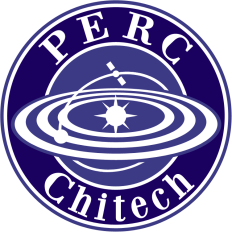 C.N.= 11
C.N.= 8.8
ucol = 0.096 m/s  ( Eimp = 0.66 Ebreak )
ucol = 0.096 m/s  ( Eimp = 0.53 Ebreak )
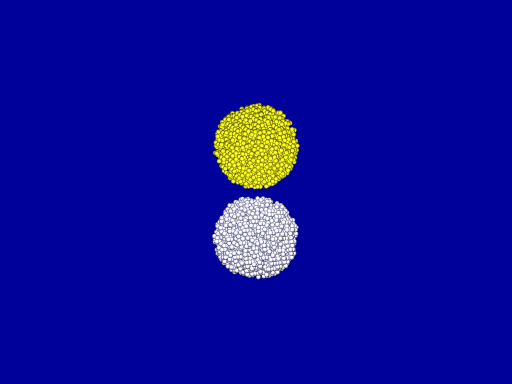 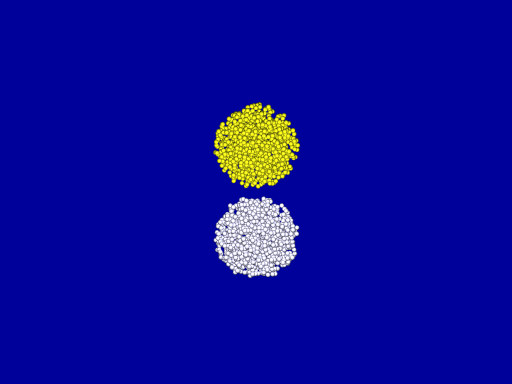 C.N.= 5.5
C.N.= 2.8
ucol = 0.38 m/s  ( Eimp = 5.3 Ebreak )
ucol = 0.38 m/s  ( Eimp = 2.7 Ebreak )
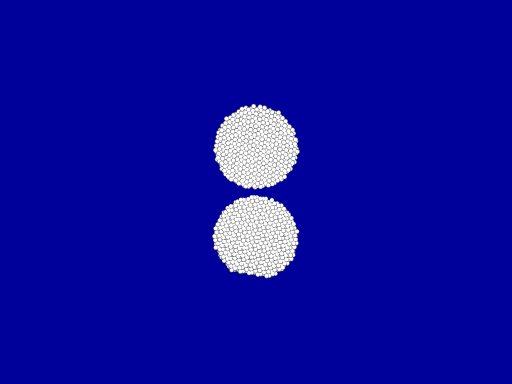 Examples of simulation (Ice)
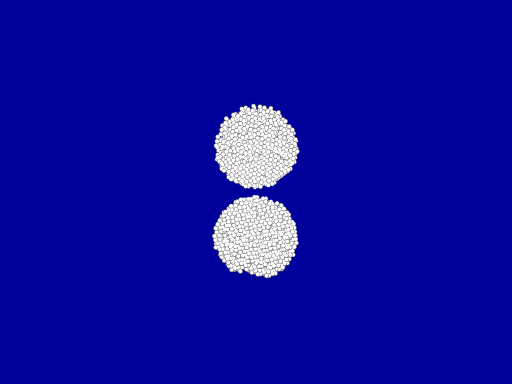 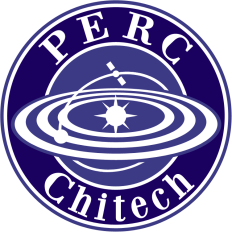 C.N.= 11
C.N.= 8.8
ucol = 0.096 m/s  ( Eimp = 0.66 Ebreak )
ucol = 0.096 m/s  ( Eimp = 0.53 Ebreak )
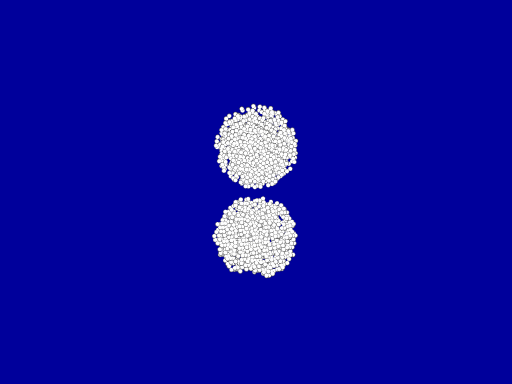 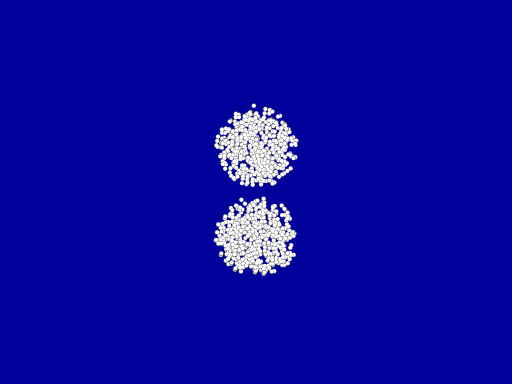 C.N.= 5.5
C.N.= 2.8
ucol = 0.38 m/s  ( Eimp = 5.3 Ebreak )
ucol = 0.38 m/s  ( Eimp = 2.7 Ebreak )
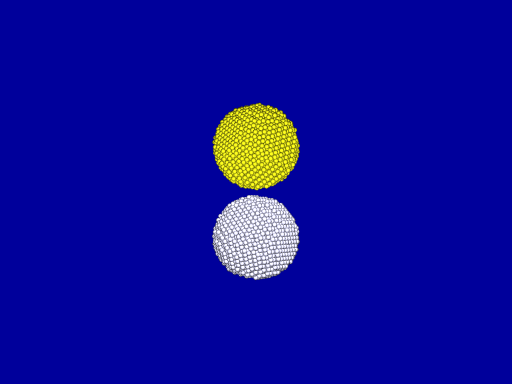 Examples of simulation (Ice)
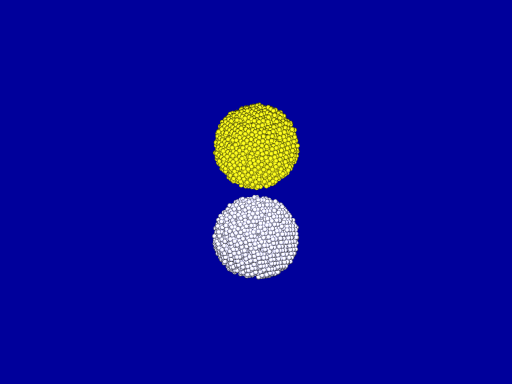 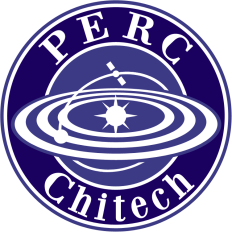 C.N.= 11
C.N.= 8.8
ucol = 1.5 m/s  ( Eimp = 170 Ebreak )
ucol = 1.5 m/s  ( Eimp = 135 Ebreak )
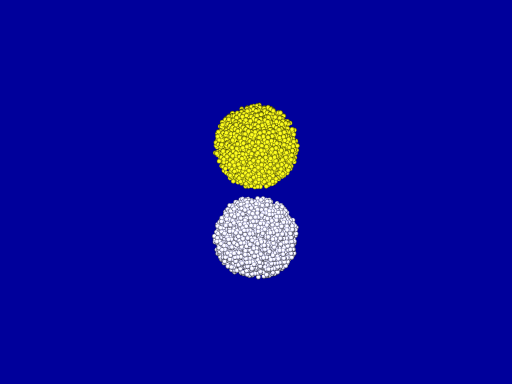 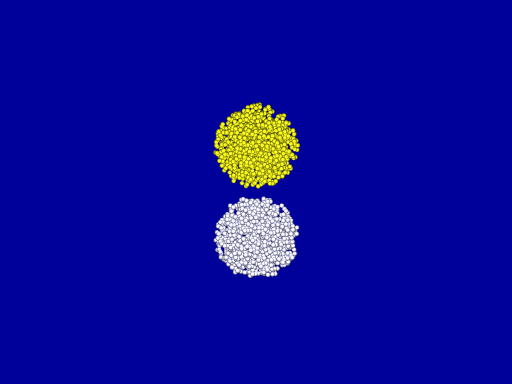 C.N.= 5.5
C.N.= 2.8
ucol = 1.5 m/s  ( Eimp = 85 Ebreak )
ucol = 1.5 m/s  ( Eimp =  43 Ebreak )
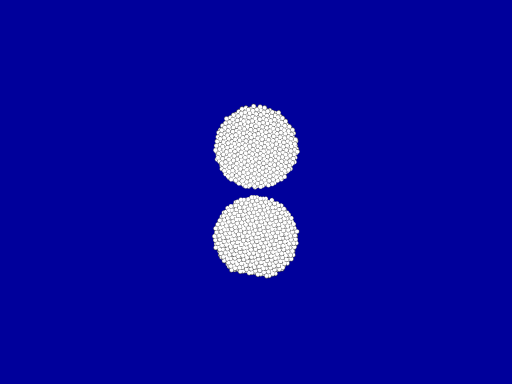 Examples of simulation (Ice)
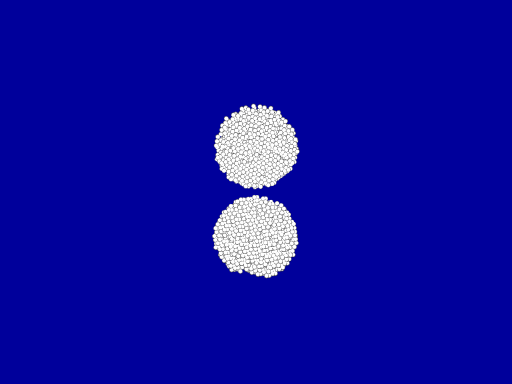 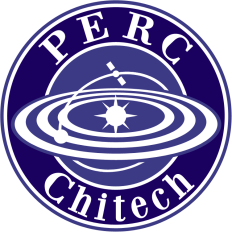 C.N.= 11
C.N.= 8.8
ucol = 1.5 m/s  ( Eimp = 170 Ebreak )
ucol = 1.5 m/s  ( Eimp = 135 Ebreak )
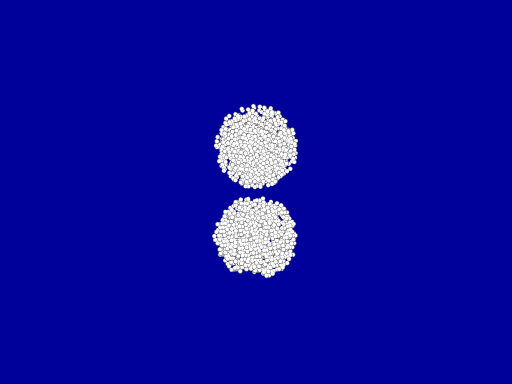 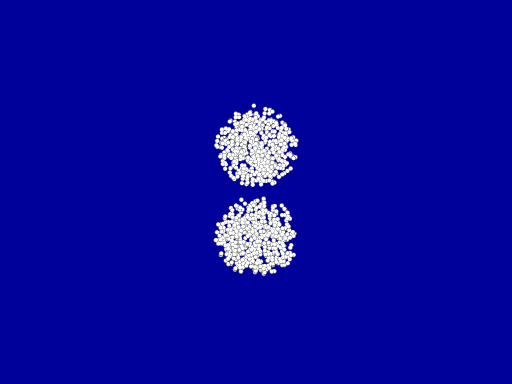 C.N.= 5.5
C.N.= 2.8
ucol = 1.5 m/s  ( Eimp = 85 Ebreak )
ucol = 1.5 m/s  ( Eimp =  43 Ebreak )
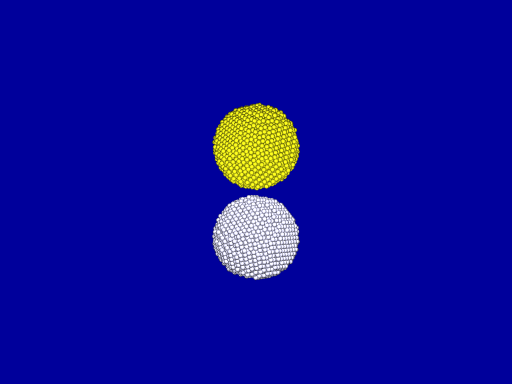 Examples of simulation (Ice)
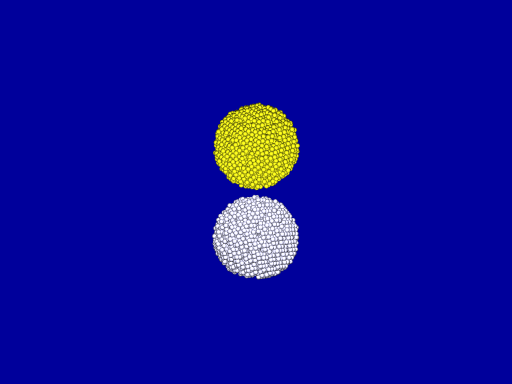 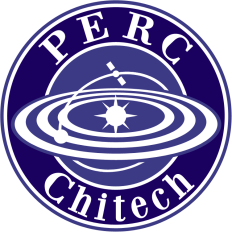 C.N.= 11
C.N.= 8.8
ucol = 22 m/s  ( Eimp = 4.1 N Ebreak )
ucol = 22 m/s  ( Eimp = 4.1 N Ebreak )
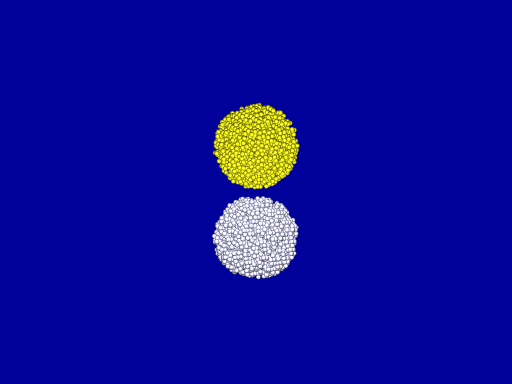 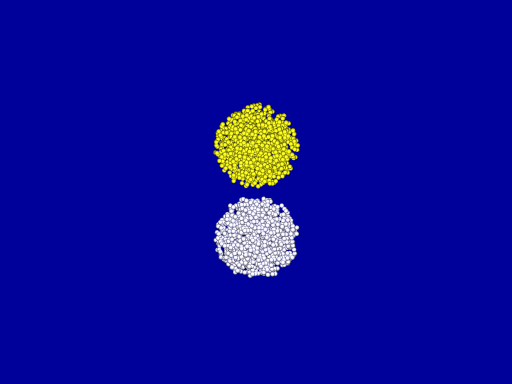 C.N.= 5.5
C.N.= 2.8
ucol = 22 m/s  ( Eimp = 4.1 N Ebreak )
ucol = 22 m/s  ( Eimp =  4.1 N Ebreak )
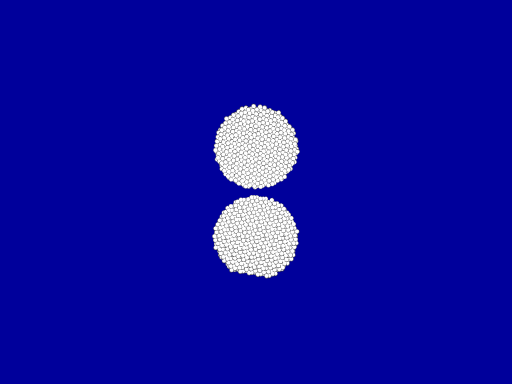 Examples of simulation (Ice)
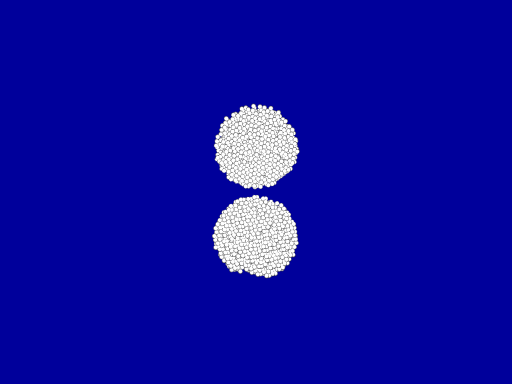 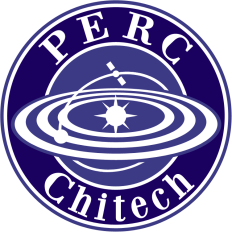 C.N.= 11
C.N.= 8.8
ucol = 22 m/s  ( Eimp = 4.1 N Ebreak )
ucol = 22 m/s  ( Eimp = 4.1 N Ebreak )
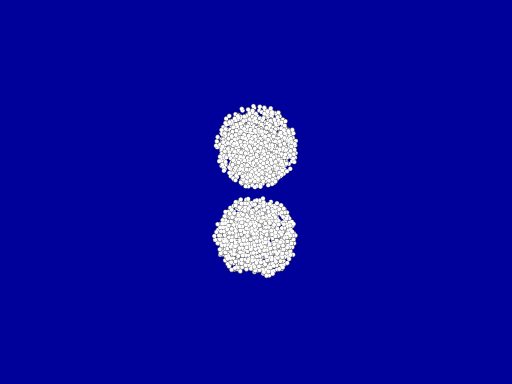 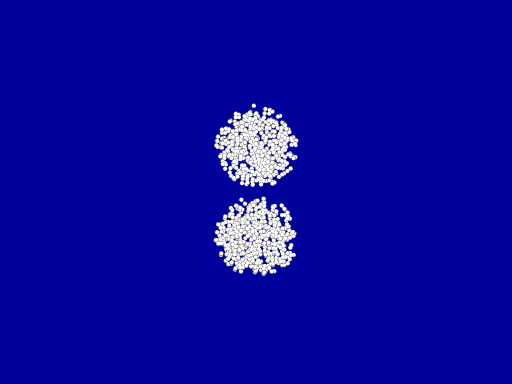 C.N.= 5.5
C.N.= 2.8
ucol = 22 m/s  ( Eimp = 4.1 N Ebreak )
ucol = 22 m/s  ( Eimp =  4.1 N Ebreak )
Result：Bouncing Condition (Ice)
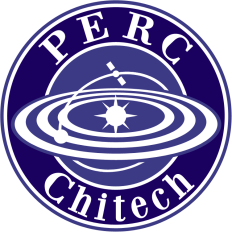 Collision velocity   [m/s]
0.1
1
10
12
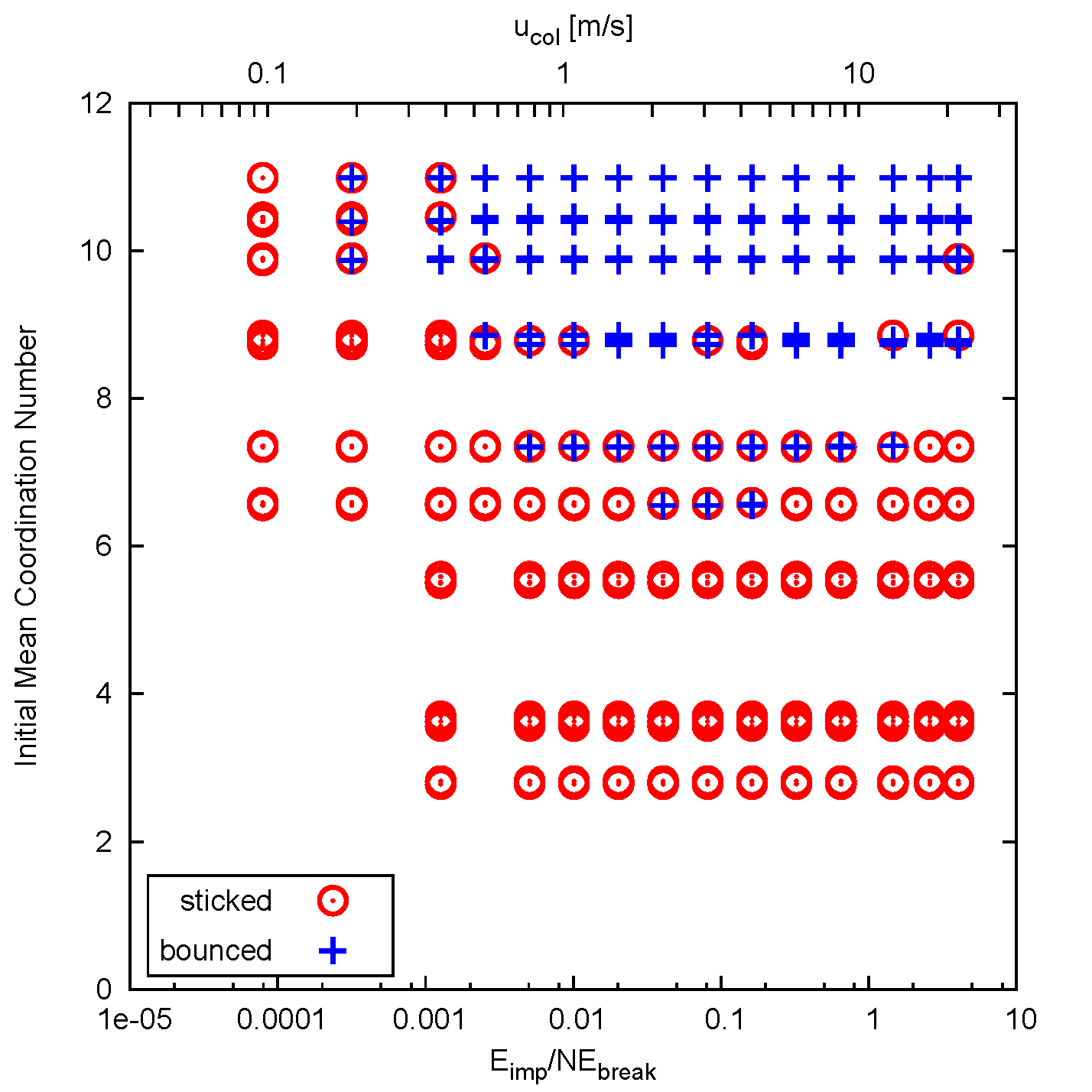 Bouncing
10
8
Mean C.N. < ~ 6
Mean Coordination Number
6
Sticking
4
2
0
1e-5
1e-4
1e-3
0.01
0.1
1
10
Eimpact / (N Ebreak)
Result: Bouncing Condition (SiO2)
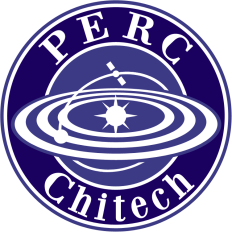 Collision velocity   [m/s]
0.01
0.1
1
12
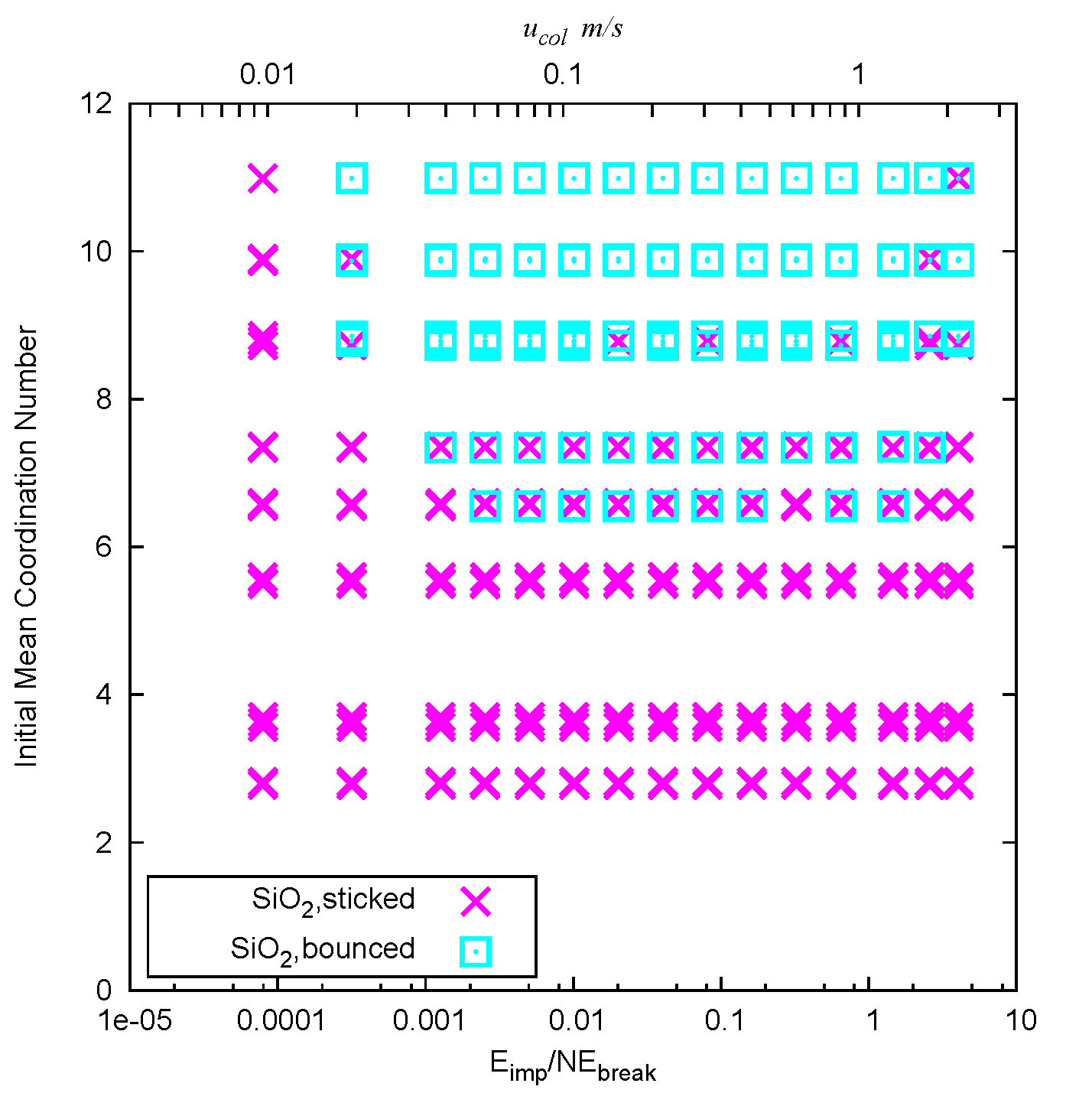 Bouncing
10
8
Mean C.N. < ~ 6
Mean Coordination Number
6
Sticking
4
2
0
1e-5
1e-4
1e-3
0.01
0.1
1
10
Eimpact / (N Ebreak)
Result: Bouncing Condition (Ice, SiO2)
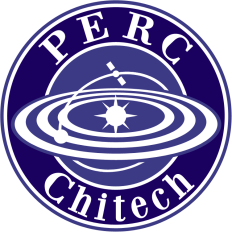 12
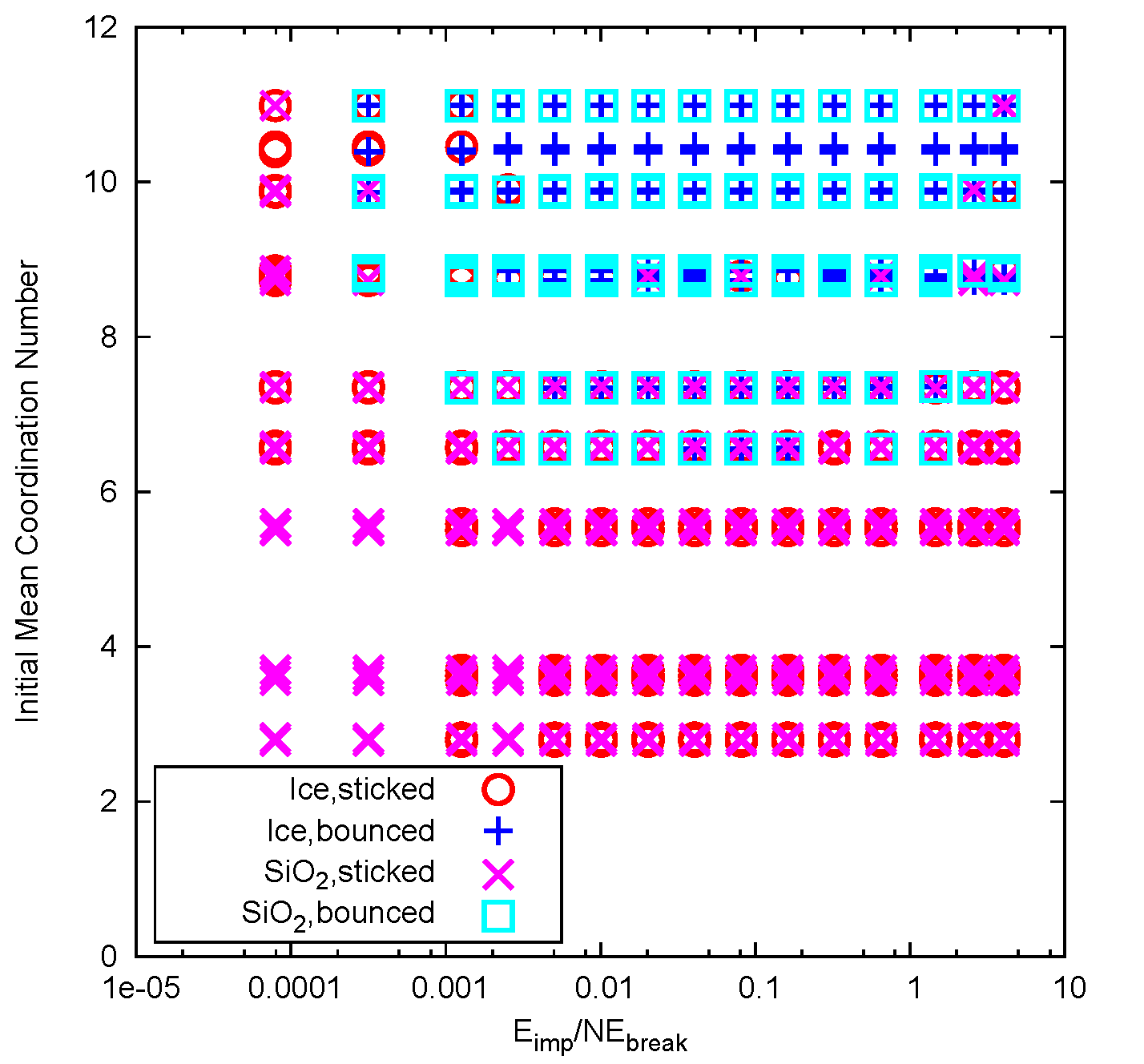 10
No difference
between Ice and SiO2
8
Mean Coordination Number
6
Scaled well 
by using Ebreak
4
2
0
1e-5
1e-4
1e-3
0.01
0.1
1
10
Eimpact / (N Ebreak)
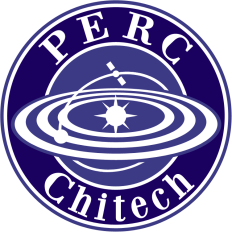 Why C.N. = 6 ?
A particle cannot move freely with C.N. = 6 in 3D:
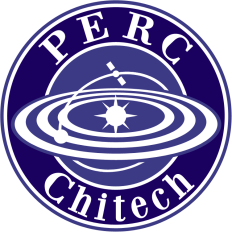 C.N.@BPCA collisions
Ice, 8Å, 8000+8000
ucol [m/s]
100
10
4
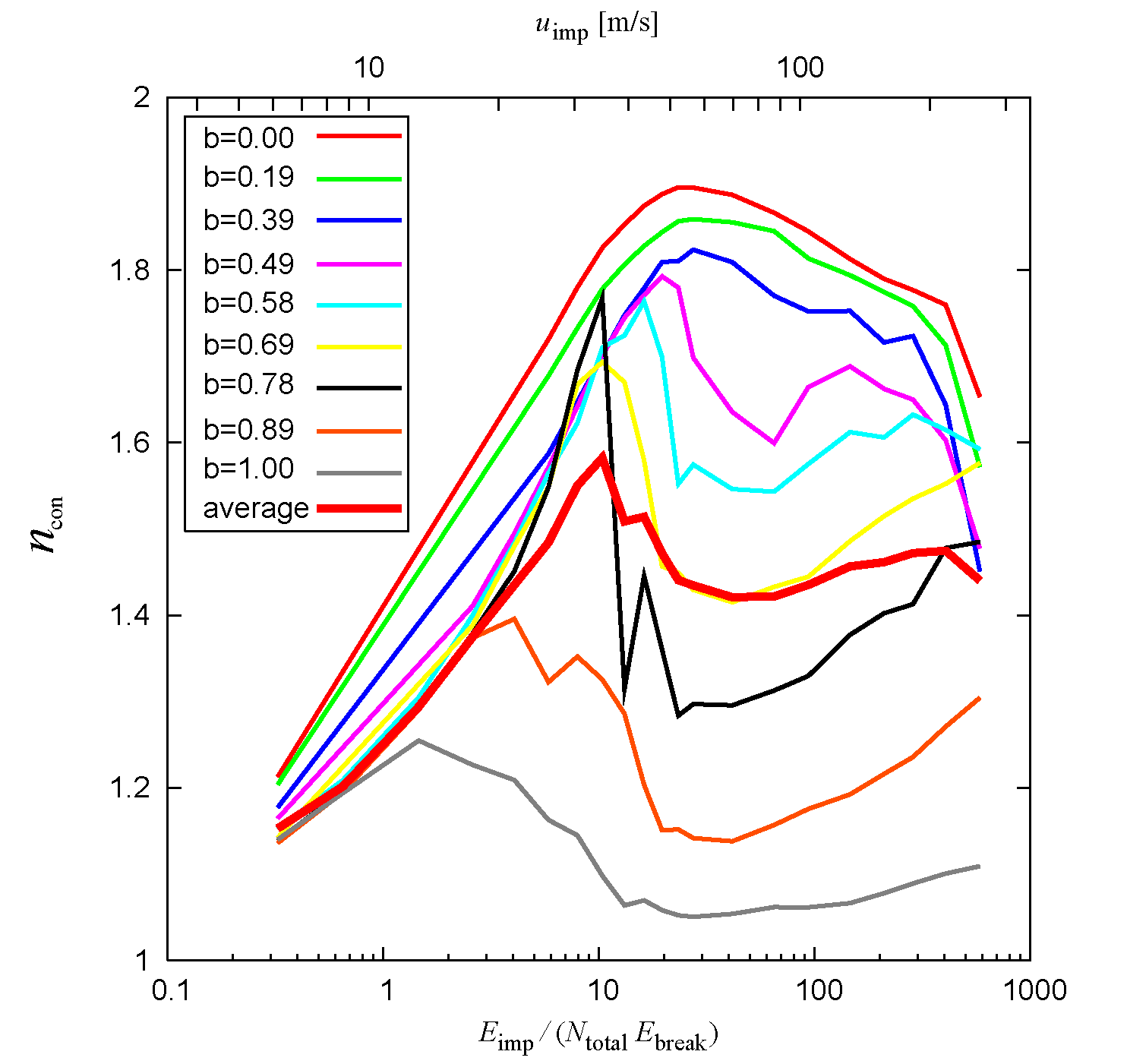 3.6
3.2
Mean Coordination Number
2.8
2.4
2
0.1
1
10
100
1000
Eimpact / (N Ebreak)
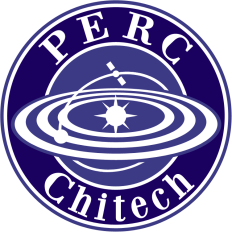 Why C.N. = 4 ?
A particle cannot move freely with C.N. = 6 in 3D:
But, stable enough with at least C.N. = 4 in 3D:
2D
3D
1D
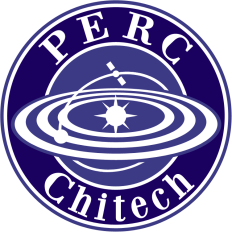 aggregates produced by collisions
BPCA, N=8000+8000, ice, xc = 8Å, ucol = 57 m/s  ( Eimp = 27 NEbreak )
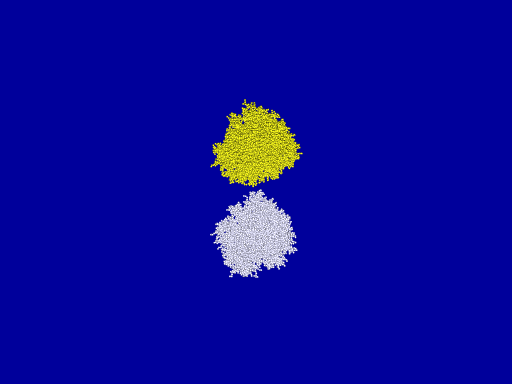 Initial condition(C.N. = 3.8）
15288+15288
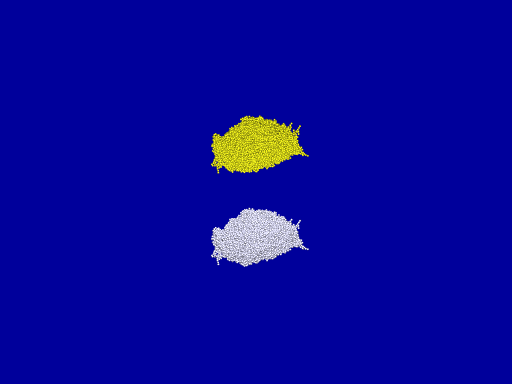 Collisions of collision-produced aggregates（C.N.=3.8）
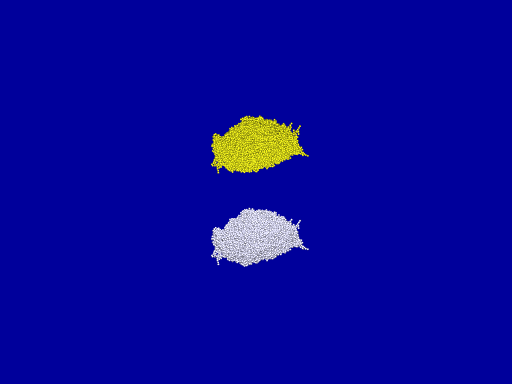 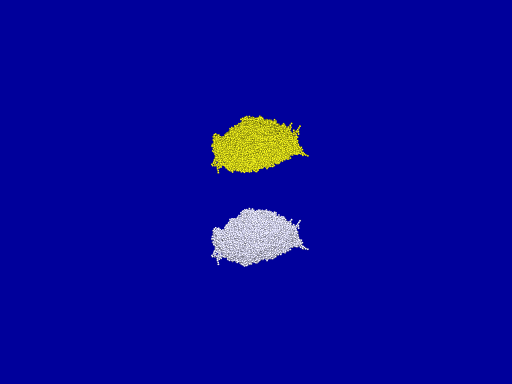 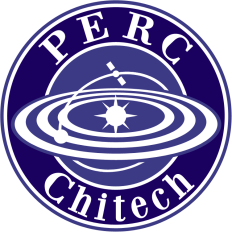 ucol = 0.38 m/s  ( Eimp = 1.2×10-3 NEbreak )
ucol = 0.77 m/s  ( Eimp = 5.1×10-3 NEbreak )
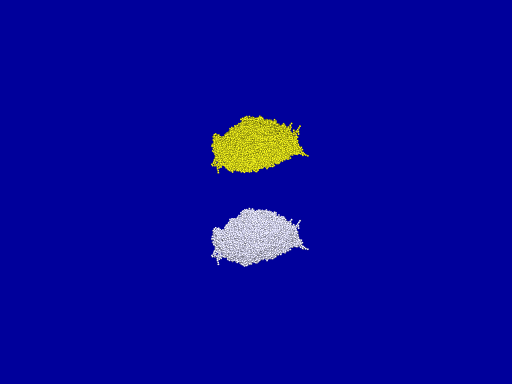 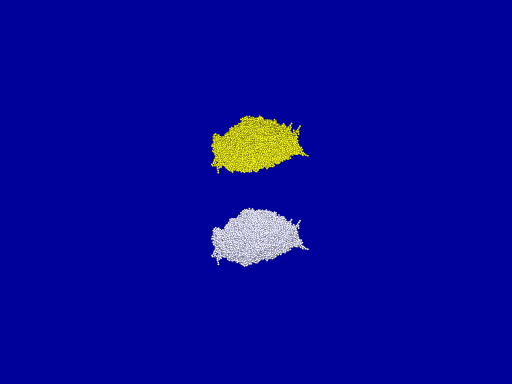 ucol = 1.54 m/s  ( Eimp = 2.0×10-2 NEbreak )
ucol = 17.4 m/s  ( Eimp = 2.6 NEbreak )
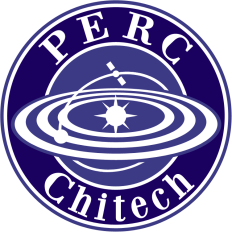 Structure is also important?
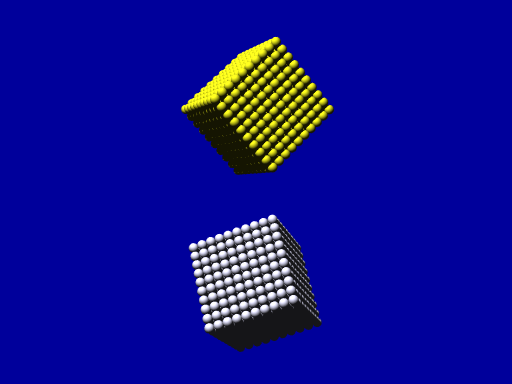 C.N. = 6
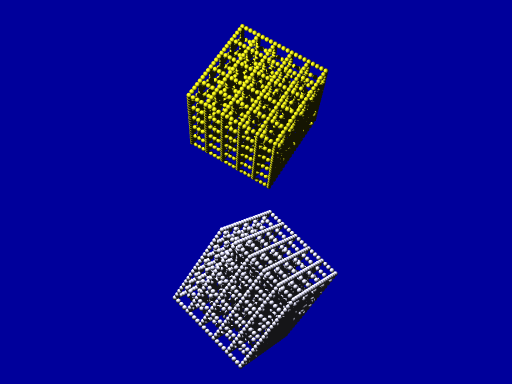 C.N. = 2.35
Cubic lattice
BAM-2
BAM-1
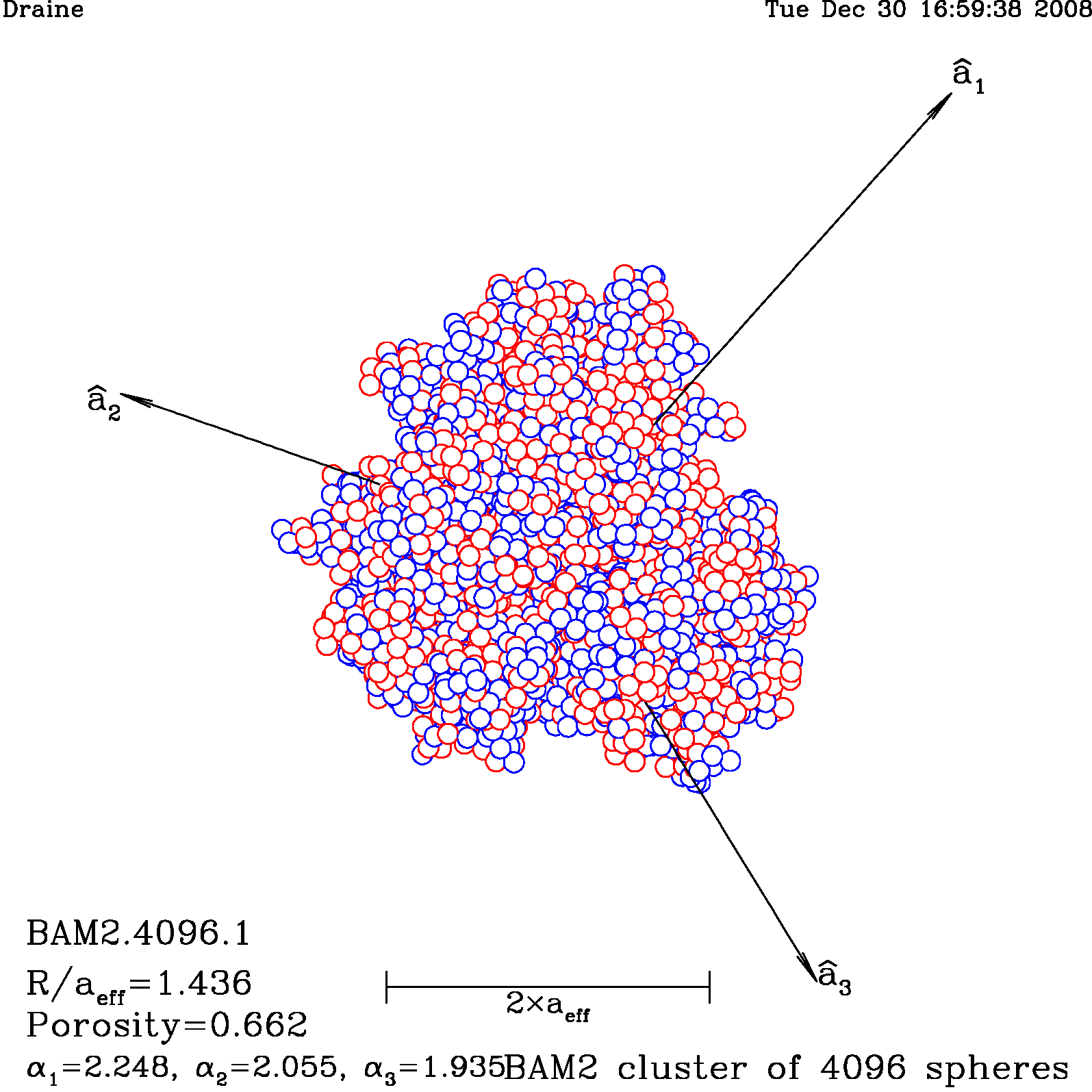 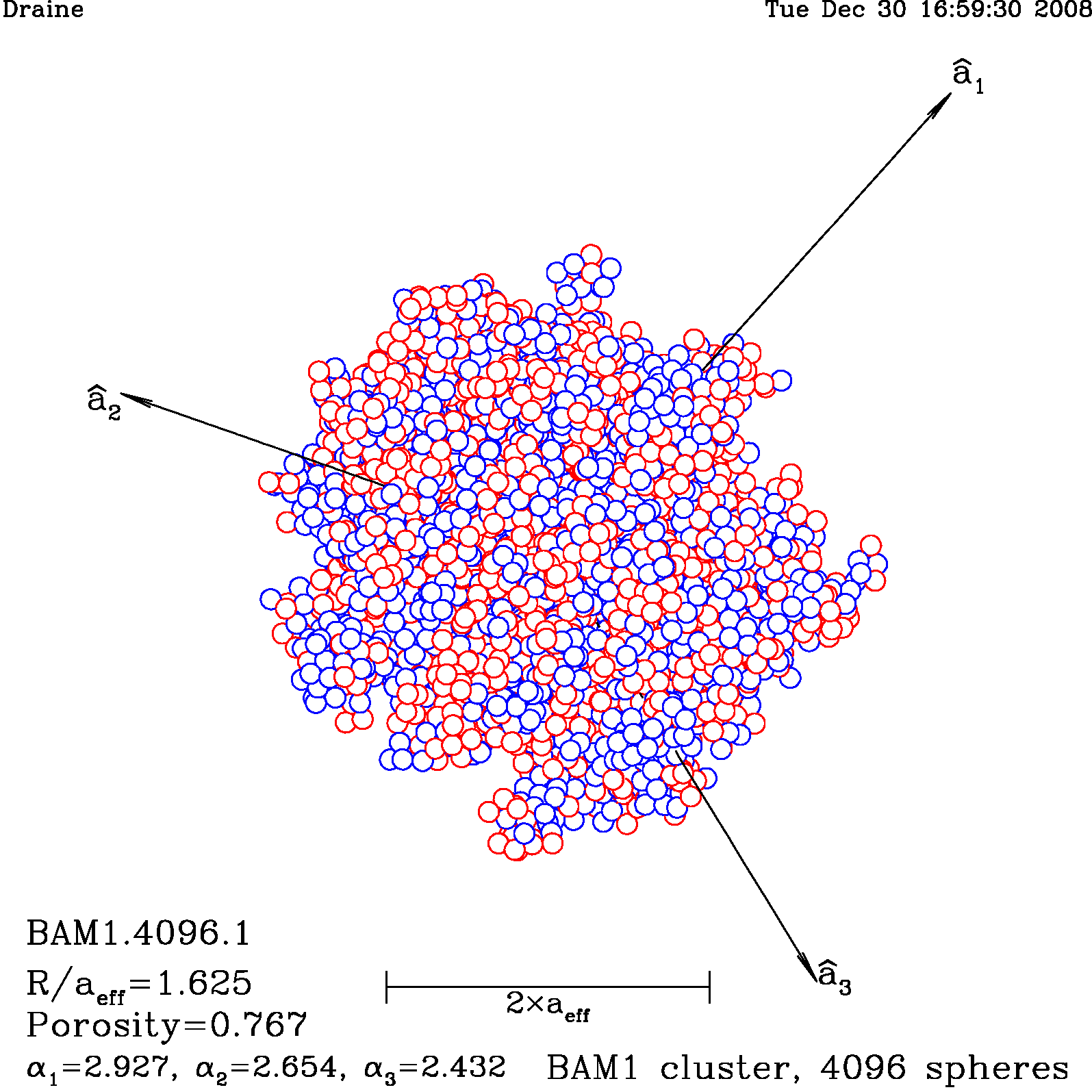 Ballistic Agglomeration 
with Migration (BAM)
C.N. = 6
C.N. = 4
Shen, Draine, and Johnson (2008)
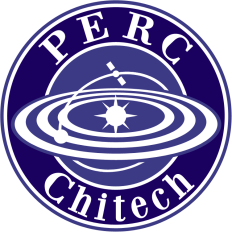 Structure is not important.
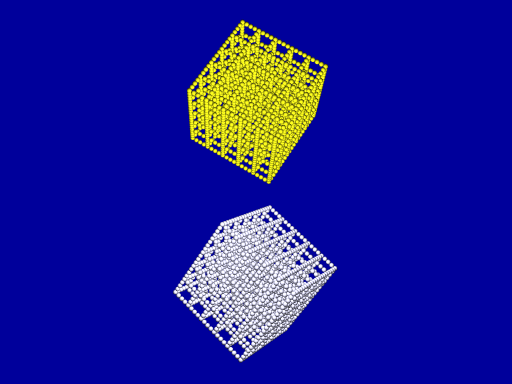 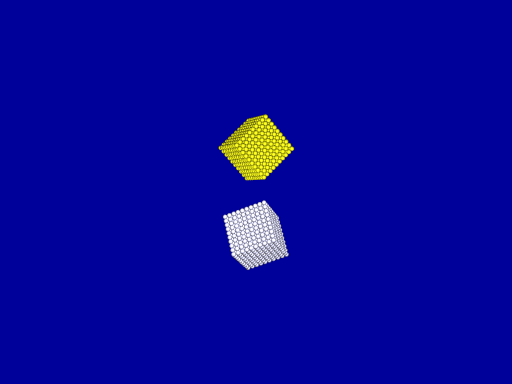 C.N. = 6
C.N. = 2.35
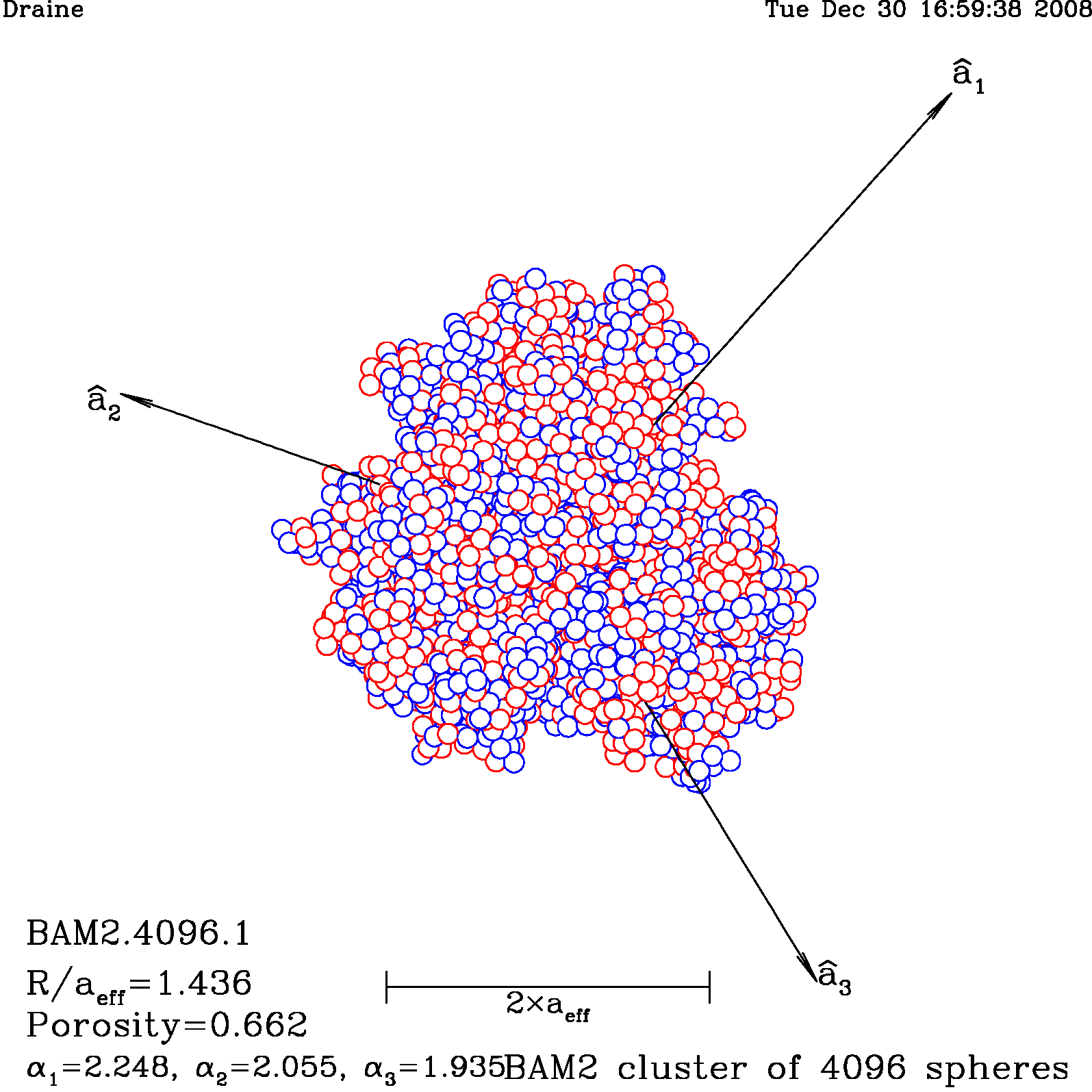 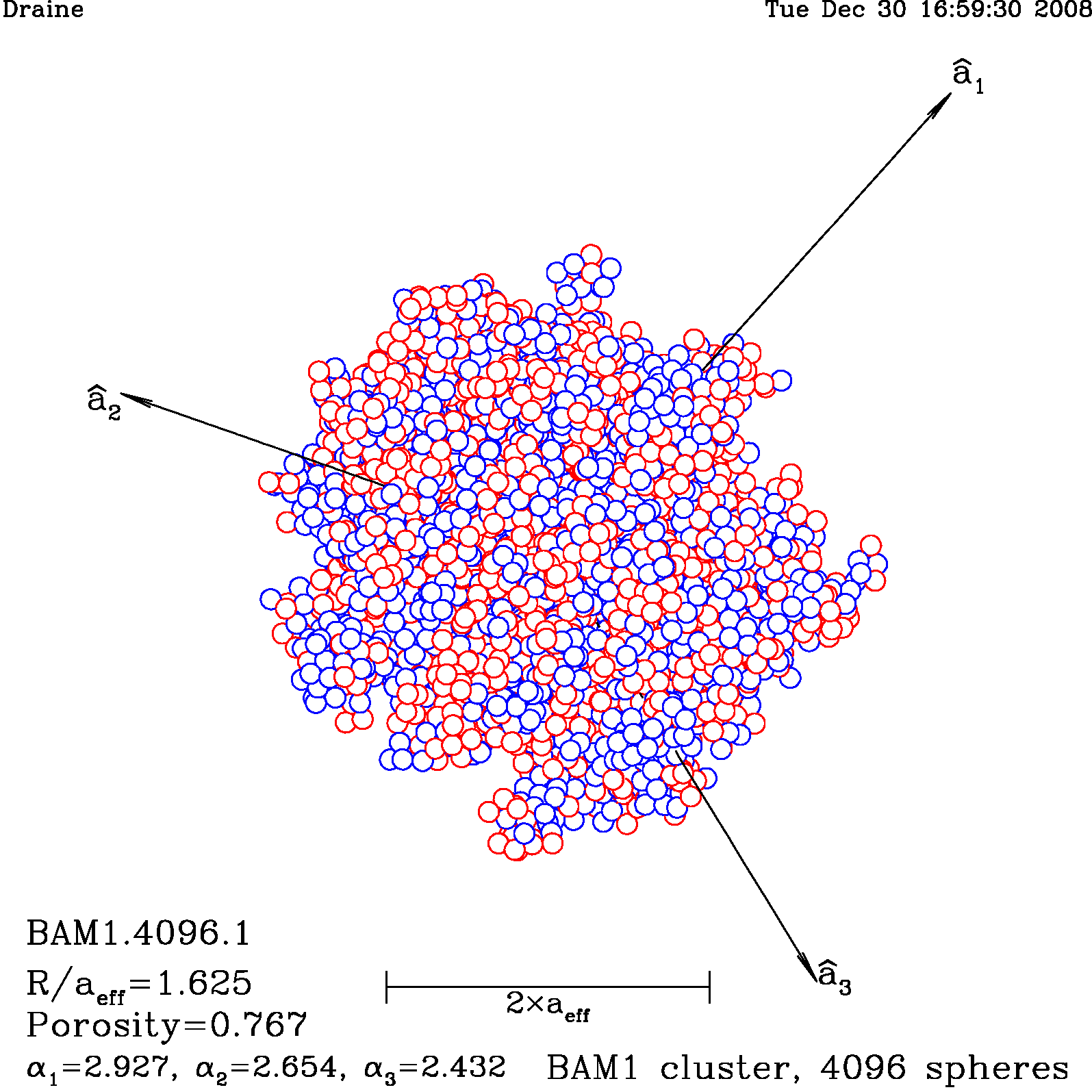 C.N. = 6
C.N. = 4
No!
Bouncing 
only for C.N.≃6
Summary
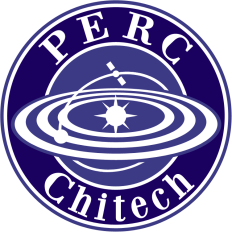 We examine the bouncing condition, focusing on C.N. of aggregates.
Always sticking if C.N. < 6.
Collision velocity for transition from bouncing to sticking is consistent with experimental results.
collision-produced aggregates have C.N. < 4
Not to bounce.
It is feasible to form planetesimals through direct collisions of dust aggregates.
C.N. ~ 2 for aggregates in experiments ?
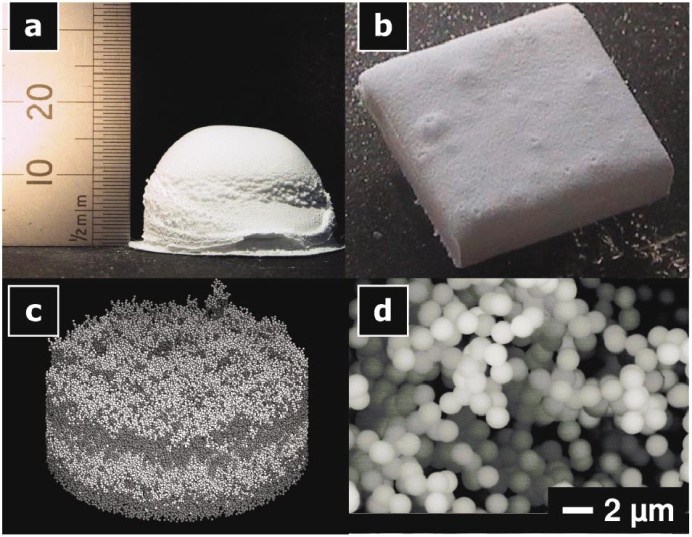 FIG. 2 (color online). (a) An example of an agglomerate with a volume filling factor of   0:15. (b) Specimen of an agglomerate after manual cutting to 10  10 mm2. (c) Result of a Monte Carlo simulation of ballistic deposition. (d) High resolution scanning electron microscopy (SEM) image of the surface of an agglomerate consisting of SiO2 spheres with 1:5 m diameter.
(Blum & Schräpler 2004)
A Hard Shell ?
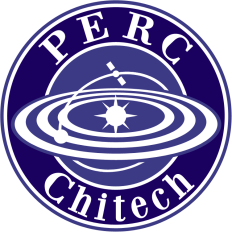 f = 0.75
mean C.N. = 2.8
a/b = 0.8
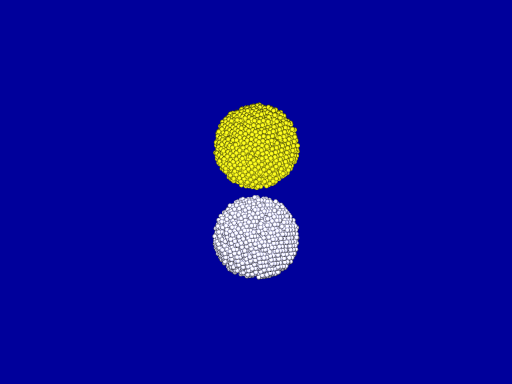 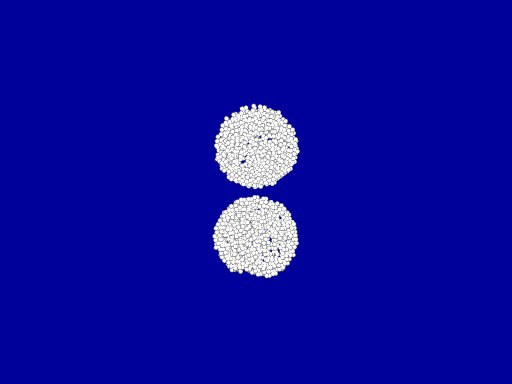 a
b
f = 0.2
mean C.N. = 8.8
Ice
ucol = 1.1 m/s (vimp = 3)
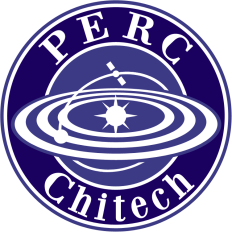 Collisions between 
different-sized dust aggregates
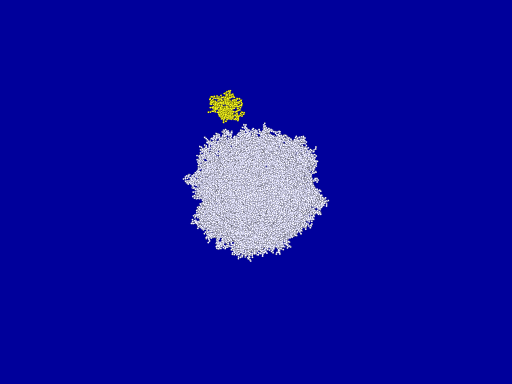 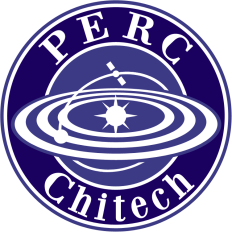 Ballistic Particle-Cluster Aggregation (BPCA)
Formed by one-by-one sticking of monomers
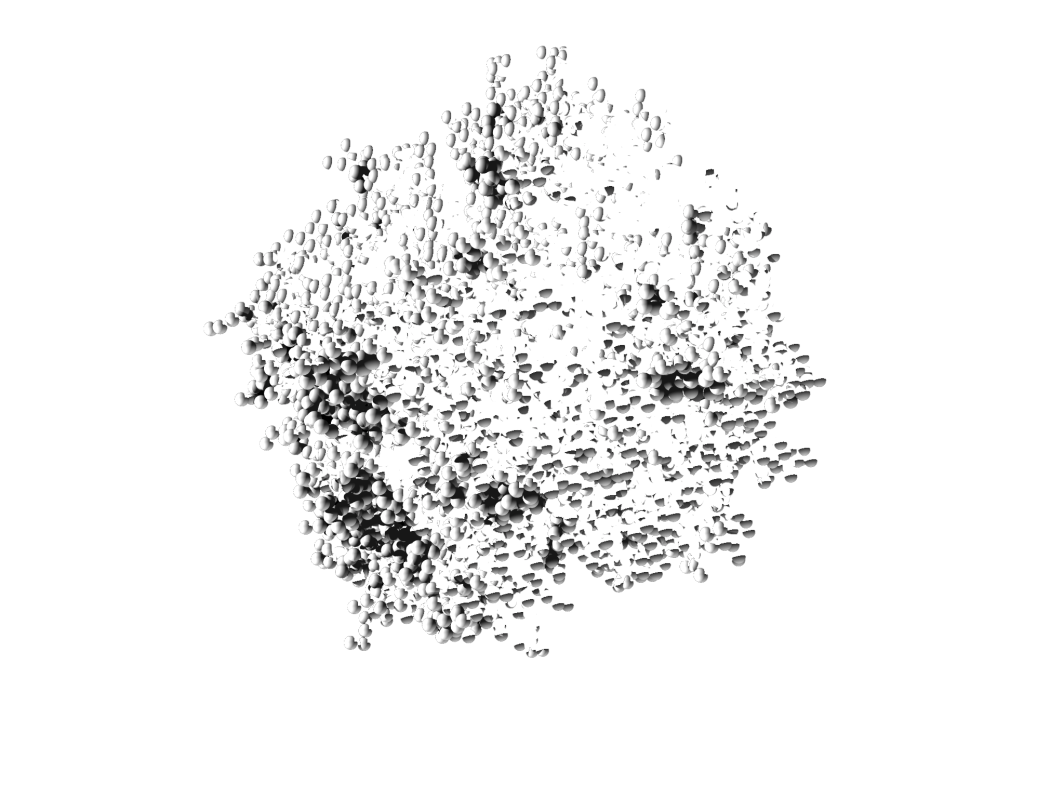 Compact structure (fractal dimension ~ 3)
Dust is expected to be compact
    at high velocity collisions causing their disruption
Collisions of BPCA clusters
implication for growth and disruption of dust
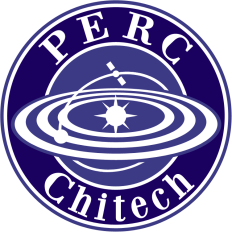 Motivation
Collision velocity of dust 
   in protoplanetary disks
< several 10 m/s !
e.g., ＜～50 m/s (Hayashi model, without turbulence)
1
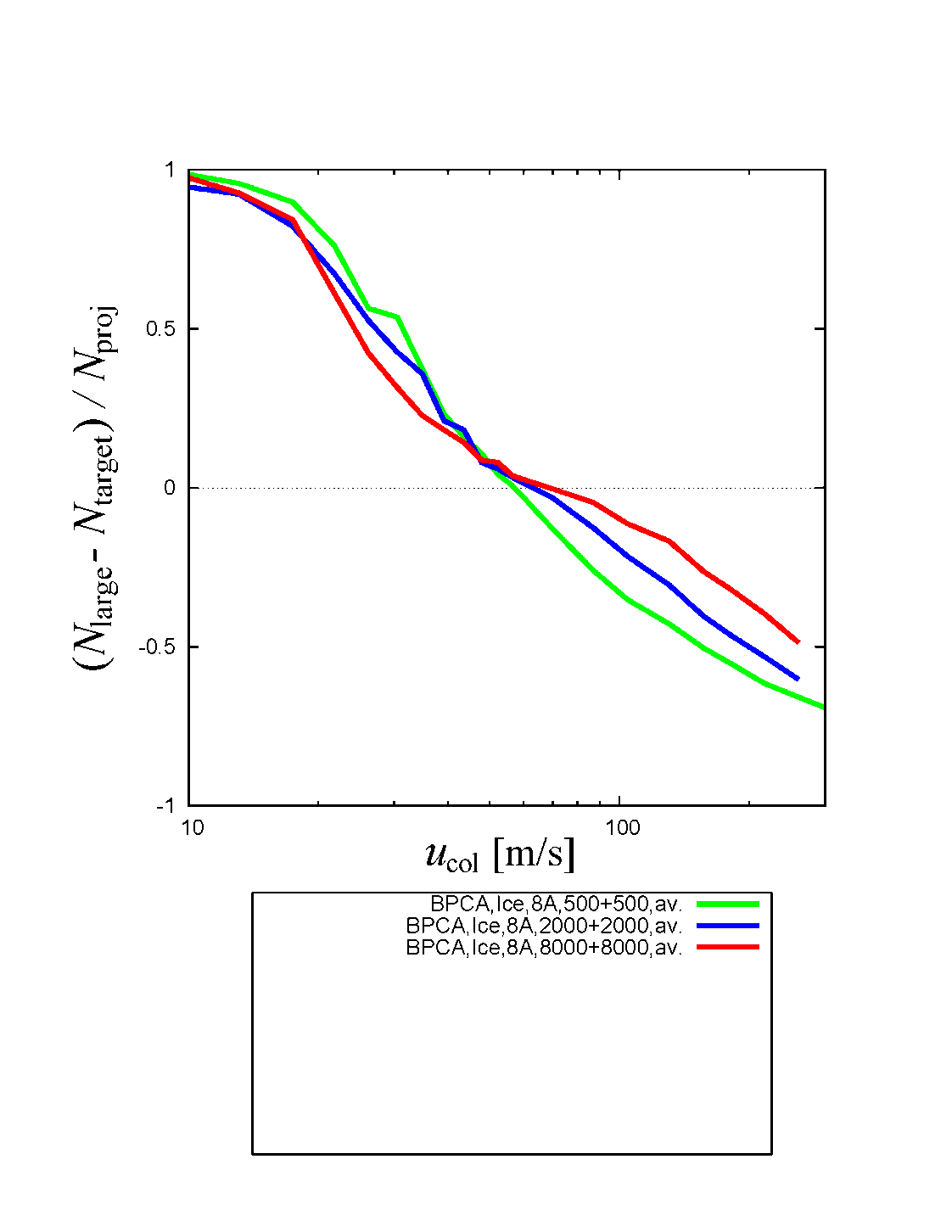 Is it possible for dust to grow through collisions ?
(ice BPCA)
Possible for ice dust
(Nlarge – Ntarget)/ Nproj
0
~ 60 m/s
of equal-sized aggregates
mass gain
But, for silicate dust?
ucoll for silicate = 0.1×ucoll for ice
8000+8000
mass loss
2000+2000
-1
What if different-sized?
10
100
500+500
ucoll [m/s]
(Wada et al. 2009, ApJ 702, 1490-1501)
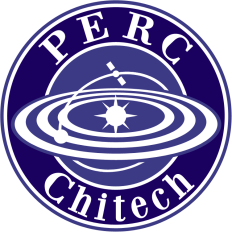 Objective
Do collisions of different-sized aggregates encourage dust growth?
Simulations of collisions between
BPCAs of different sizes
Growth efficiency: f = (Nlarge – Ntarget)/ Nproj
Size dependence
Size-ratio dependence
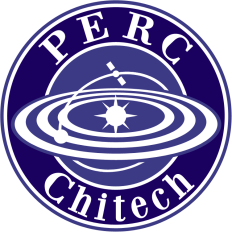 Initial Conditions and Parameters
Collisions of BPCA clusters: projectile vs. target
Size ratio = 1 : 16  (2000:32000,  8000:128000)
                       
 Impact parameter： b    (defined by using characteristic radius）
1 : 64  (  500:32000,  2000:128000,  8000:512000)
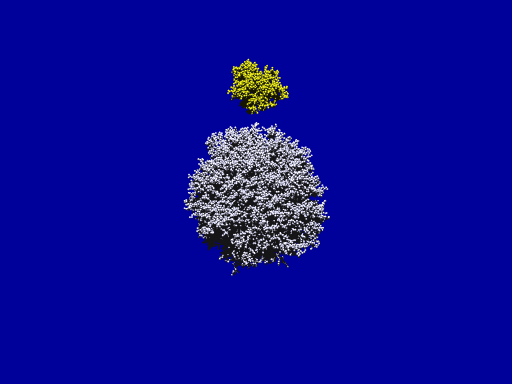 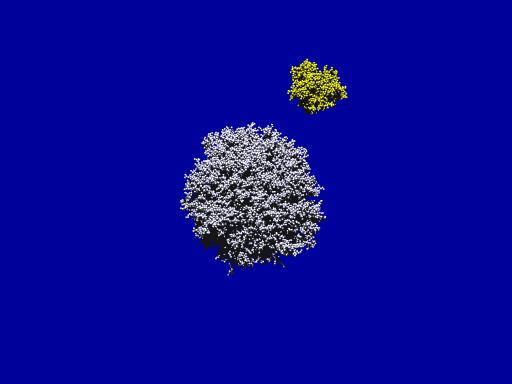 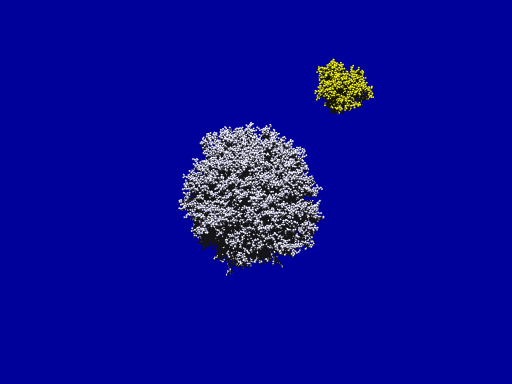 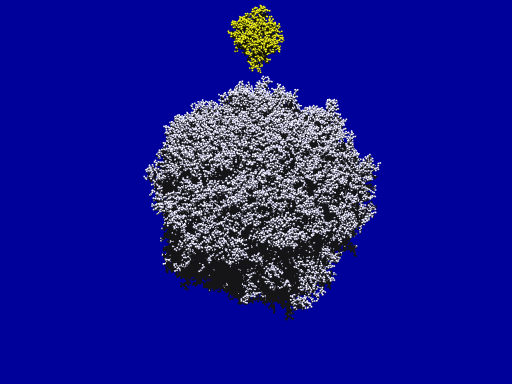 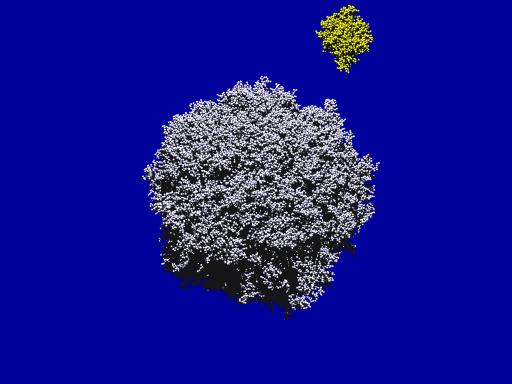 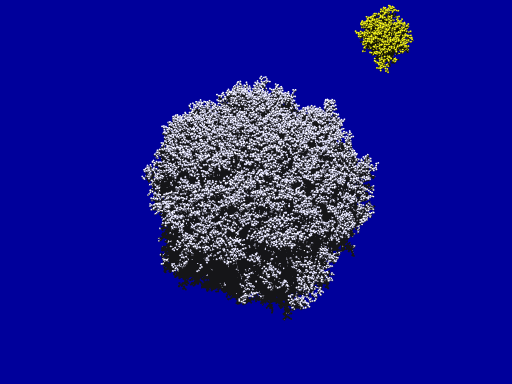 2000:32000 (= 1:16)
2000:128000 (= 1:64)
b = 0.69
b = 1
b = 0.69
b = 1
b = 0
b = 0
Ice (E = 7.0×1010　Pa, n = 0.25, g = 100 mJ/m2, R = 0.1mm) , critical rolling displace.　xcrit = 8Å
Collision velocity ucoll =  15 - 300　 m/s
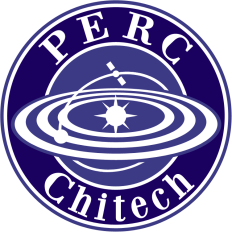 Examples of simulations
ice, ucoll = 52 m/s
2000 : 128000 (= 1 : 64)
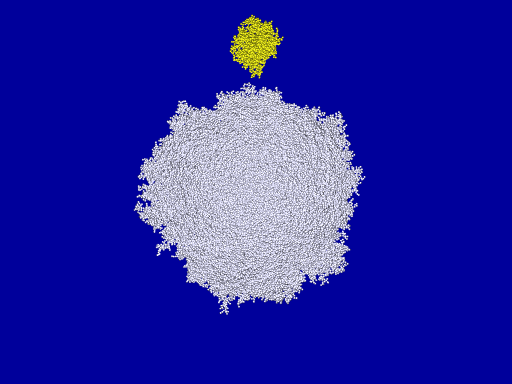 b = 0
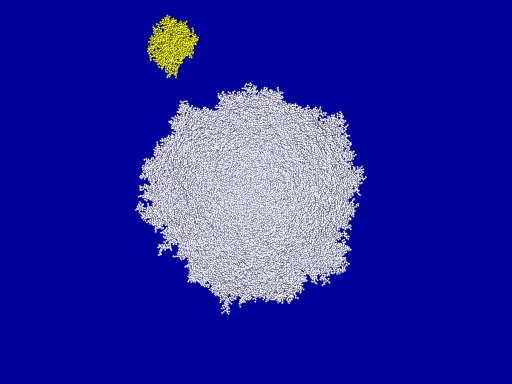 b = 0.69
effectively captured
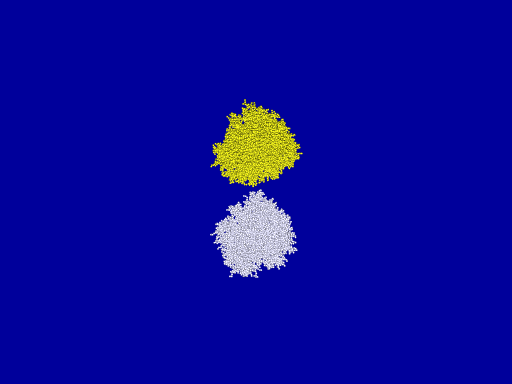 8000 : 8000
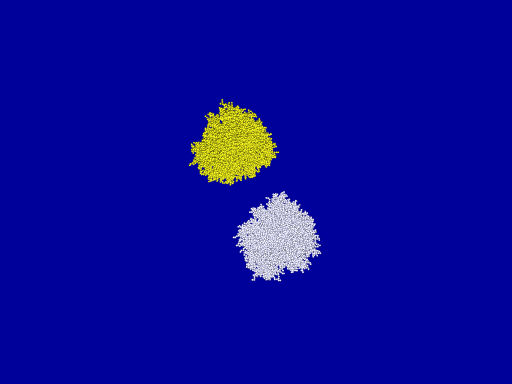 8000 : 8000
b = 0
b = 0.69
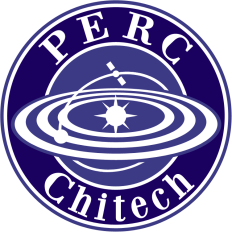 Growth efficiency
(ice)
f ≡ (Nlarge – Ntarget)/ Nproj
1
: growth efficiency
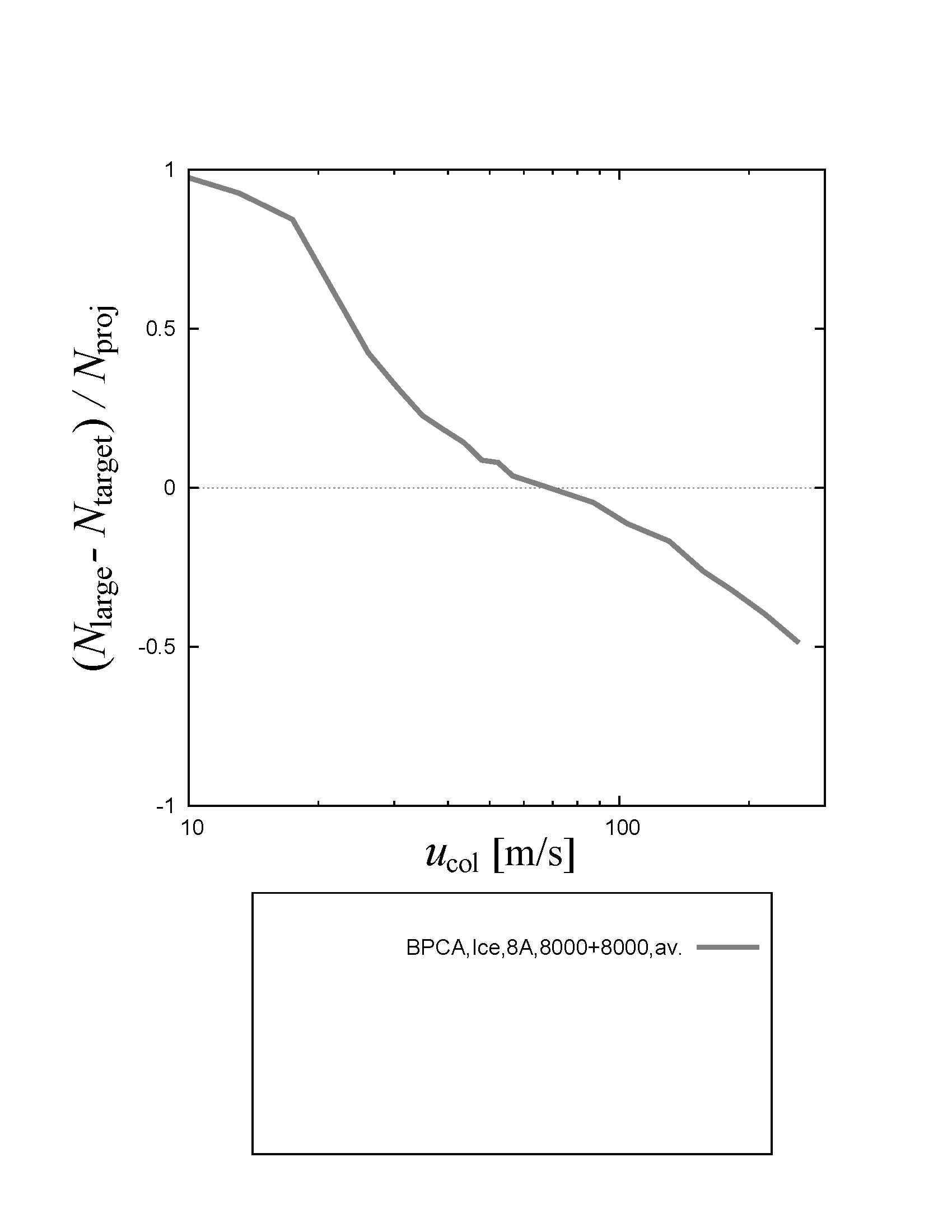 f > 0
mass gain
f < 0
mass loss
f = (Nlarge – Ntarget)/ Nproj
0
8000 : 8000 = 1 : 1
-1
10
100
ucoll [m/s]
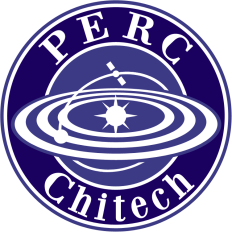 Growth efficiency
(ice)
f ≡ (Nlarge – Ntarget)/ Nproj
1
: growth efficiency
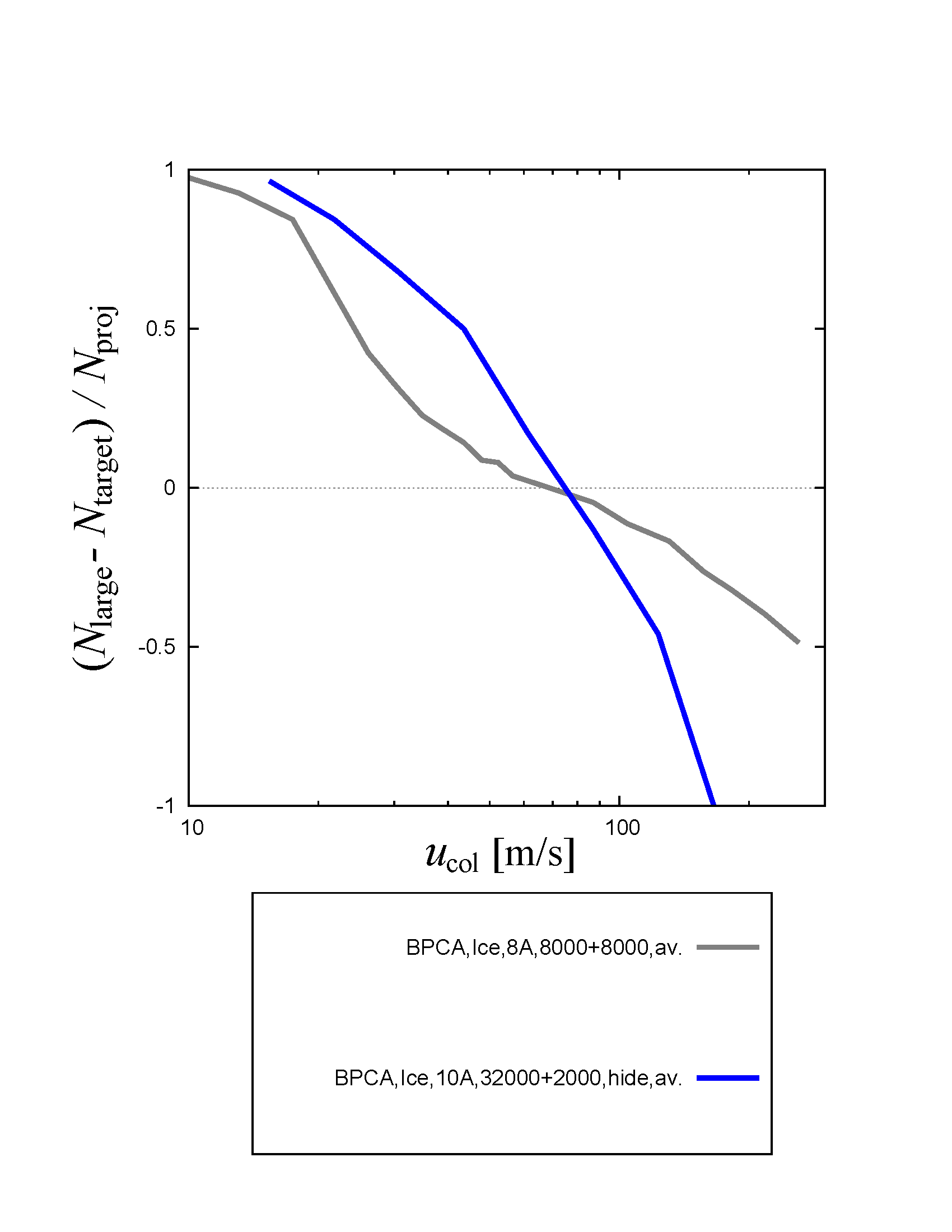 f > 0
mass gain
f < 0
mass loss
f = (Nlarge – Ntarget)/ Nproj
0
8000 : 8000 = 1 : 1
8000 : 8000 = 1 : 1
2000 :   32000 = 1 : 16
-1
10
100
ucoll [m/s]
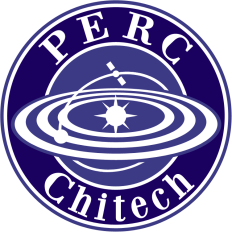 Growth efficiency
(ice)
f ≡ (Nlarge – Ntarget)/ Nproj
1
: growth efficiency
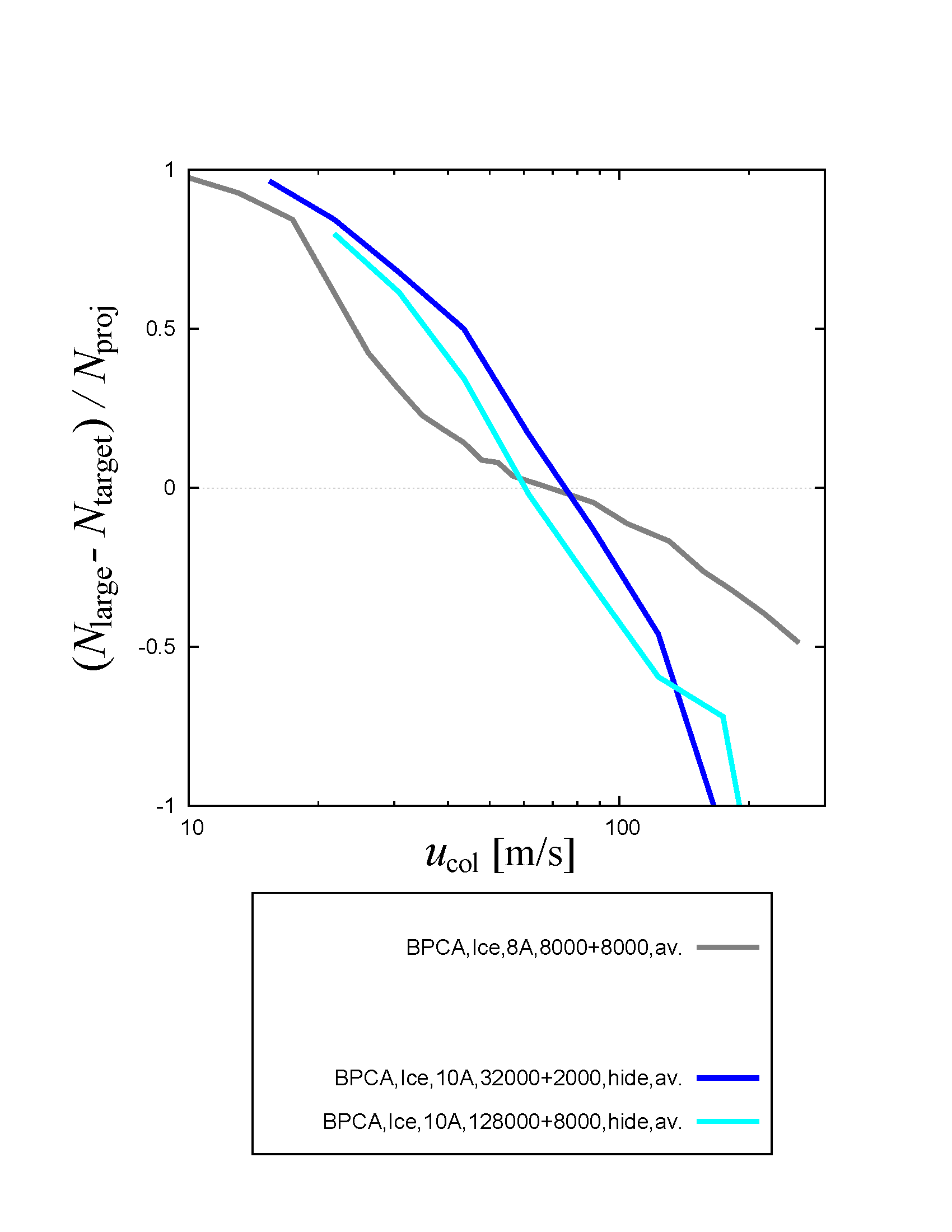 f > 0
mass gain
f < 0
mass loss
No size dependence
f = (Nlarge – Ntarget)/ Nproj
0
8000 : 8000 = 1 : 1
2000 :   32000 = 1 : 16
8000 : 128000 = 1 : 16
-1
10
100
ucoll [m/s]
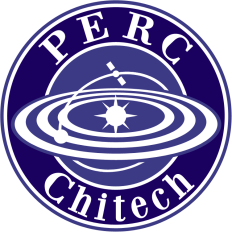 Growth efficiency
(ice)
f ≡ (Nlarge – Ntarget)/ Nproj
1
: growth efficiency
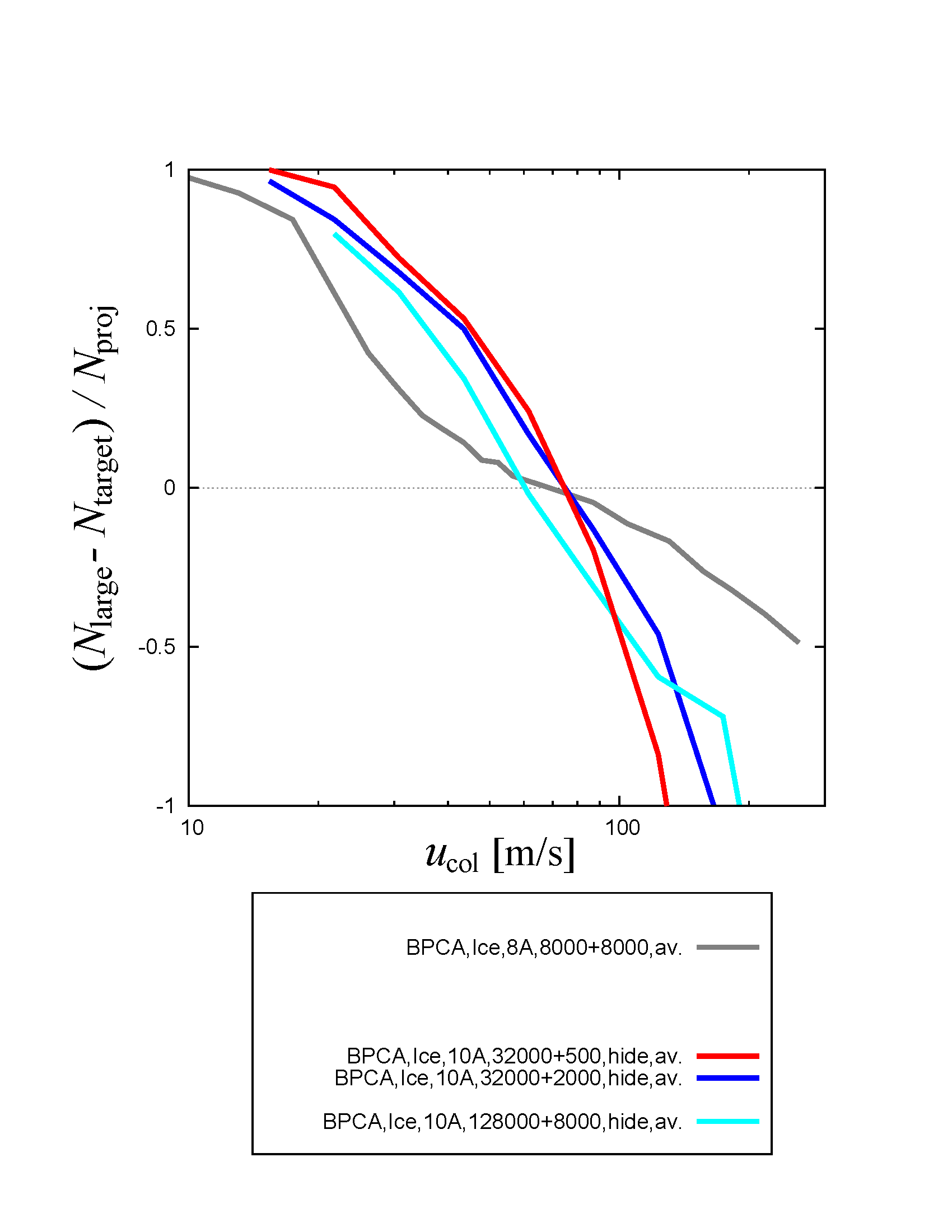 f > 0
mass gain
f < 0
mass loss
f = (Nlarge – Ntarget)/ Nproj
0
8000 : 8000 = 1 : 1
2000 :   32000 = 1 : 16
8000 : 128000 = 1 : 16
500 :   32000 = 1 : 64
-1
10
100
ucoll [m/s]
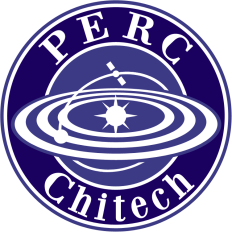 Growth efficiency
(ice)
f ≡ (Nlarge – Ntarget)/ Nproj
1
: growth efficiency
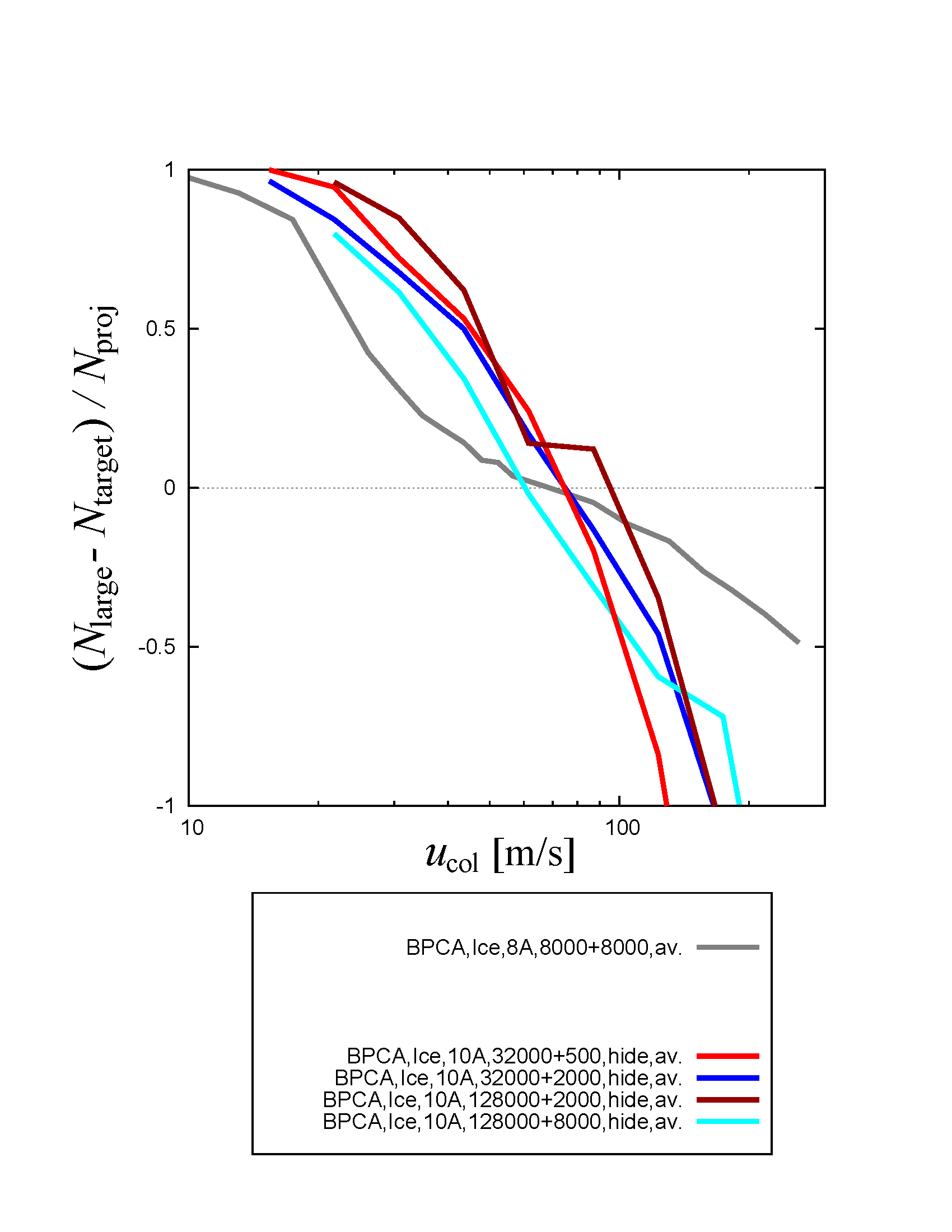 f > 0
mass gain
f < 0
mass loss
f = (Nlarge – Ntarget)/ Nproj
0
8000 : 8000 = 1 : 1
8000 : 8000 = 1 : 1
2000 :   32000 = 1 : 16
2000 :   32000 = 1 : 16
8000 : 128000 = 1 : 16
8000 : 128000 = 1 : 16
500 :   32000 = 1 : 64
2000 : 128000 = 1 : 64
-1
10
100
ucoll [m/s]
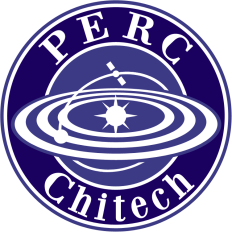 Growth efficiency
(ice)
f ≡ (Nlarge – Ntarget)/ Nproj
1
: growth efficiency
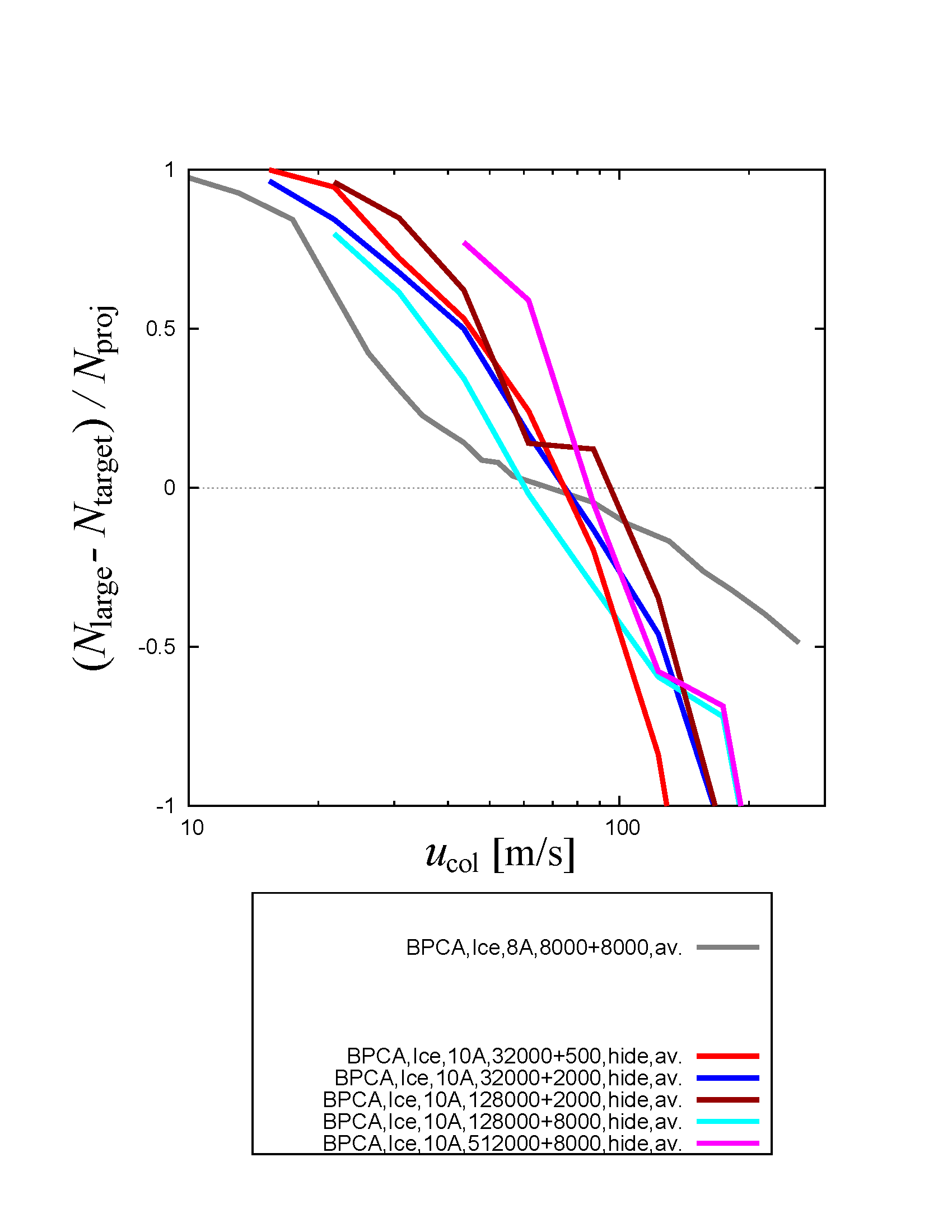 f > 0
mass gain
f < 0
mass loss
No size dependence
f = (Nlarge – Ntarget)/ Nproj
0
Dependent on size ratio
8000 : 8000 = 1 : 1
8000 : 8000 = 1 : 1
2000 :   32000 = 1 : 16
2000 :   32000 = 1 : 16
The larger ratio, the more gain.
8000 : 128000 = 1 : 16
8000 : 128000 = 1 : 16
No increase 
in the critical velocity
                           (< 100 m/s)
500 :   32000 = 1 : 64
2000 : 128000 = 1 : 64
8000 : 512000 = 1 : 64
-1
10
100
ucoll [m/s]
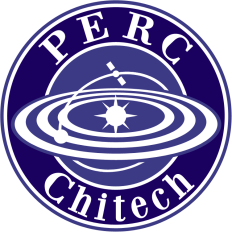 Summary and Implication
Simulations of collisions of different-sized BPCAs
Large size-ratio leads to large growth efficiency.
encouraging dust growth and planetesimal formation
The critical collision velocity ucoll,crit is unchanged.
ucoll,crit for ice < 100 m/s
ucoll,crit for silicate = 0.1×ucoll,crit for ice
< 10 m/s
It is still difficult for silicate dust to grow?
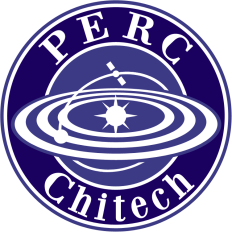 Take-home messages
for Low-velocity collisions
Does “bouncing barrier” for dust growth really exist?
No!
for high-velocity collisions
Do collisions between different-sized aggregate   encourage dust growth?
Partly Yes, 
But, not enough for silicate dust.
Can dust grow through collisions?
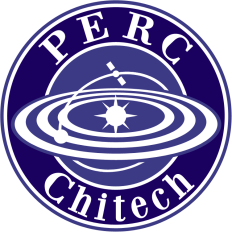 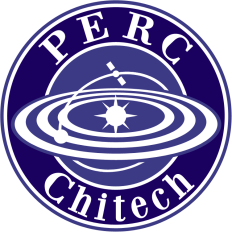 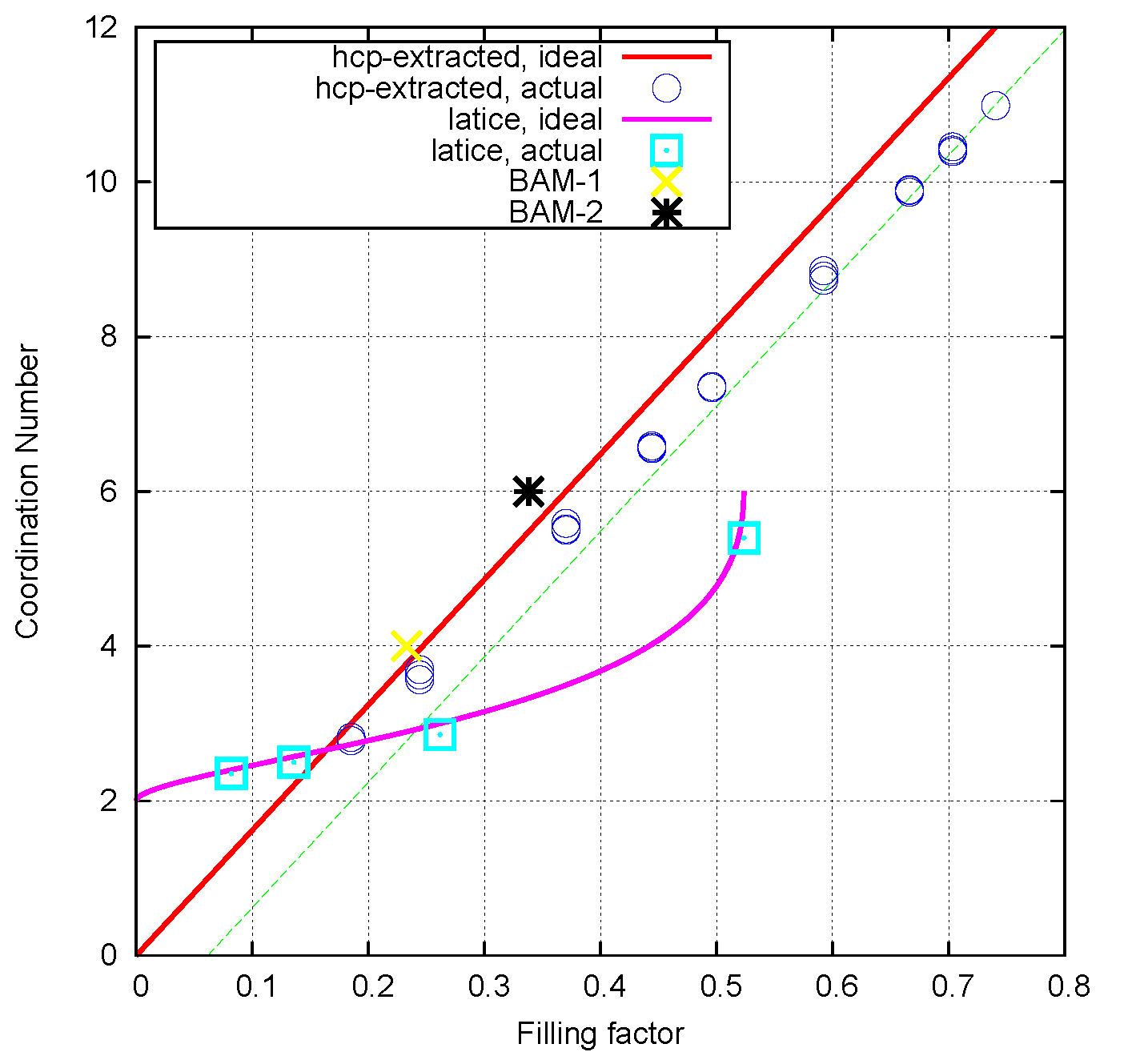 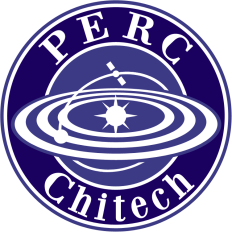 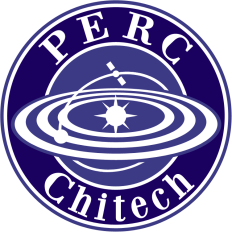 l
ｒｃ,b
ｒｃ,a
Initial Conditions and Parameters
Collisions of BPCA clusters
Results are averaged
BPCA clusters are:
 composed of 500, 2000, or 8000 particles (3 types randomly produced)
 Impact parameter： b    (defined by using characteristic radius rc）
b = 0.19
b = 0.39
b = 0.49
b = 0.58
b = 0.69
b = 0.77
b = 0.89
b = 1.00
b = 0
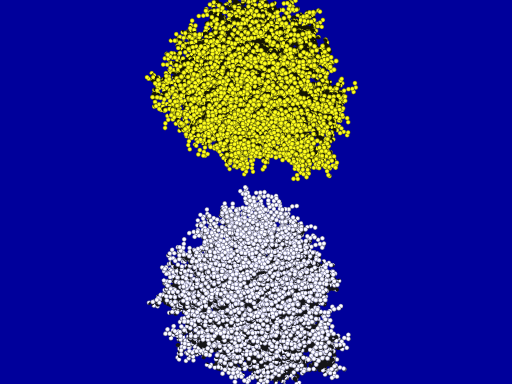 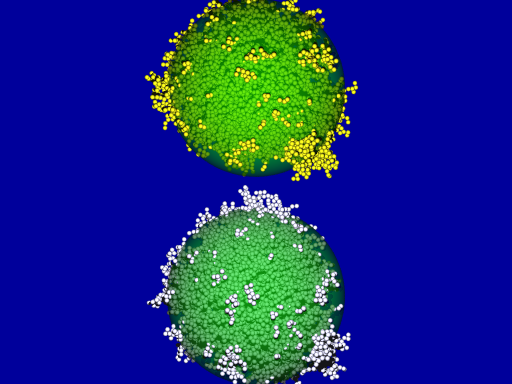 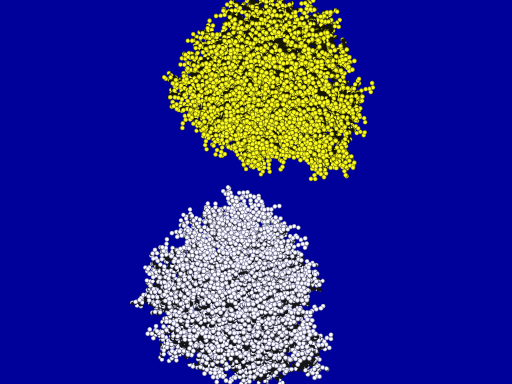 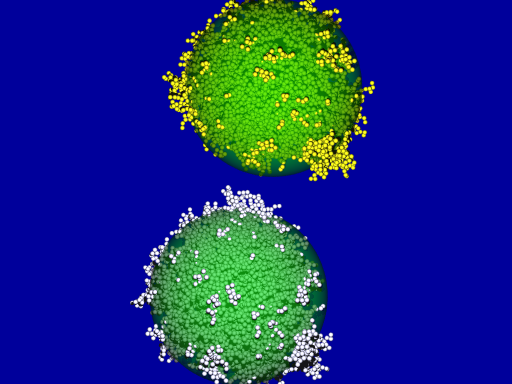 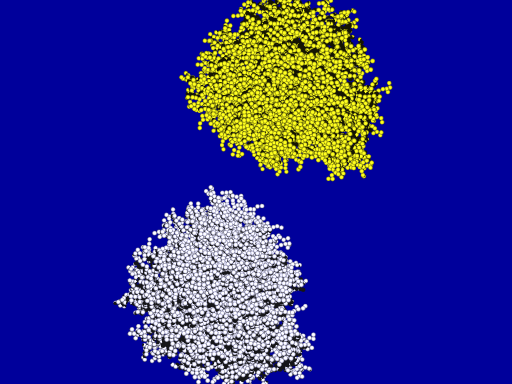 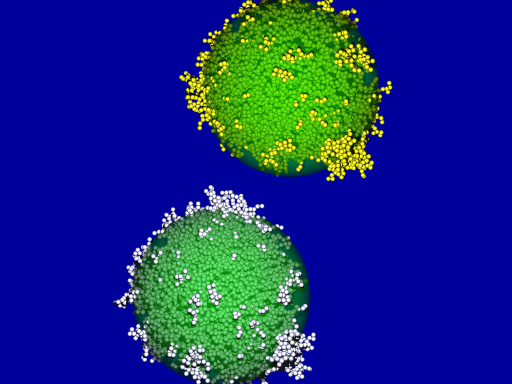 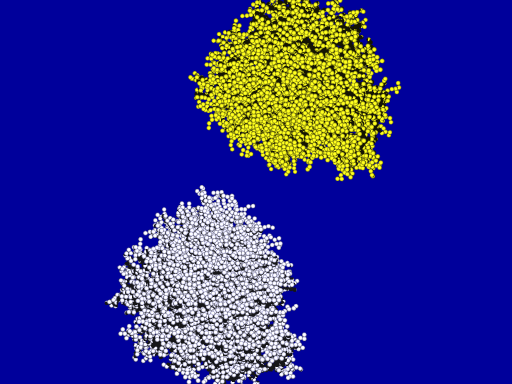 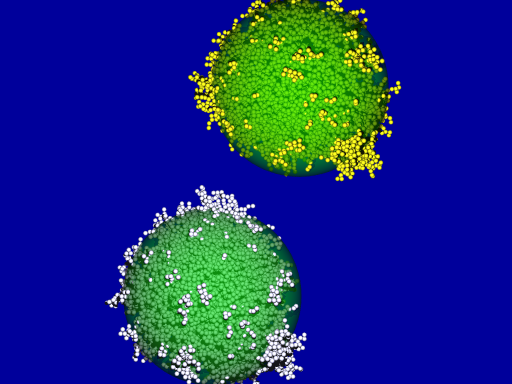 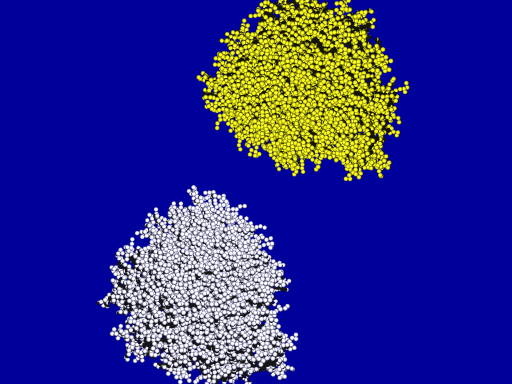 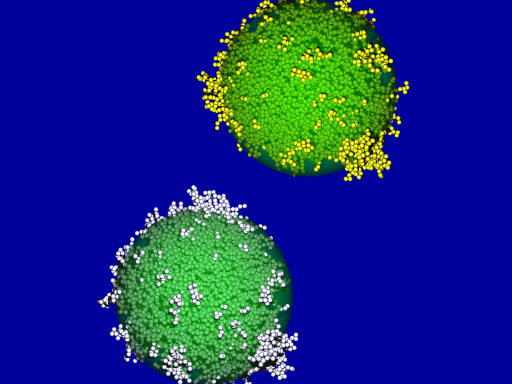 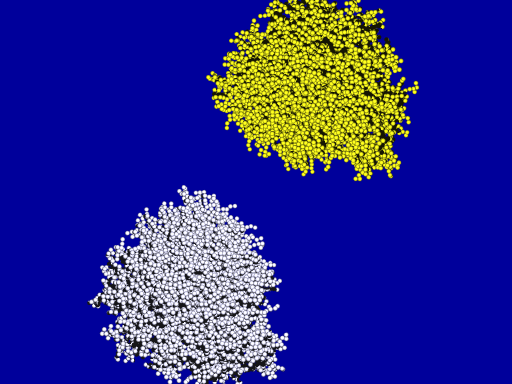 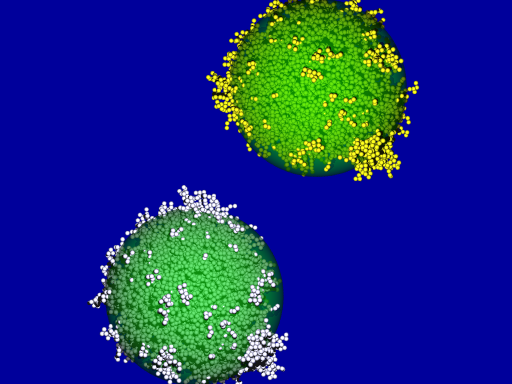 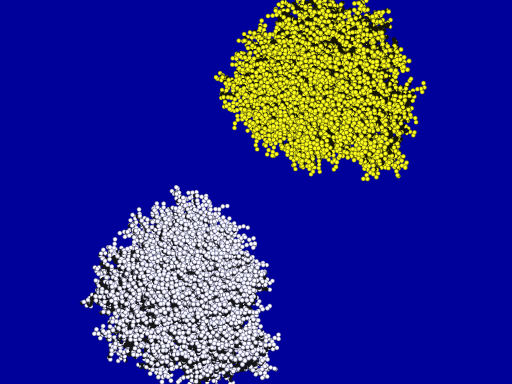 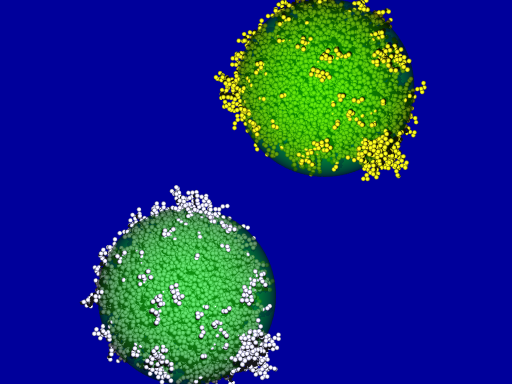 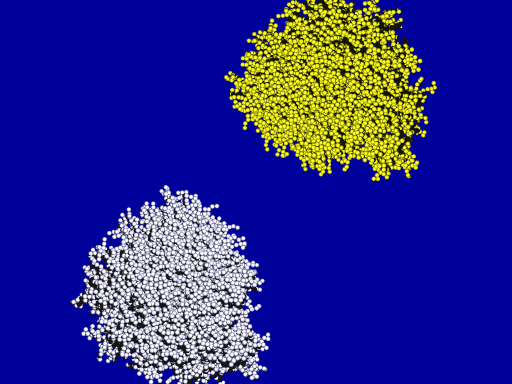 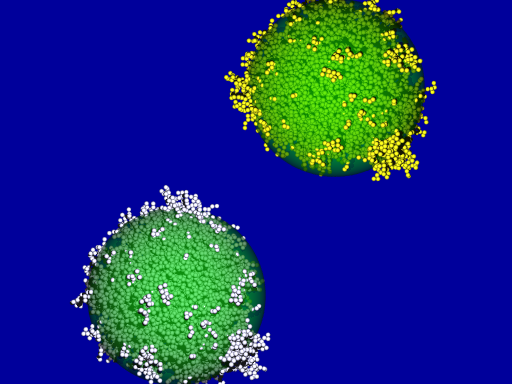 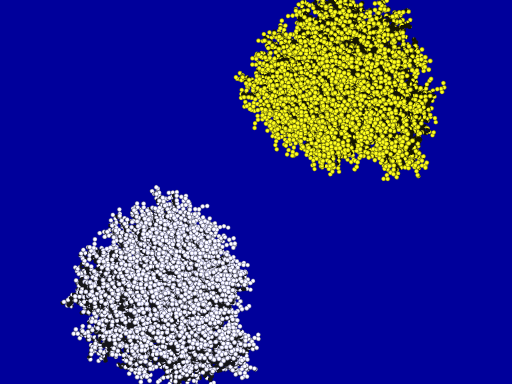 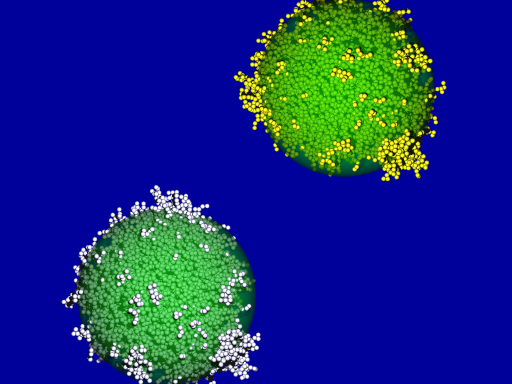 8000+8000
Ice (E = 7.0×1010　Pa, n = 0.25, g = 100 mJ/m2, R = 0.1mm) , critical rolling displace.　xcrit = 8Å
Impact velocity vimp=  6 - 300　 m/s
Collisions of BPCA clusters
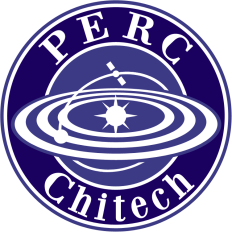 N=8000+8000, ice, xc = 8Å, vimp = 70 m/s  ( Eimp = 42 NEbreak )
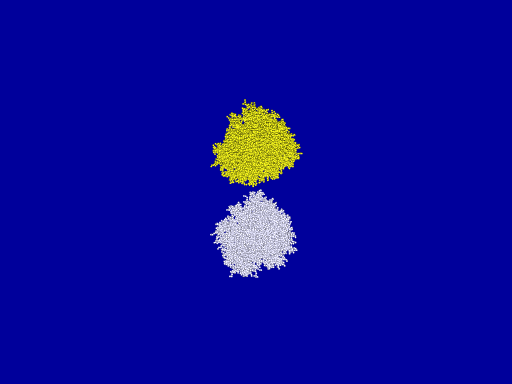 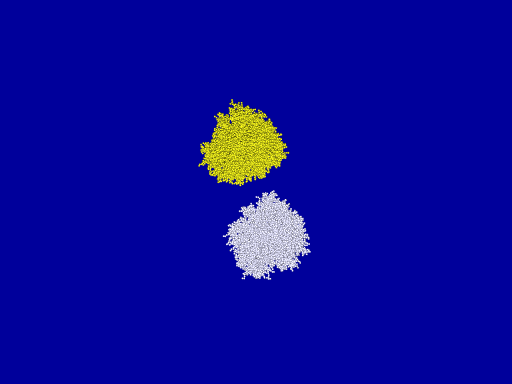 b = 0
b = 0.39
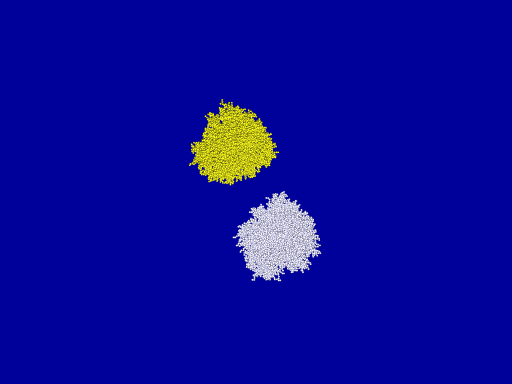 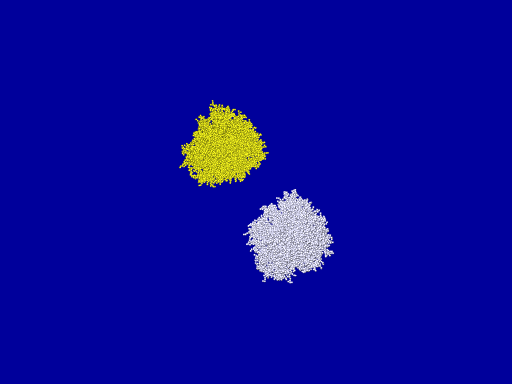 b = 1.00
b = 0.69
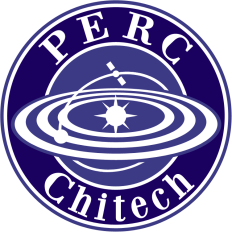 Largest fragment mass Nlarge:  growth efficiency
vimp [m/s]
(ice)
100
10
f ≡ Nlarge / Ntotal
1
b = 0.00
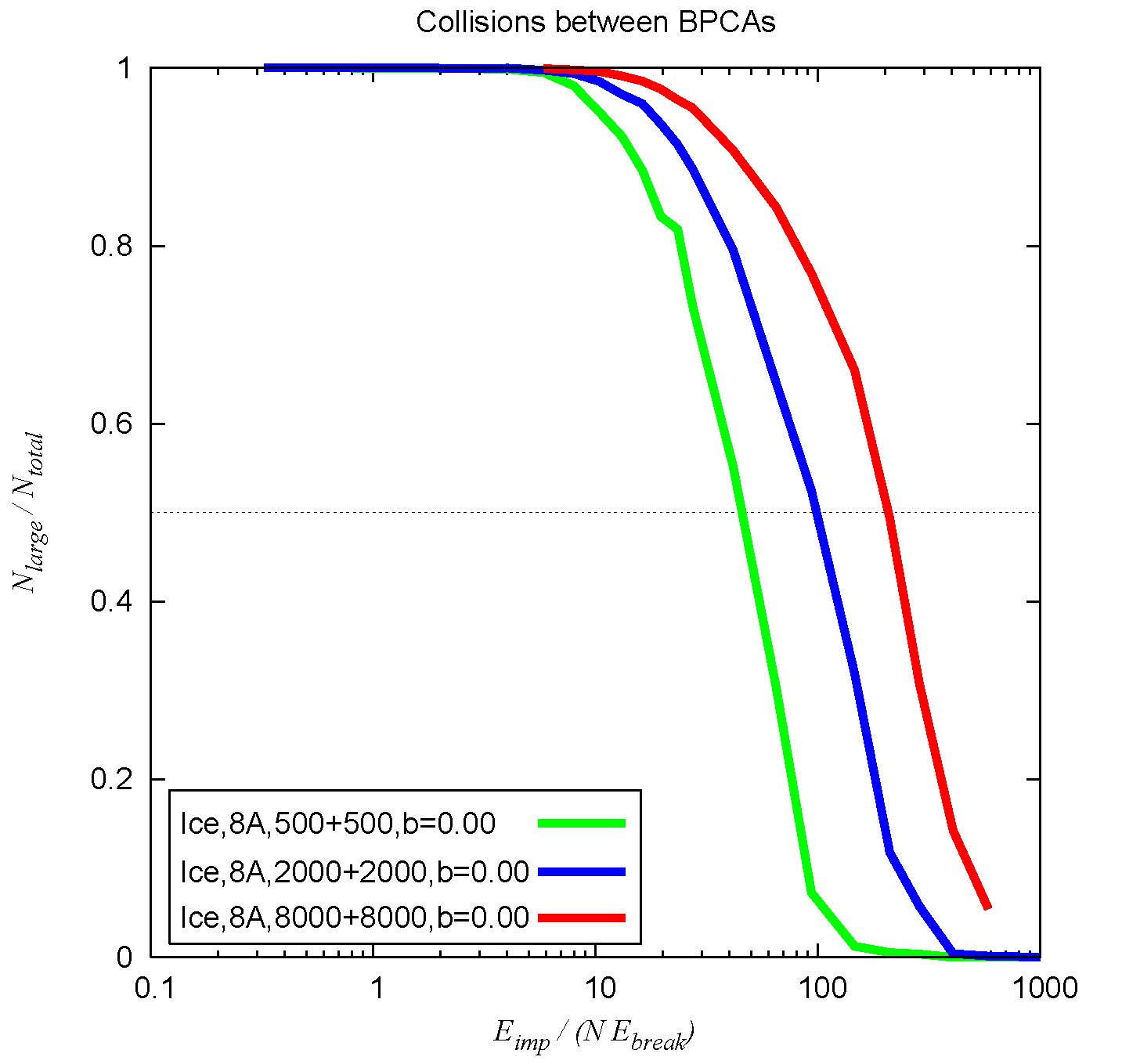 : growth efficiency
8000+8000
0.8
f > 0.5
+ growth
f < 0.5
- growth
0.6
f = Nlarge / Ntotal
2000+2000
dependent on N
0.4
500+500
0.2
0
0.1
1
10
100
1000
Eimpact / (N Ebreak)
l
2rc
Probability of collisions within [b, b+db]
∴
P(b) db = 2b db   (0 ≤ b ≤ 1)
= db2      (0 ≤ b2 ≤ 1)
Average value of f
Growth efficiency: f (b2)
f as a function of b2
f ≡ Nlarge / Ntotal
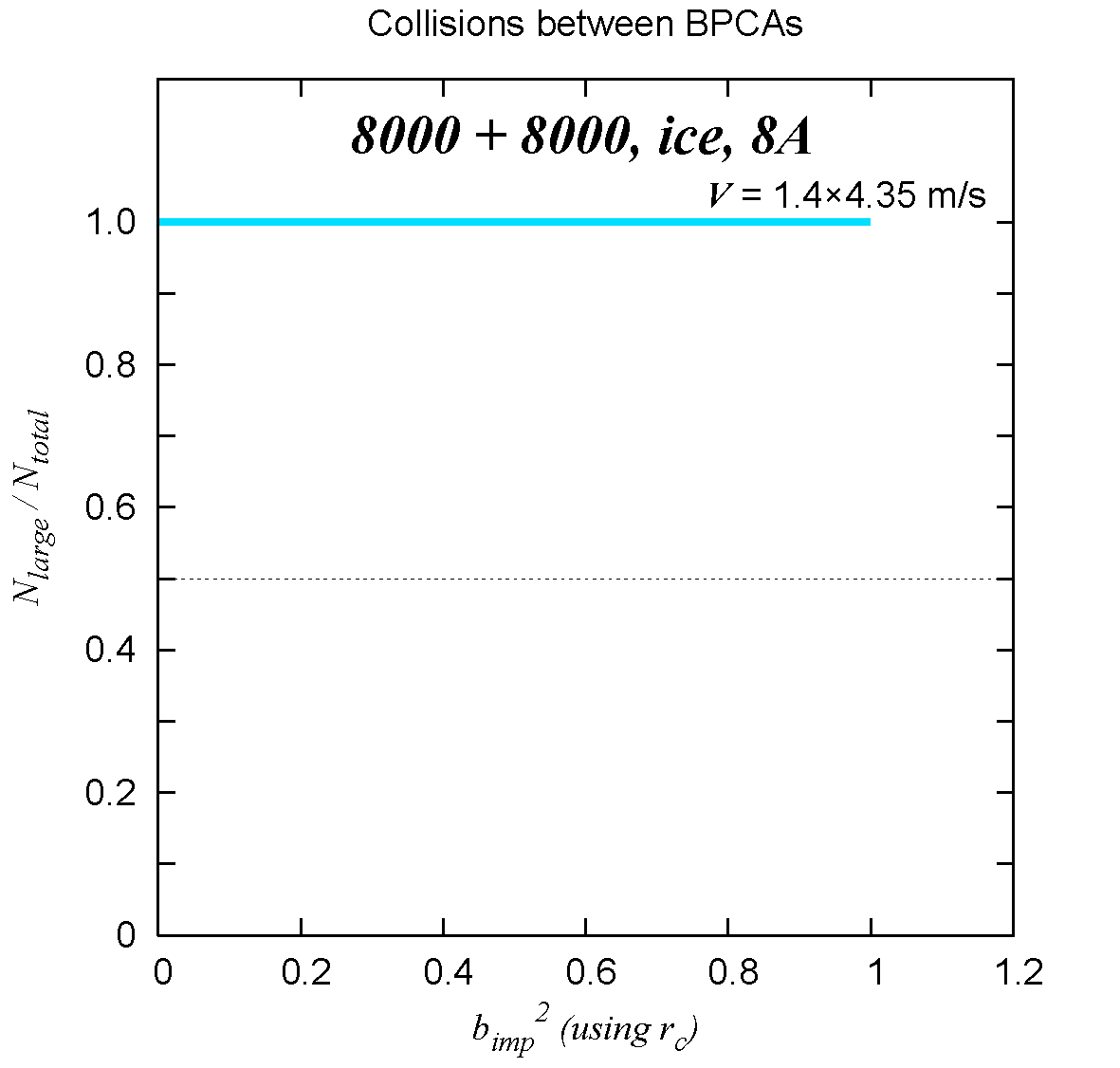 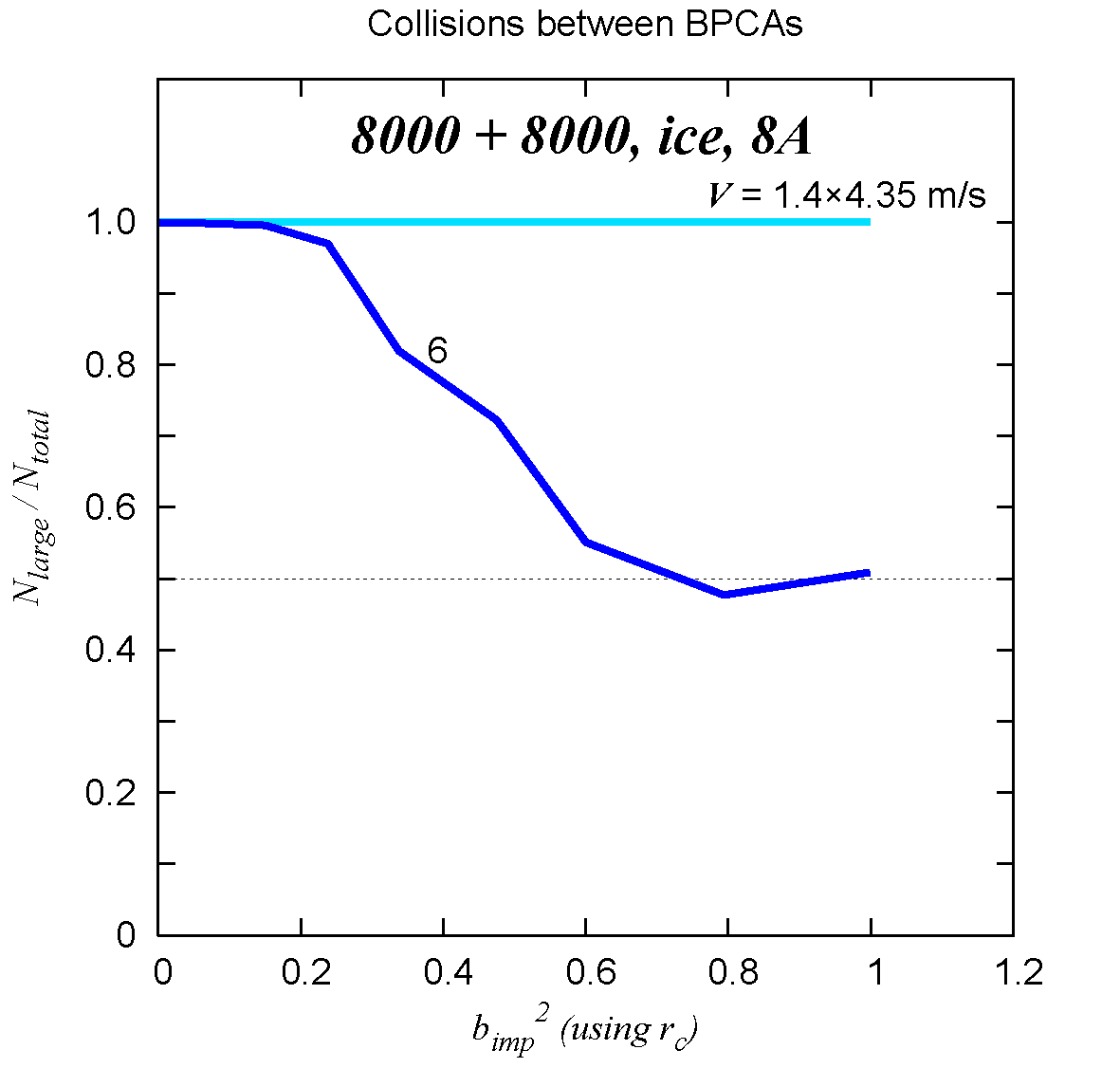 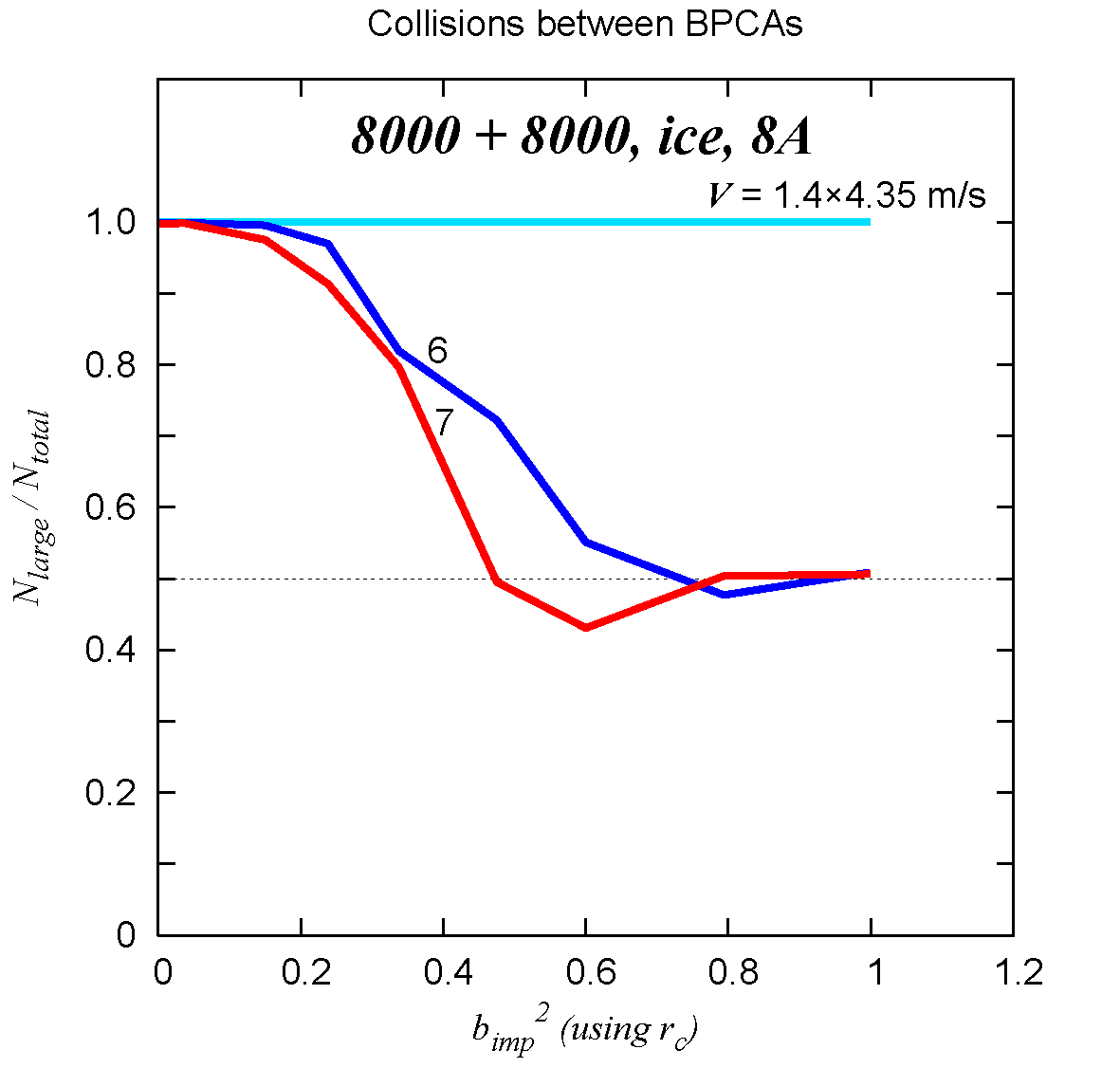 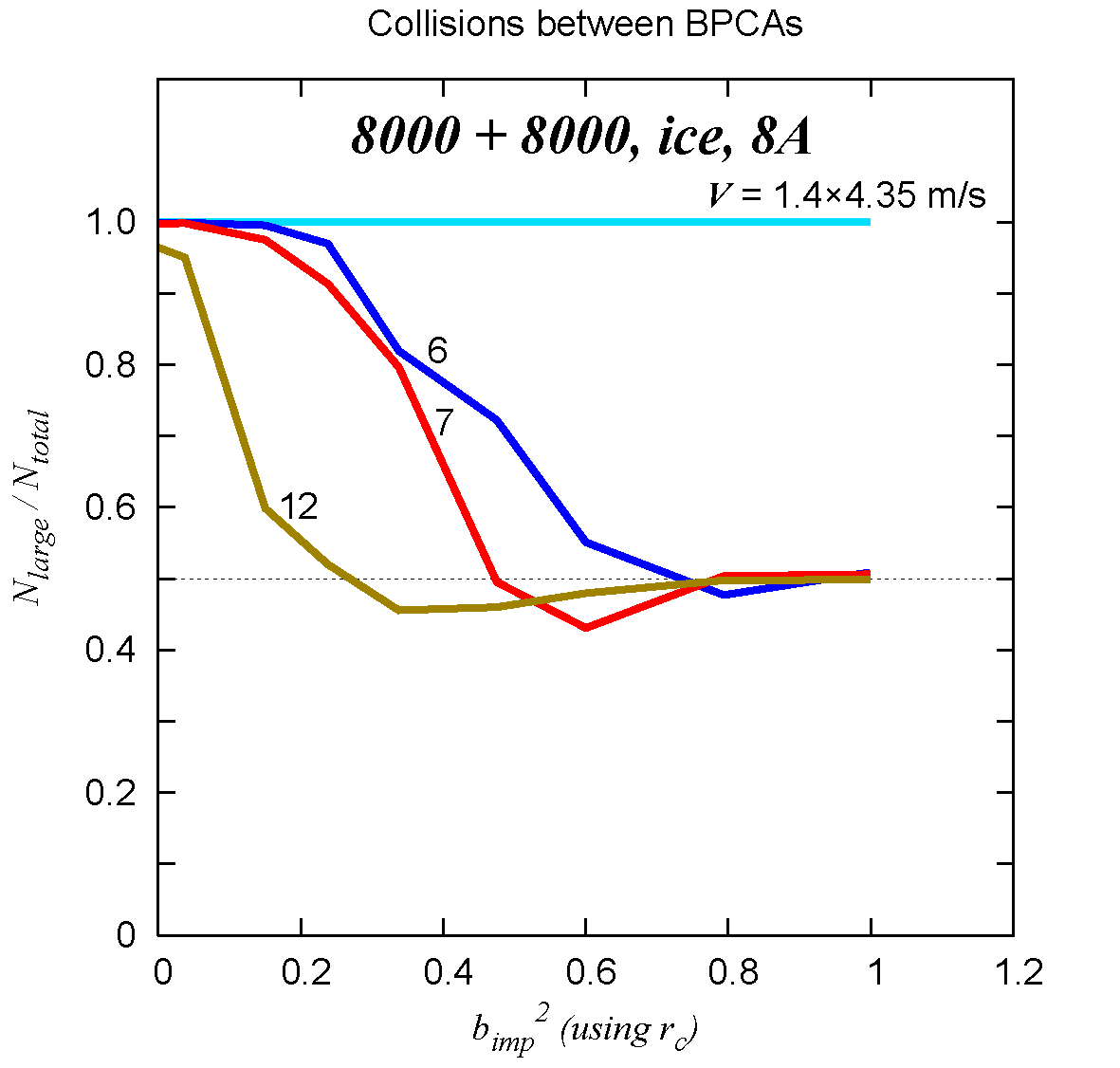 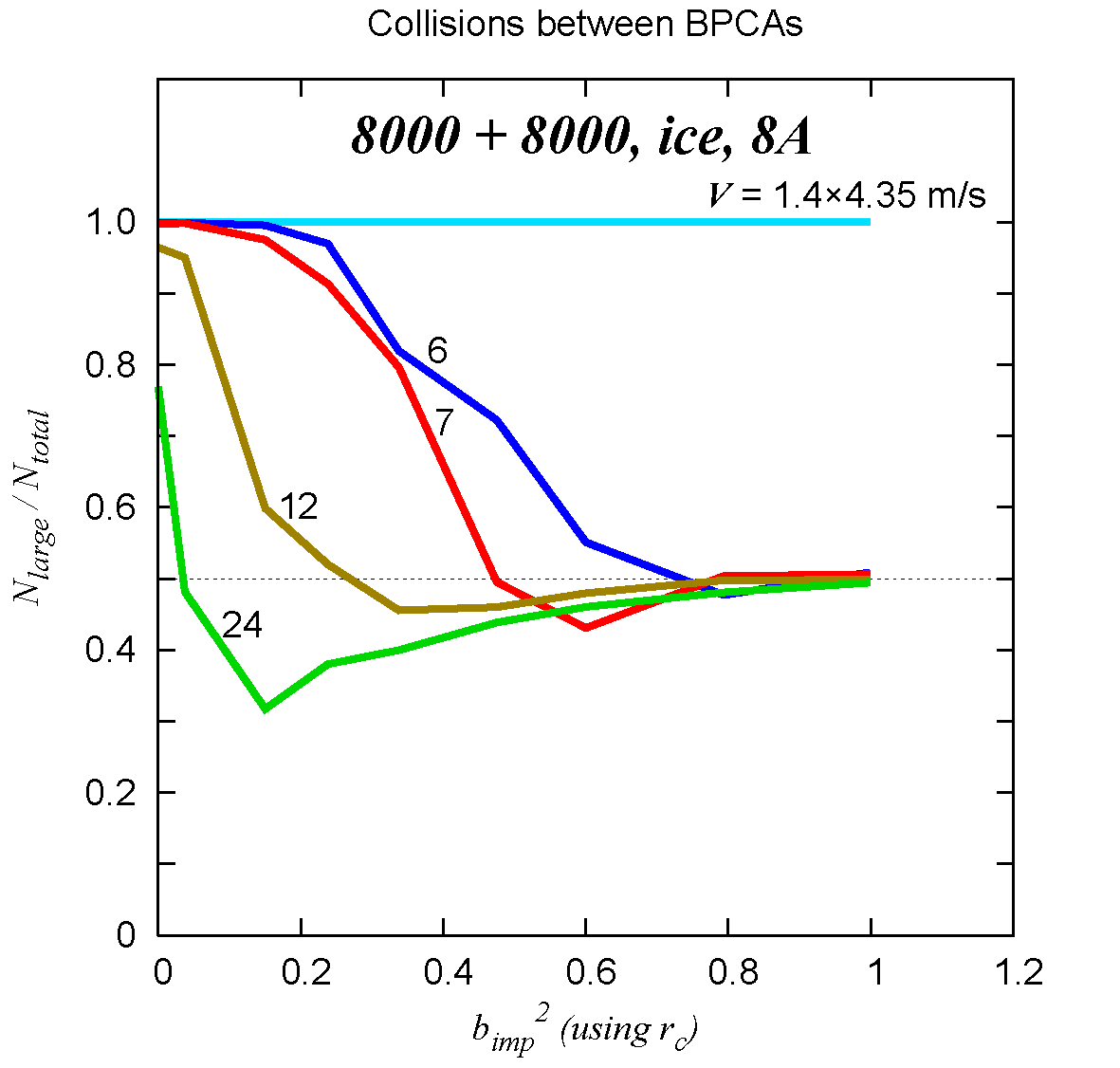 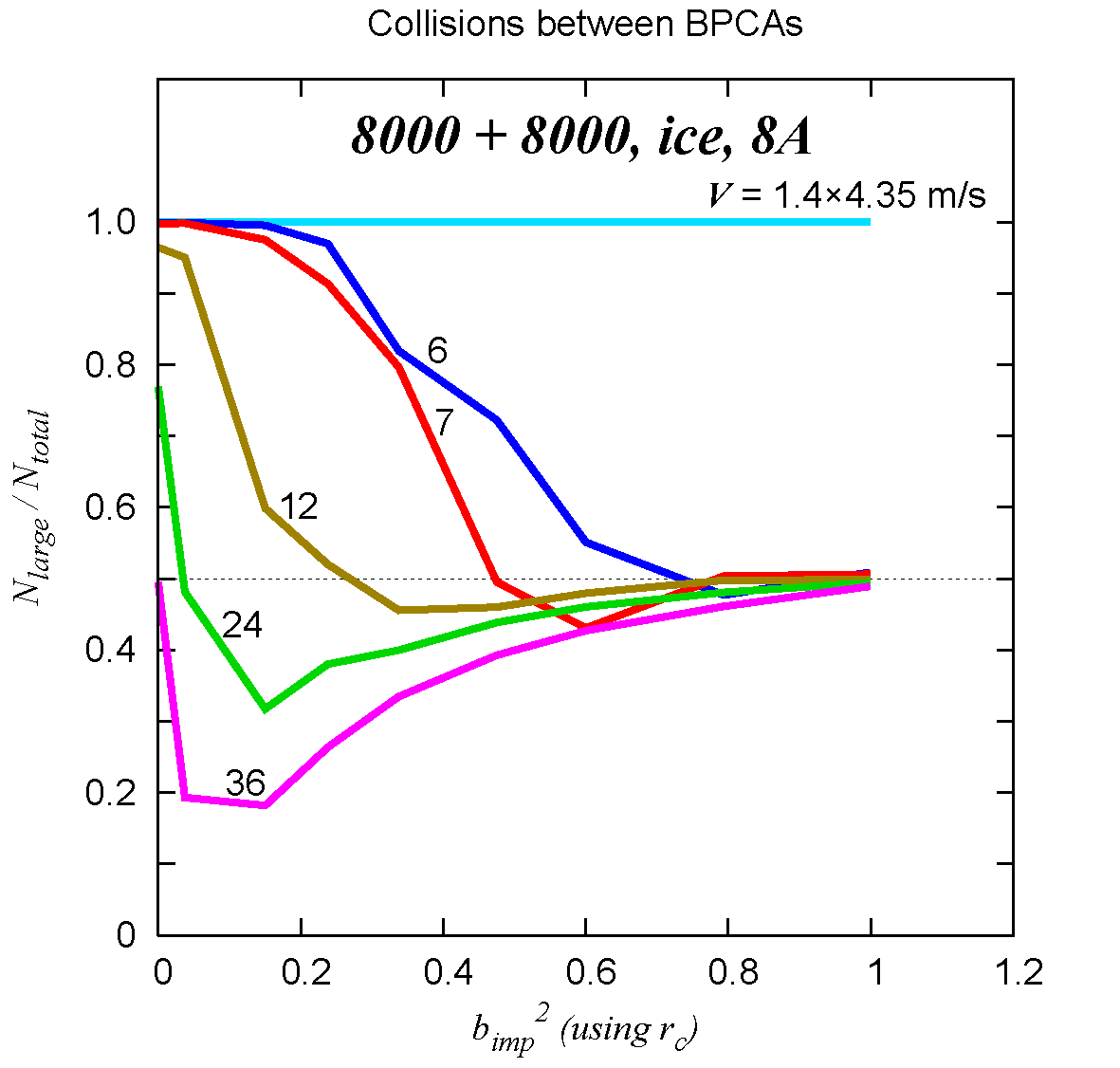 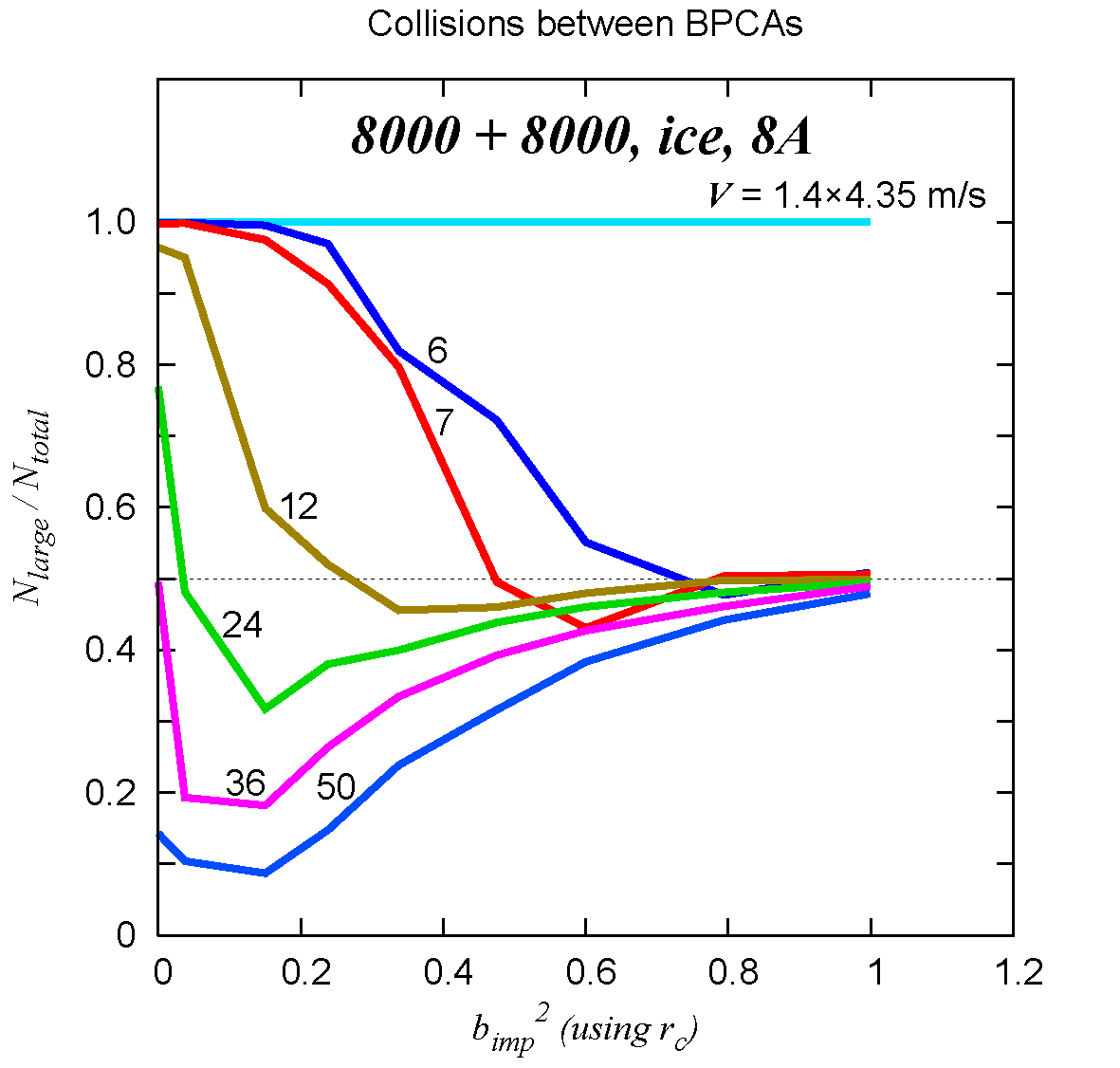 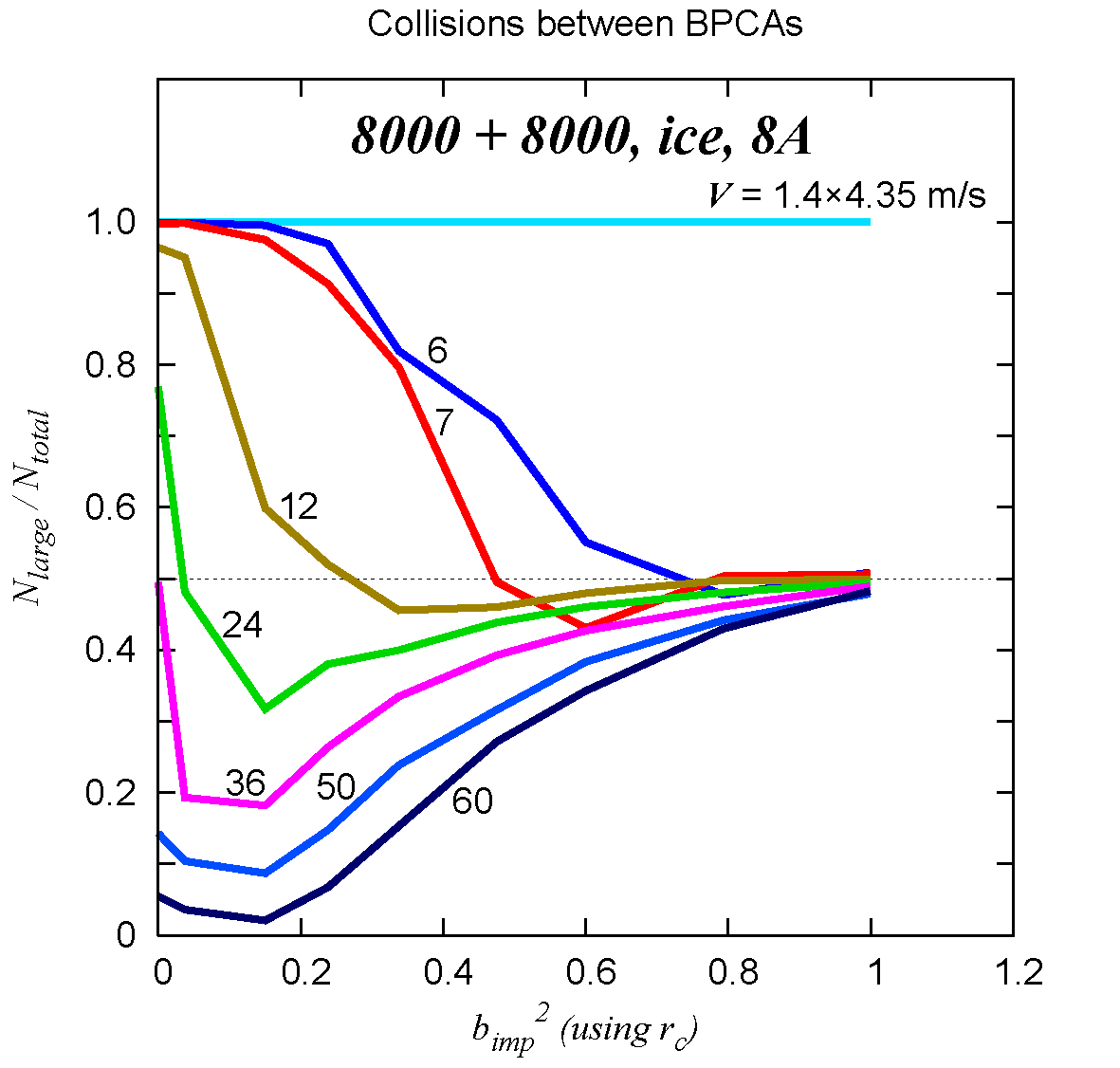 : growth efficiency
1
f > 0.5
+ growth
0.8
f < 0.5
- growth
f = Nlarge / Ntotal
0.6
0.4
0.2
0
0
0.2
0.4
0.6
0.8
1.0
b2
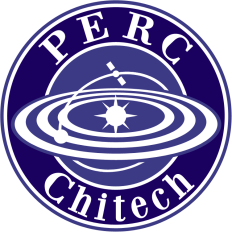 Average
Largest fragment mass Nlarge:  growth efficiency
vimp [m/s]
(ice)
100
10
f ≡ Nlarge / Ntotal
1
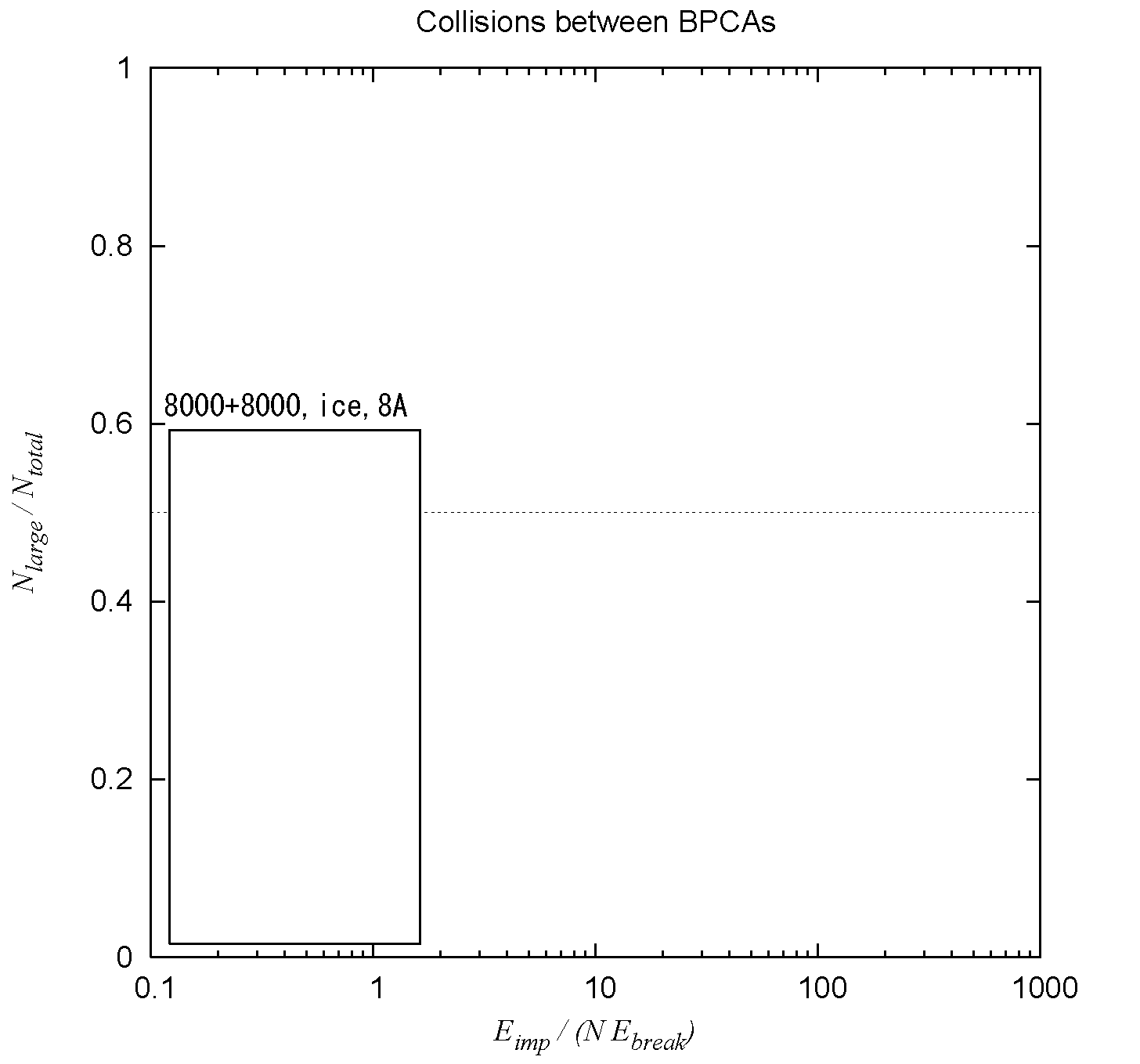 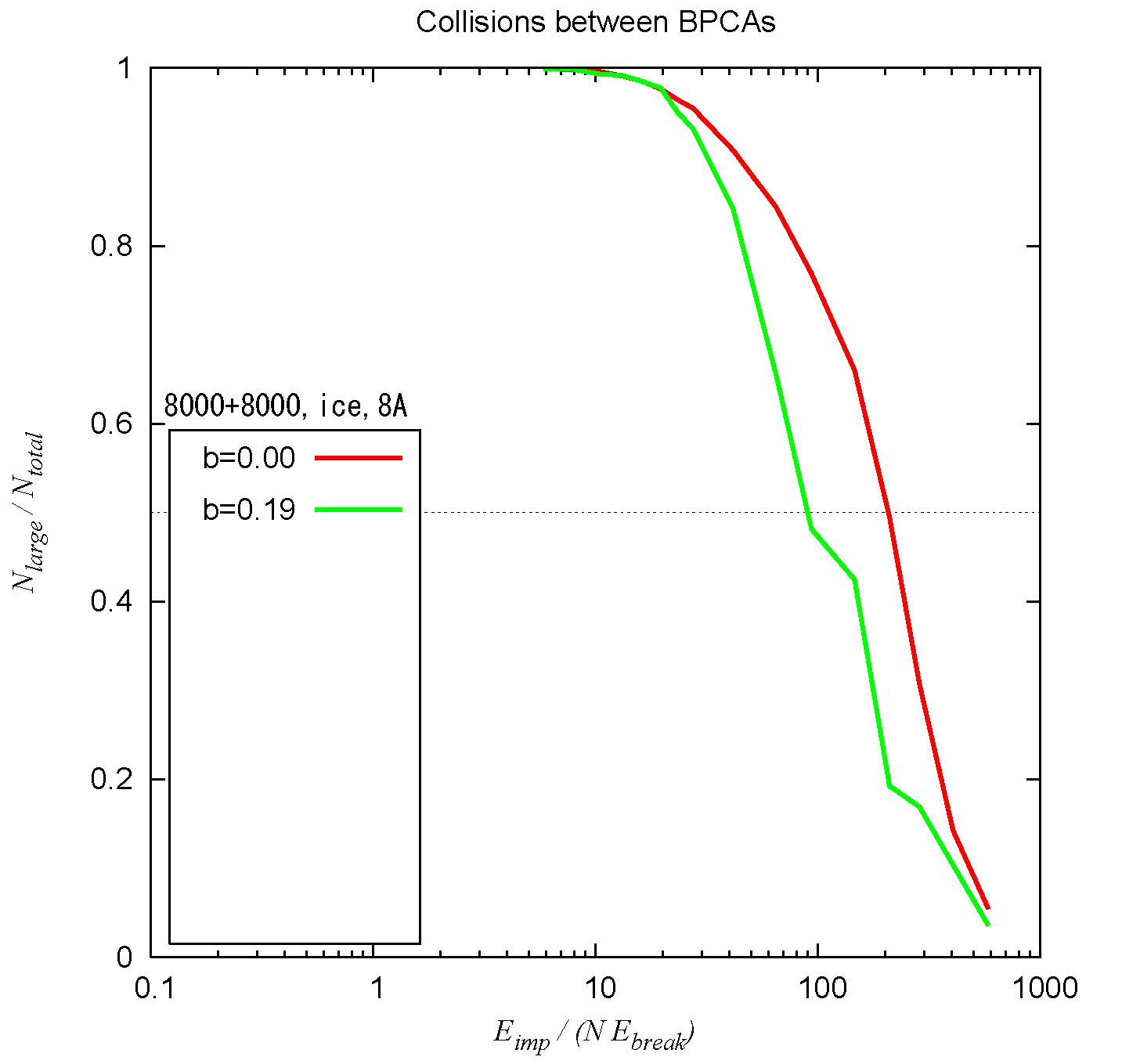 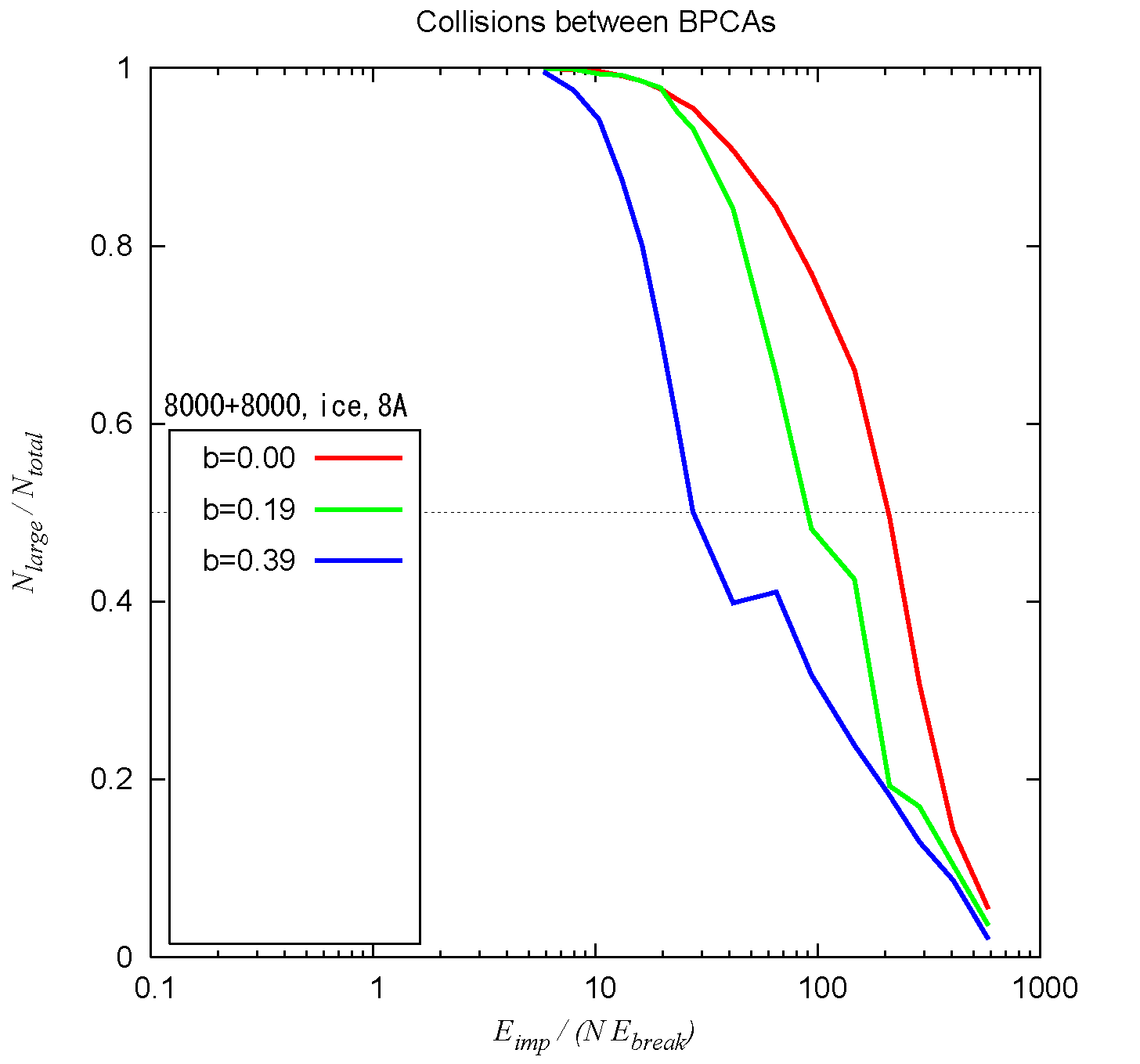 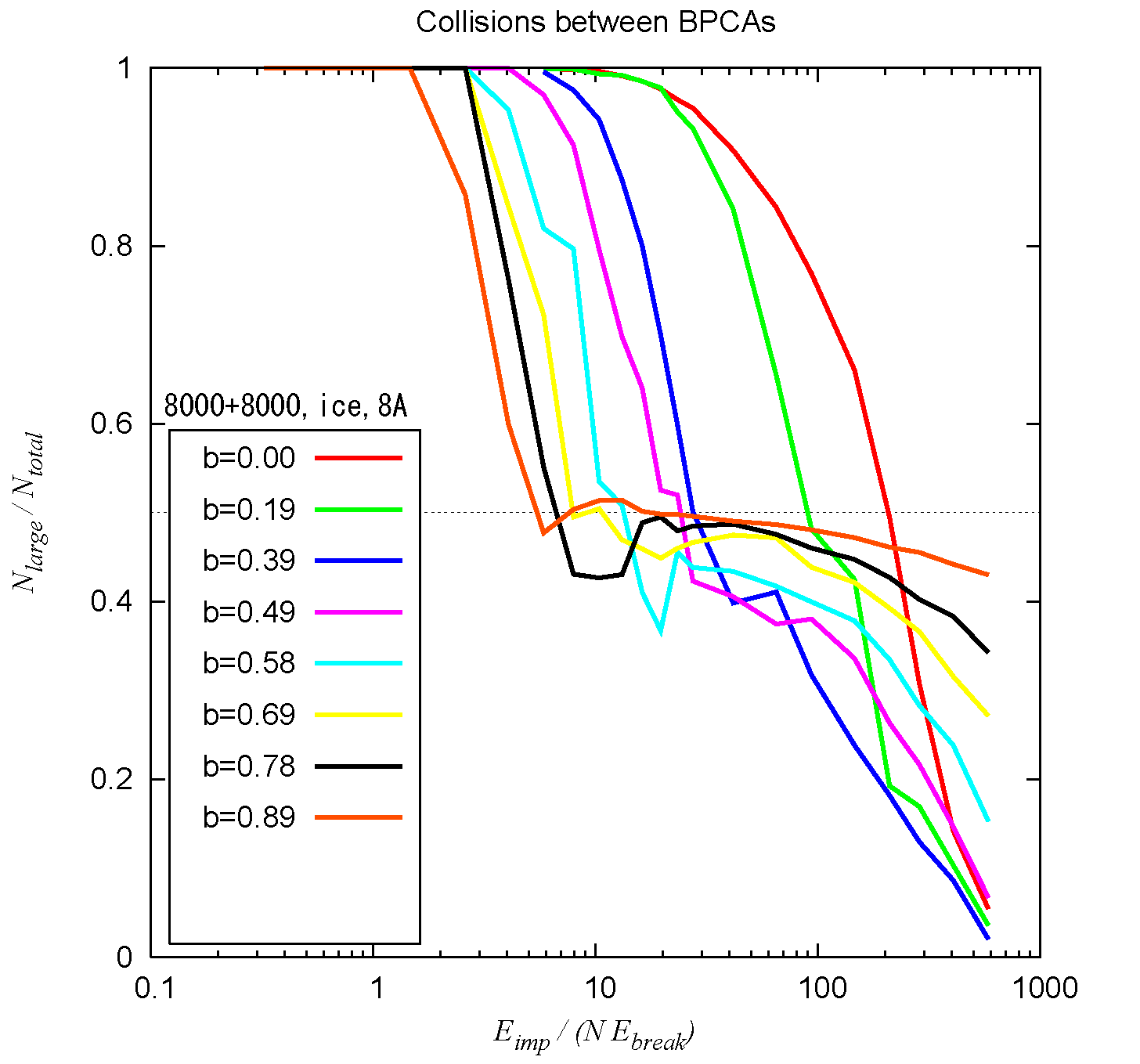 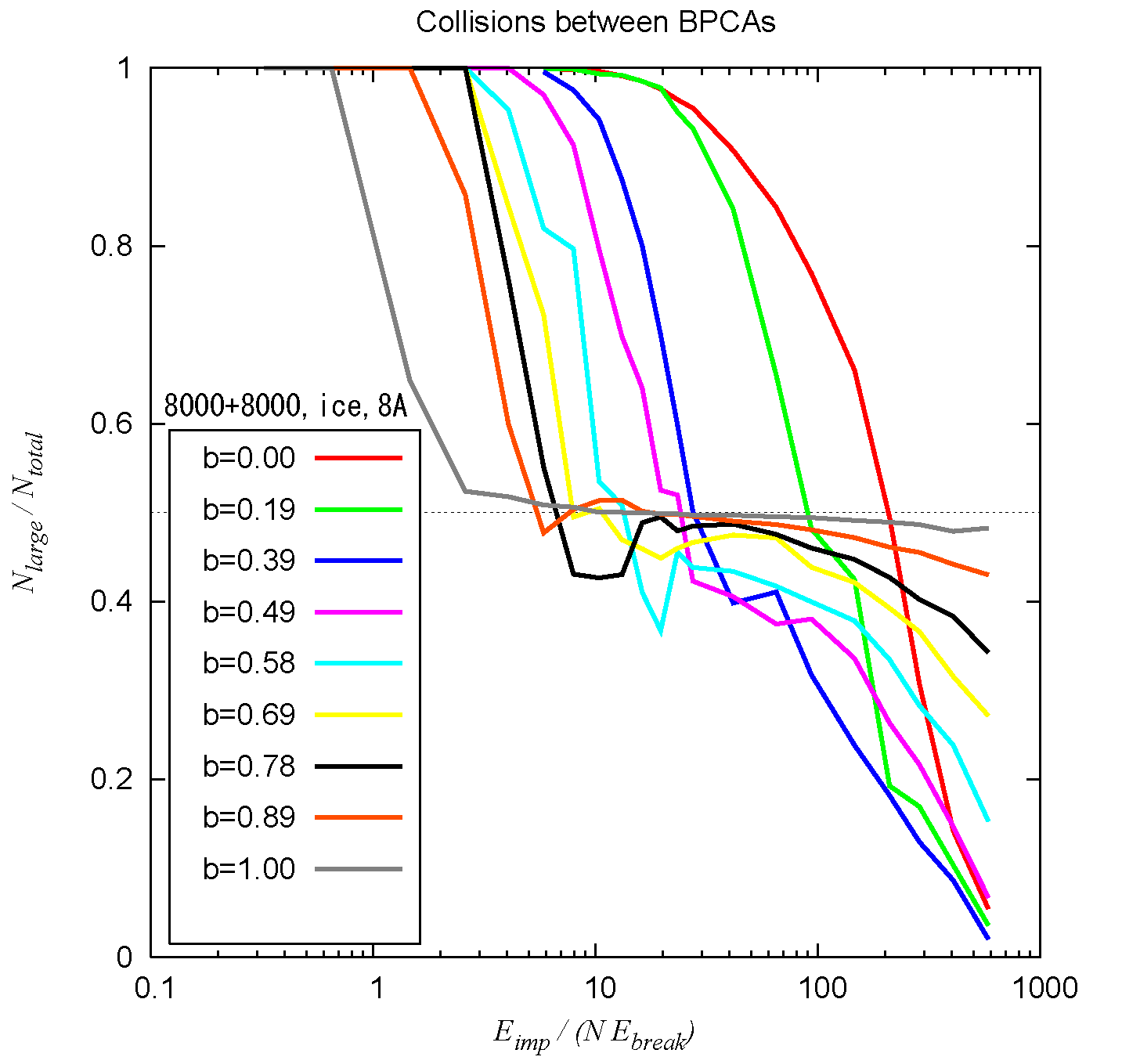 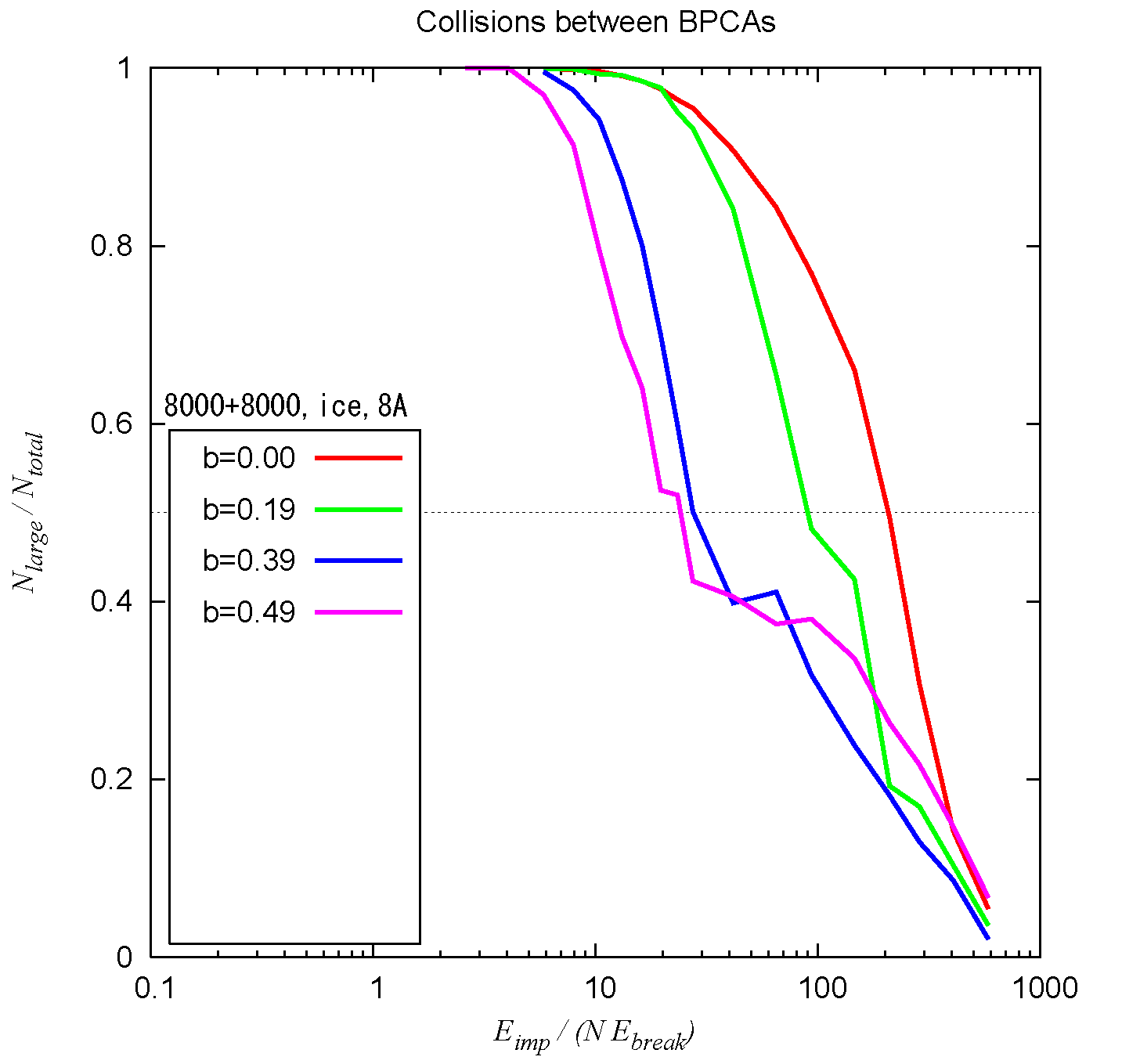 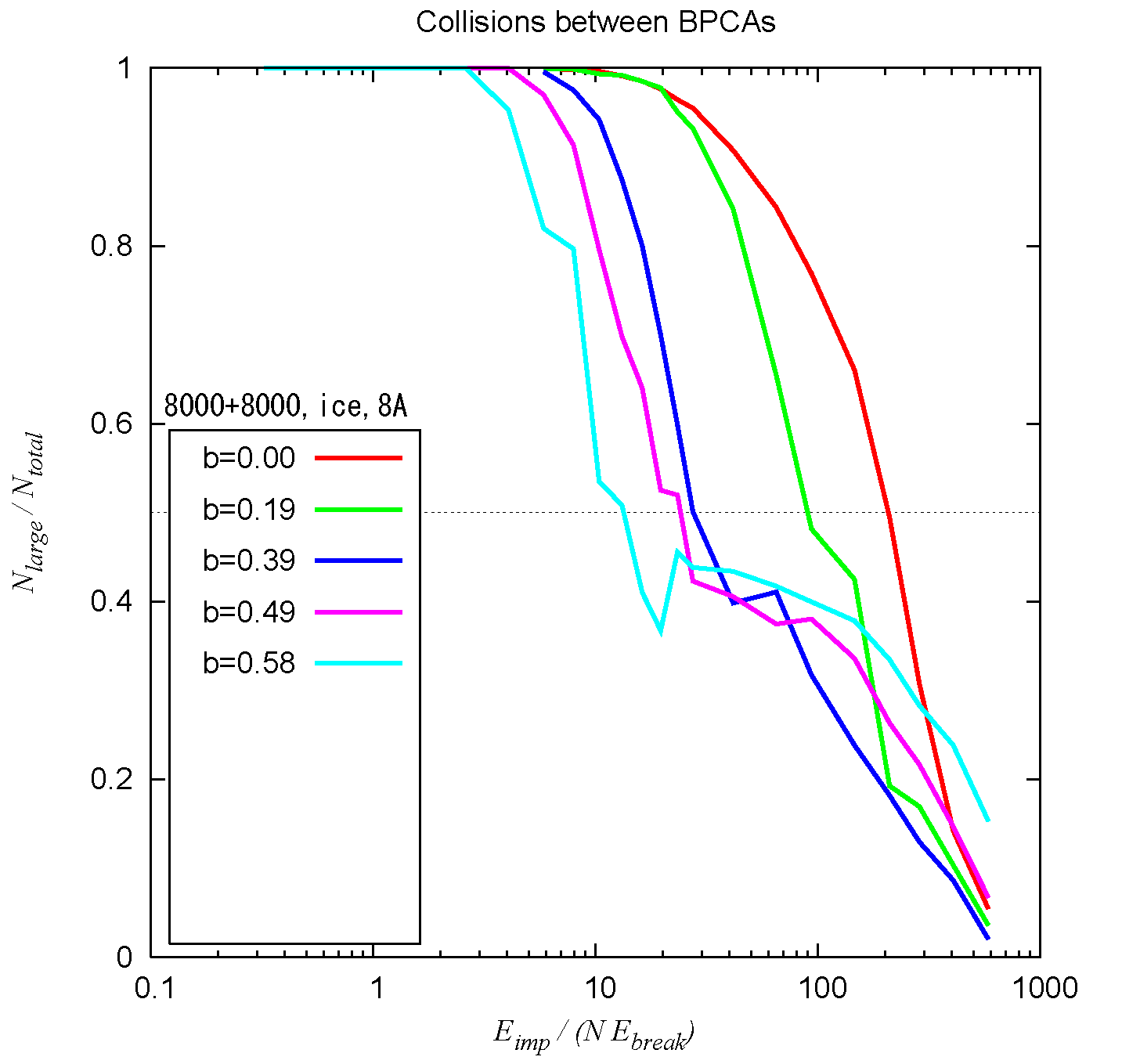 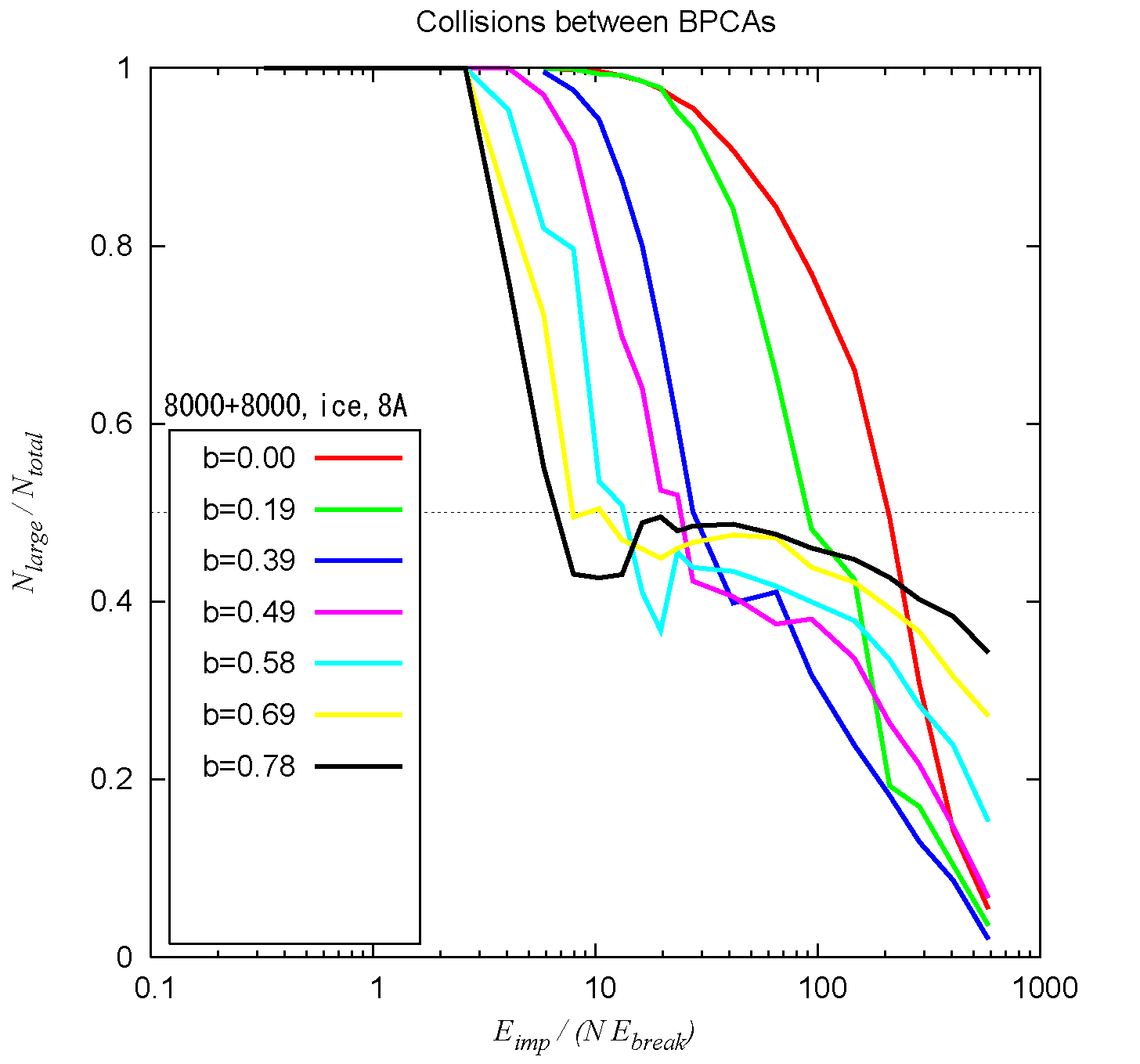 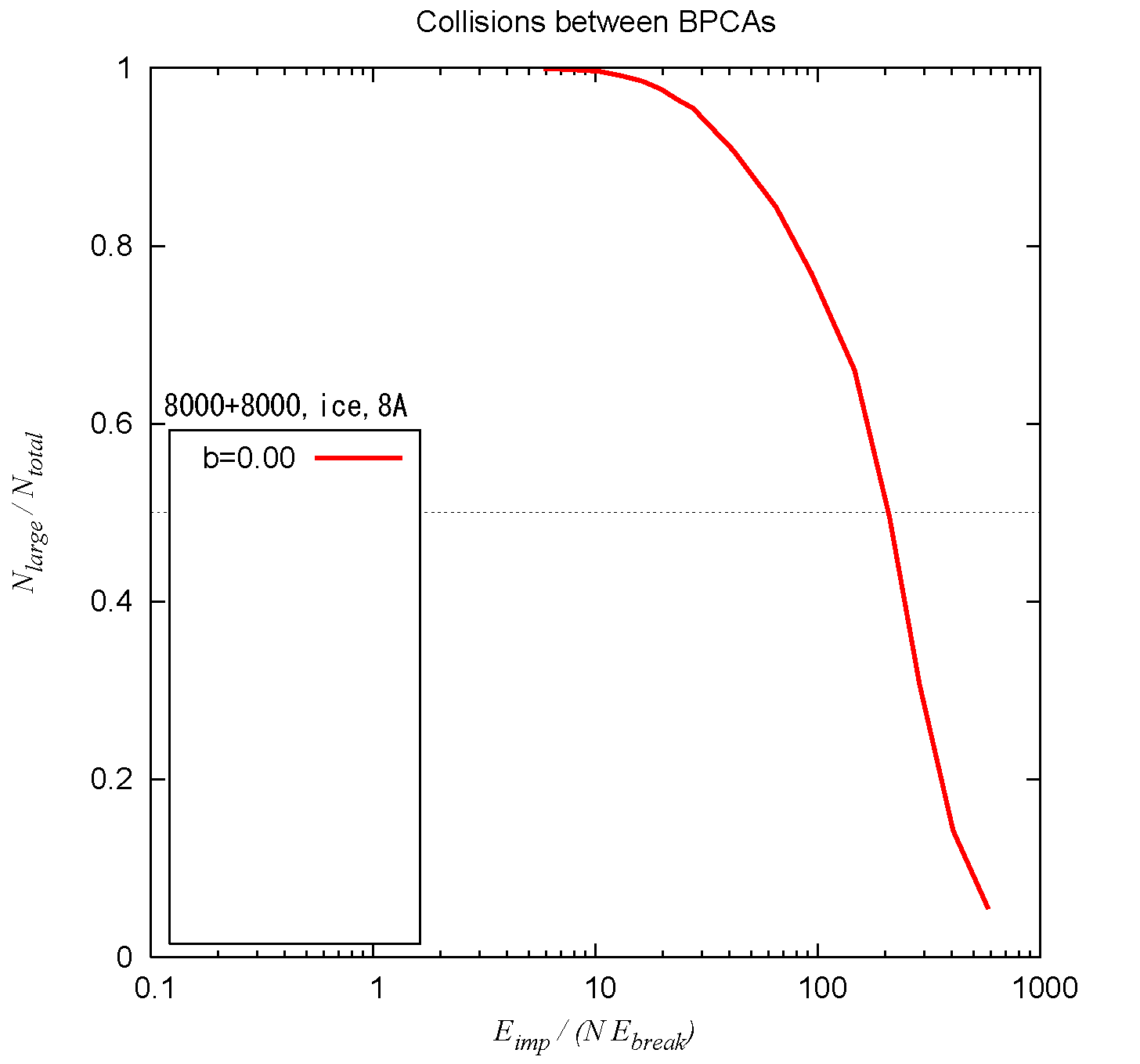 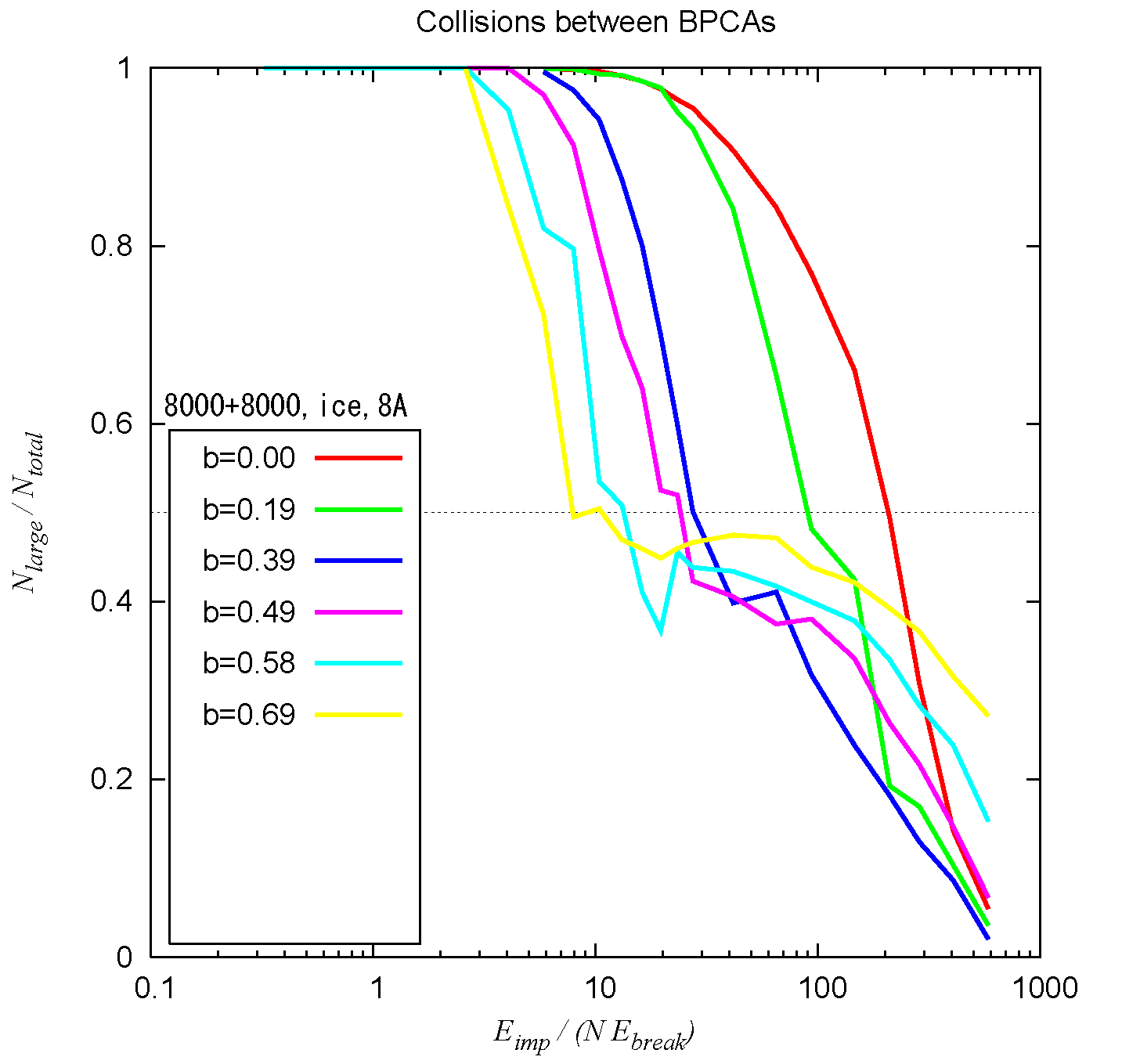 8000+8000
: growth efficiency
0.8
f > 0.5
+ growth
f < 0.5
- growth
0.6
f = Nlarge / Ntotal
0.4
weighted by b2
0.2
0
0.1
1
10
100
1000
Eimpact / (N Ebreak)
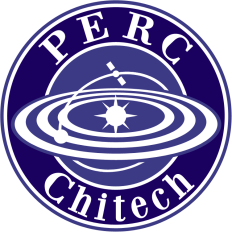 Growth efficiency averaged
Averaged for b2
vimp [m/s]
(ice)
100
10
f ≡ Nlarge / Ntotal
1
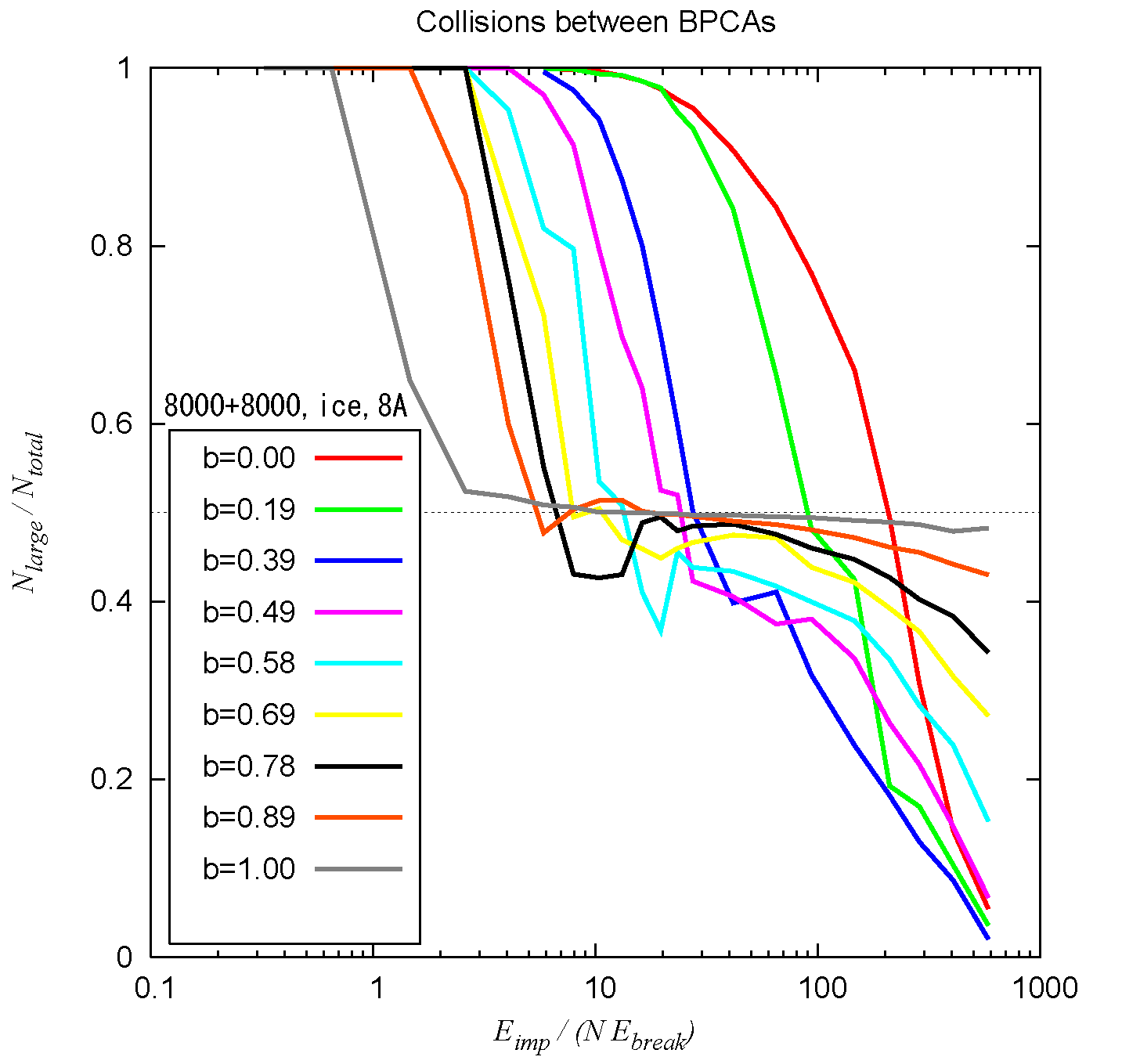 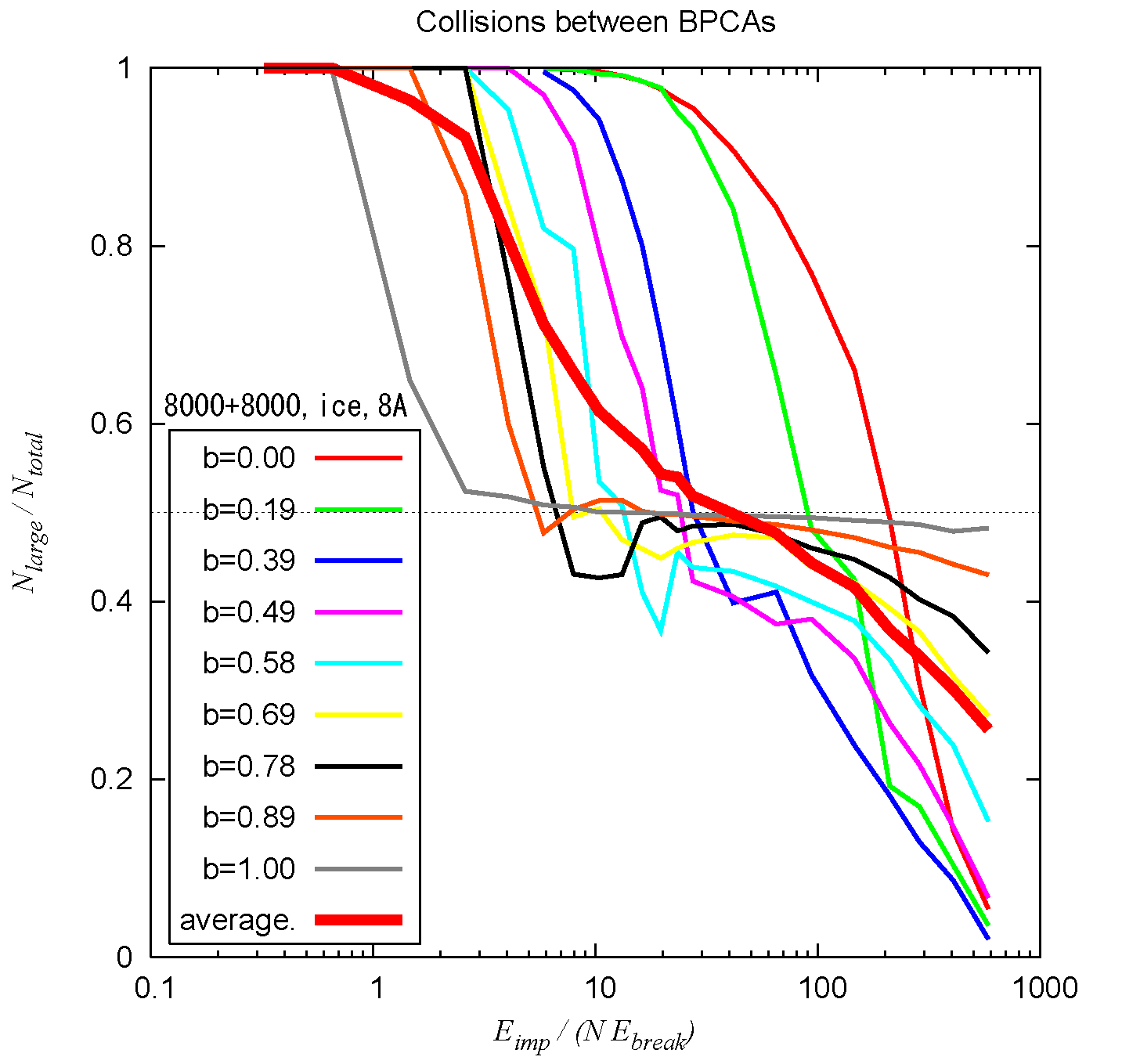 8000+8000
: growth efficiency
0.8
f > 0.5
+ growth
f < 0.5
- growth
0.6
f = Nlarge / Ntotal
0.4
0.2
0
0.1
1
10
100
1000
Eimpact / (N Ebreak)
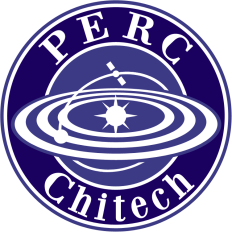 Growth efficiency averaged
Averaged for b2
vimp [m/s]
(ice)
100
10
f ≡ Nlarge / Ntotal
1
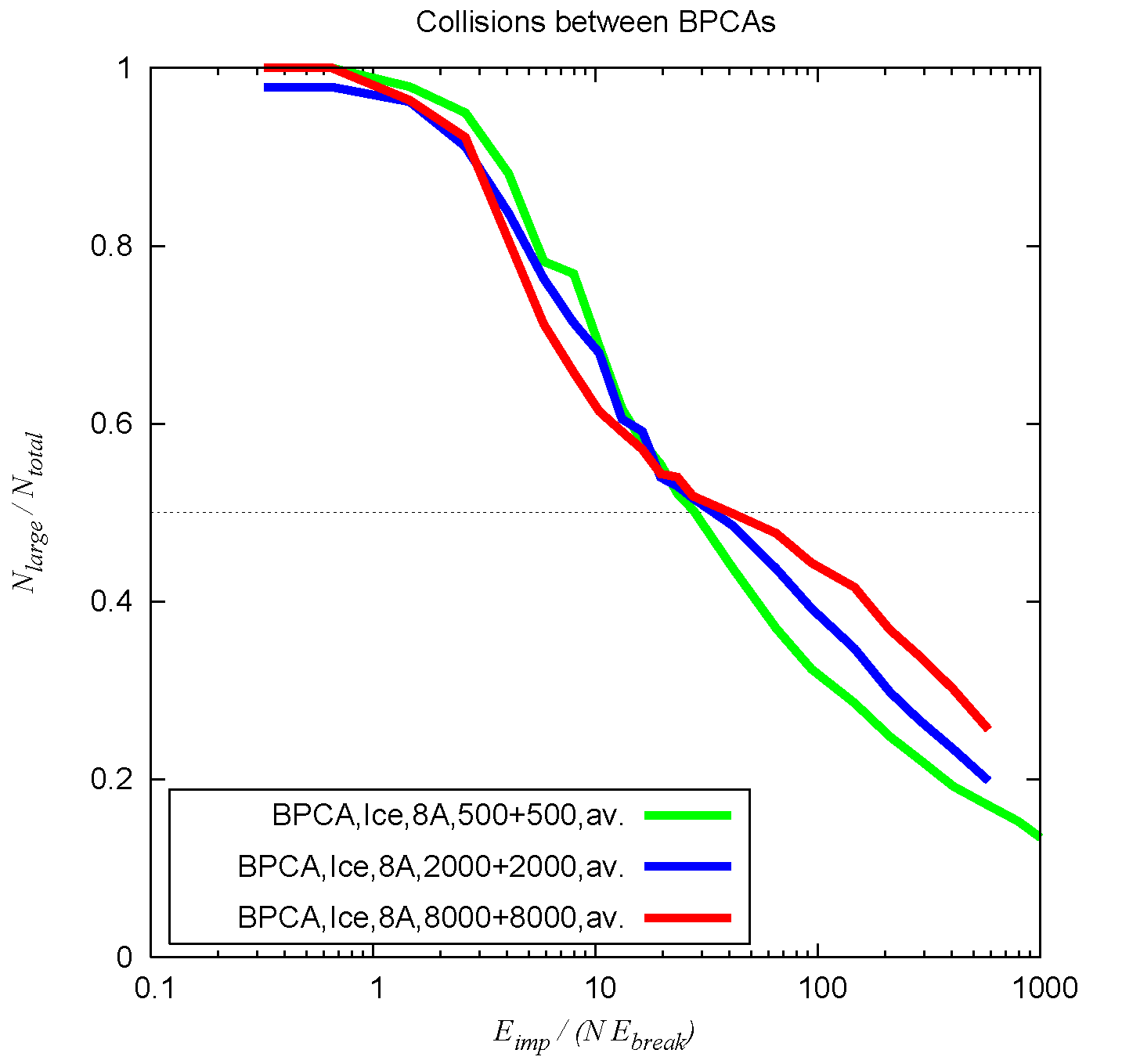 : growth efficiency
~ 60 m/s
0.8
f > 0.5
+ growth
f < 0.5
- growth
0.6
f = Nlarge / Ntotal
0.4
small dependence on N
0.2
0
0.1
1
10
100
1000
Eimpact / (N Ebreak)
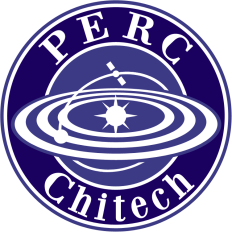 Averaged growth efficiency for BCCA clusters
vimp [m/s]
(ice)
Averaged over b2
100
10
1
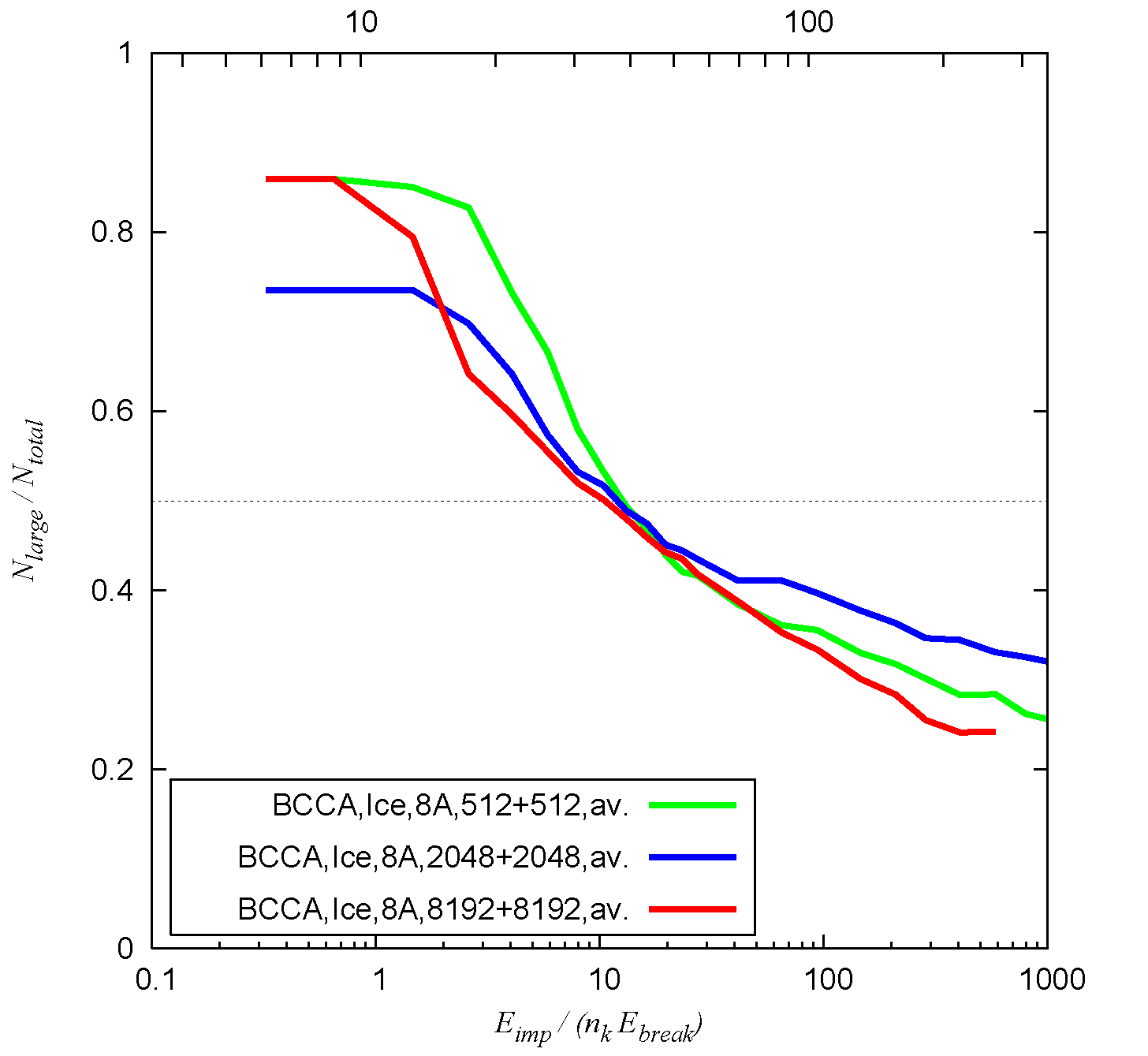 independent of N
~ 37 m/s
0.8
0.6
f = Nlarge / Ntotal
0.4
0.2
0
0.1
1
10
100
1000
Eimpact / (N Ebreak)
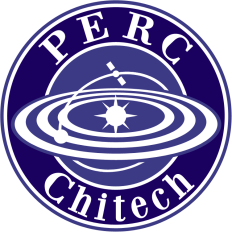 Averaged growth efficiency : BCCA & BPCA
vimp [m/s]
(ice)
Averaged over b2
100
10
1
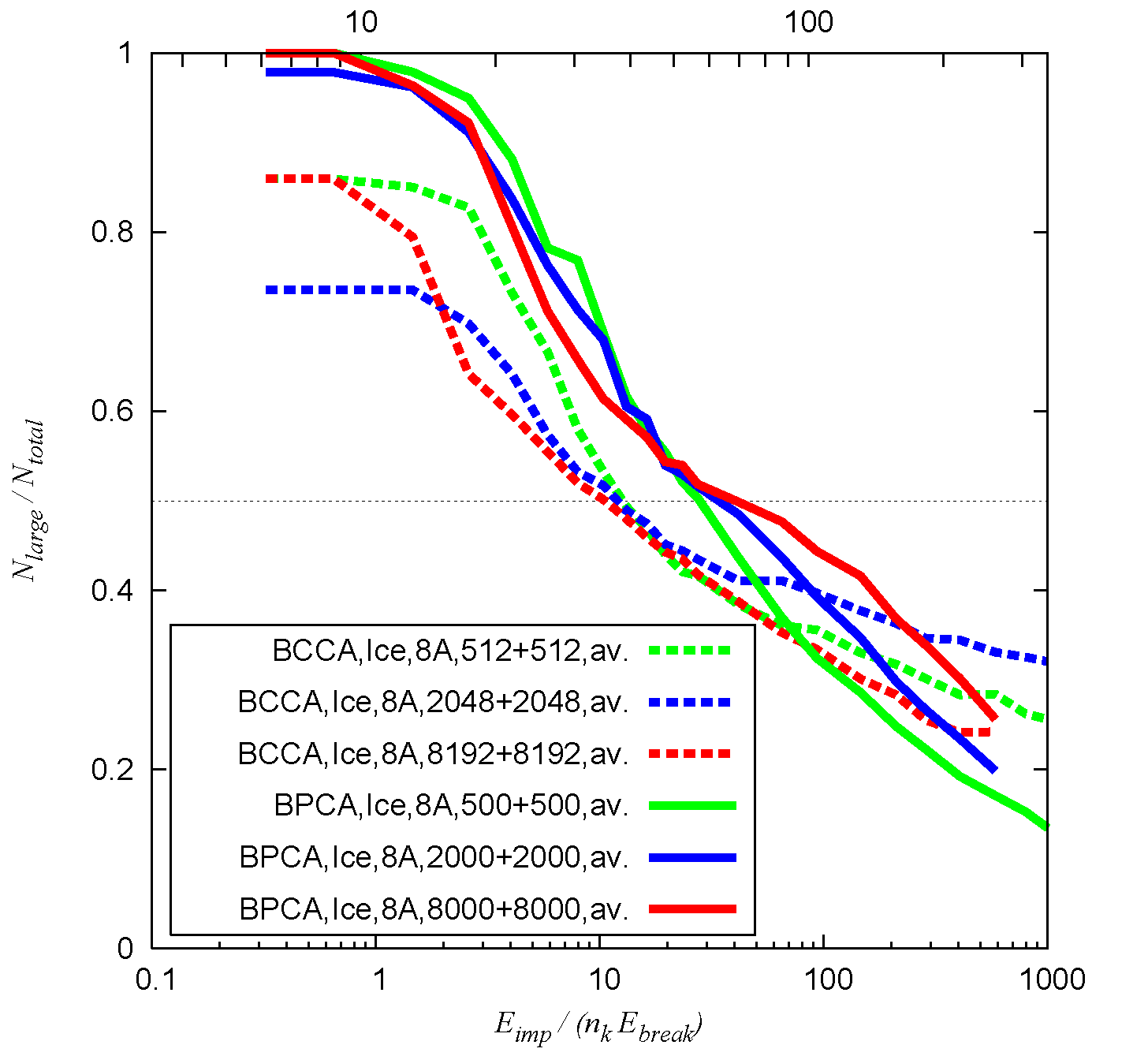 40 ~ 60 m/s
0.8
Actual dust structure:
between BCCA and BPCA
0.6
f = Nlarge / Ntotal
BCCA
BPCA
0.4
0.2
0
0.1
1
10
100
1000
Eimpact / (N Ebreak)